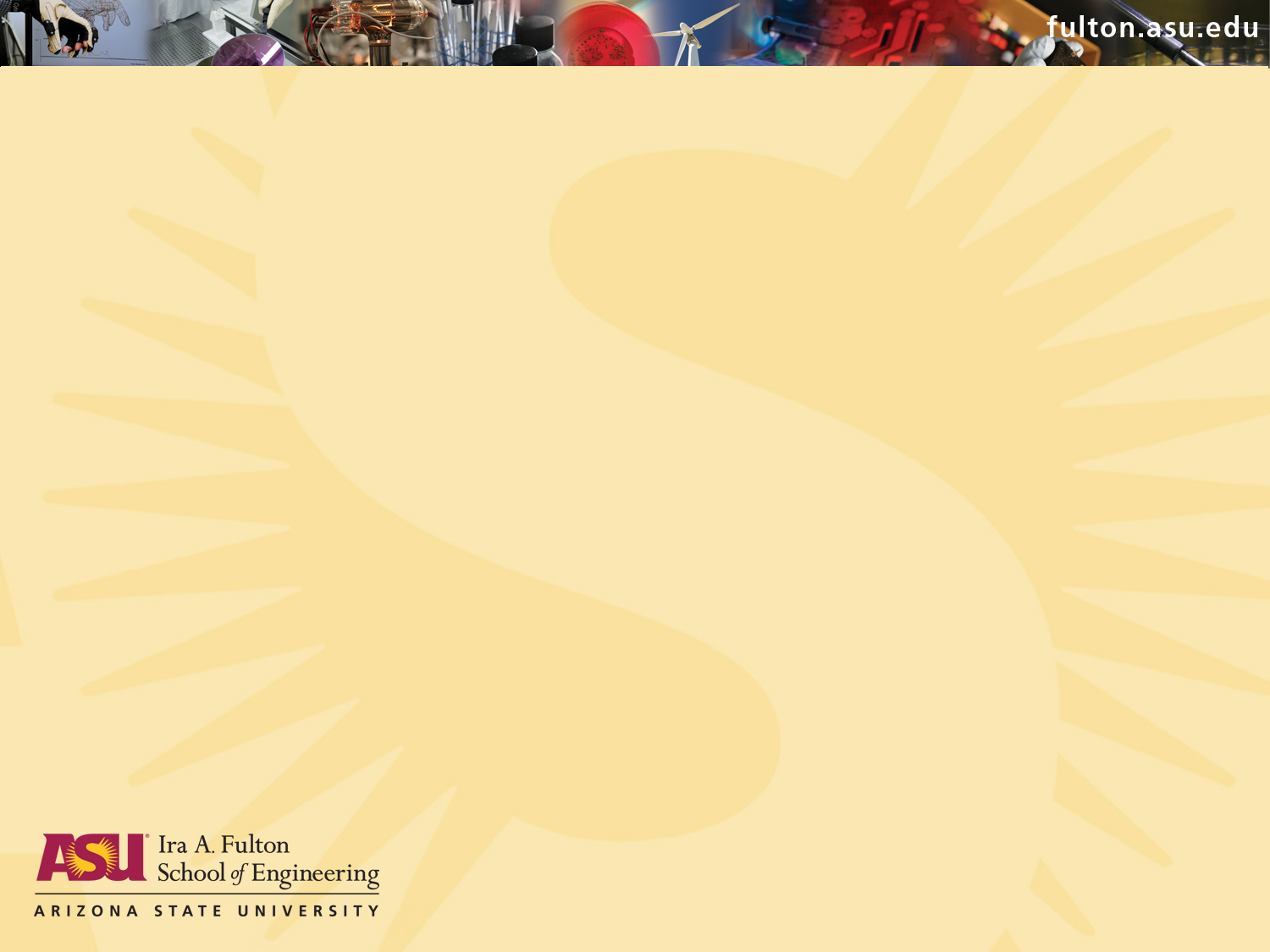 Integrated Model of the Urban Continuum: 
Design, Development and 
Prototype Implementation
SimTRAVEL: Simulator of Transport, Routes, Activities, Vehicles, Emissions, and Land
Ram M. Pendyala, Arizona State University, Tempe, AZ
Yi-Chang Chiu & Mark Hickman, University of Arizona, Tucson, AZ
Paul Waddell, University of California, Berkeley, CA
Brian Gardner, Federal Highway Administration, Washington DC
&
The Many Students and Post-Doctoral Researchers 
Who Make It All Happen
May 8 – 12, 2011; Reno, Nevada
13th TRB National Transportation Planning Applications Conference
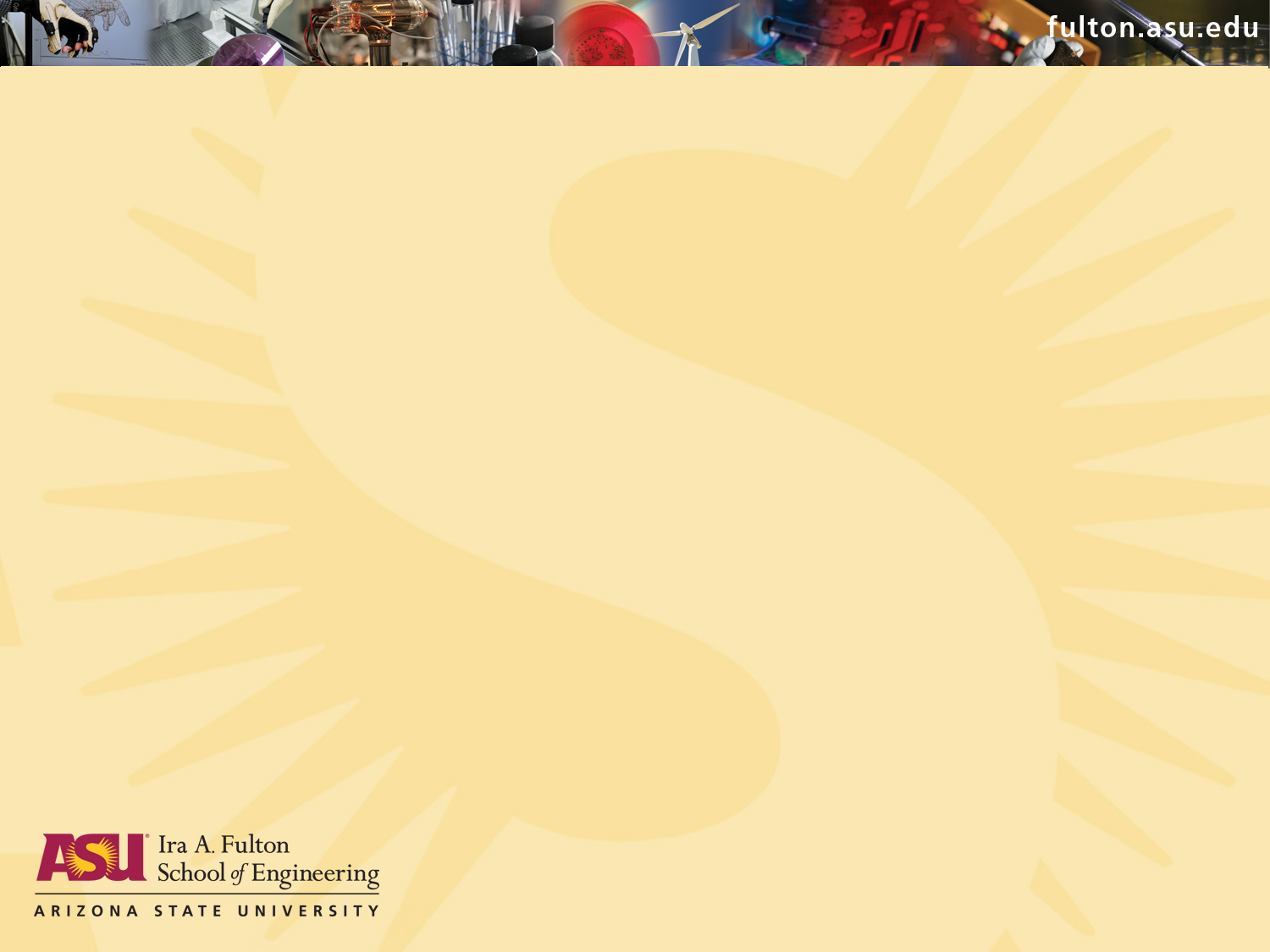 Background
Three major streams of research
Land use modeling
Activity-travel behavior modeling
Dynamic traffic assignment and simulation
Common thread across innovations in model systems
Microsimulation approaches involving disaggregate representation of behavioral units, time, and space 
Modeling urban systems calls for integration of these three streams of research
Progress in integrated modeling slow and devoid of sound behavioral basis (Timmermans, 2003)
Ad-hoc statistical coupling and data stitching of disparate model systems
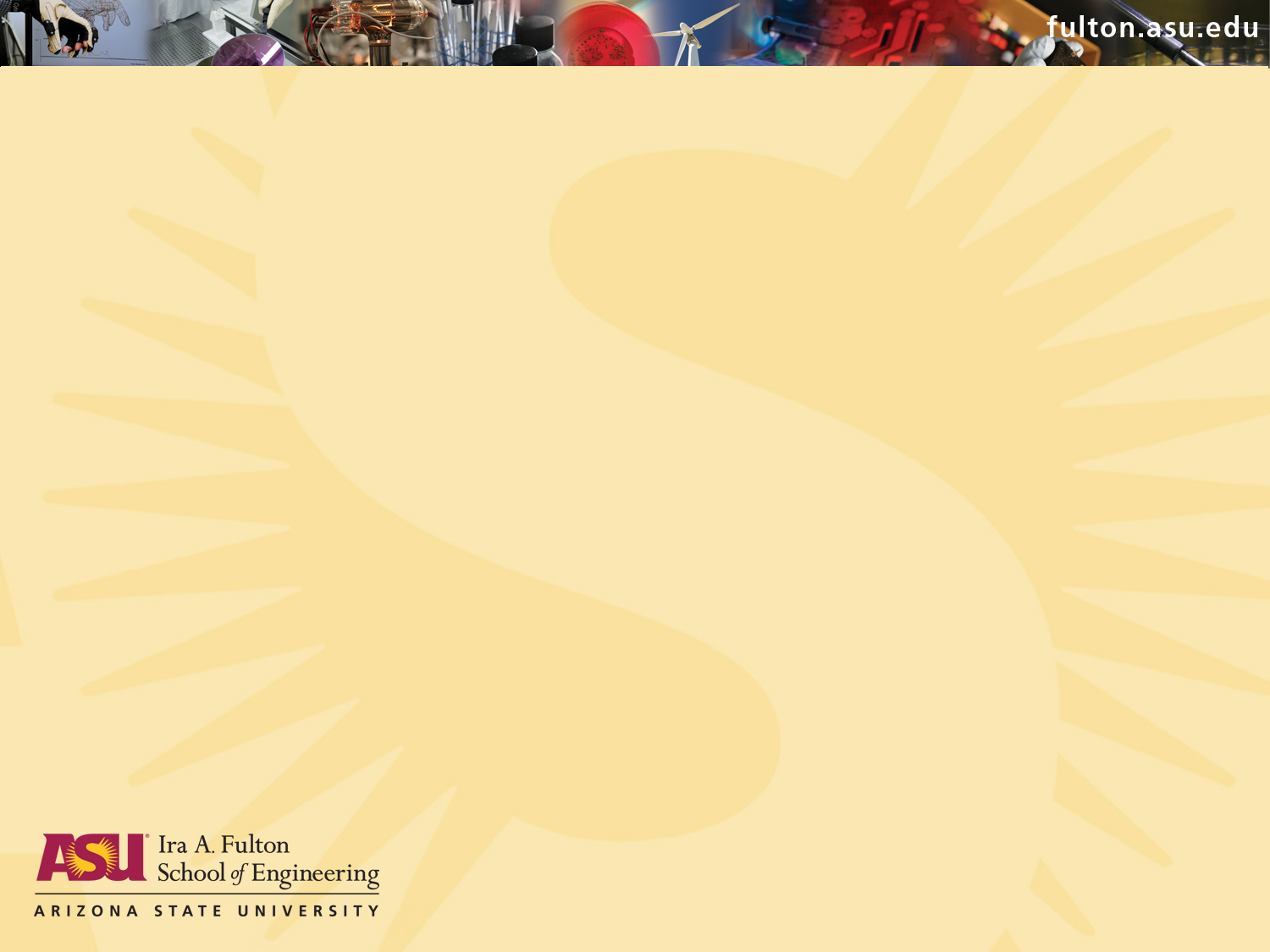 Project Description
Project objective
Develop a set of methods, computational procedures, data models and structures, and tools for the integration of land use, activity-travel behavior, and dynamic traffic assignment model systems in a microsimulation environment.  
Universally applicable framework, methods, tools, and data structures
Open-source enterprise 
Among first set of projects funded by the FHWA Exploratory Advanced Research Program (EARP)
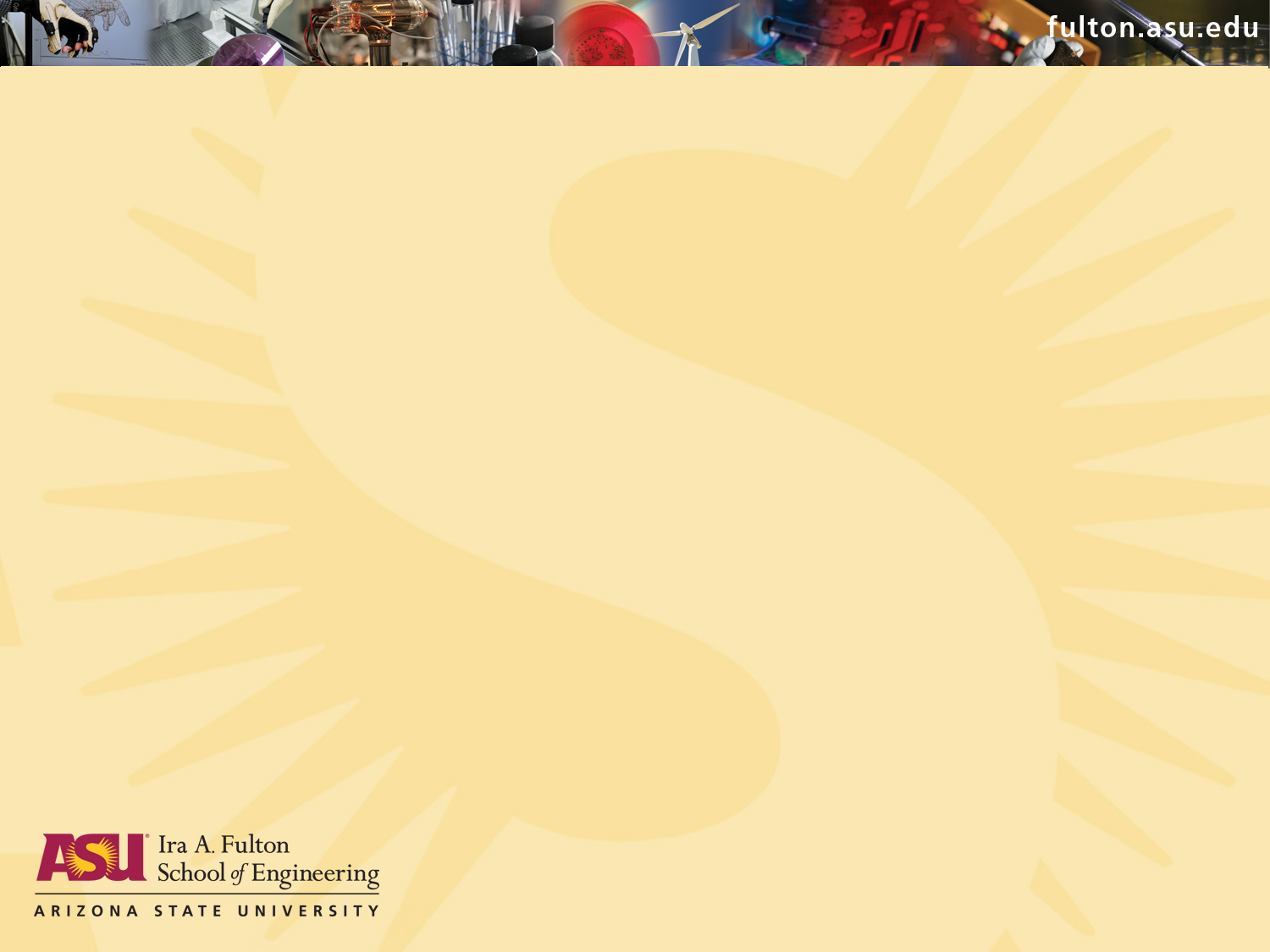 Design Considerations
Behavioral
Consistency in behavioral representation, and temporal and spatial fidelity
Explicit recognition of inter-relationships across choice processes
Example: Response to increase in congestion from home to work
Short term - Alter route and/or departure time
Medium term - Adjust work schedule/arrangements
Long term - Change home and/or work locations
Computational
Separate model systems can take several hours to run a single simulation
Run times for integrated model systems could be prohibitive
Advances in computational power and parallel processing offer hope
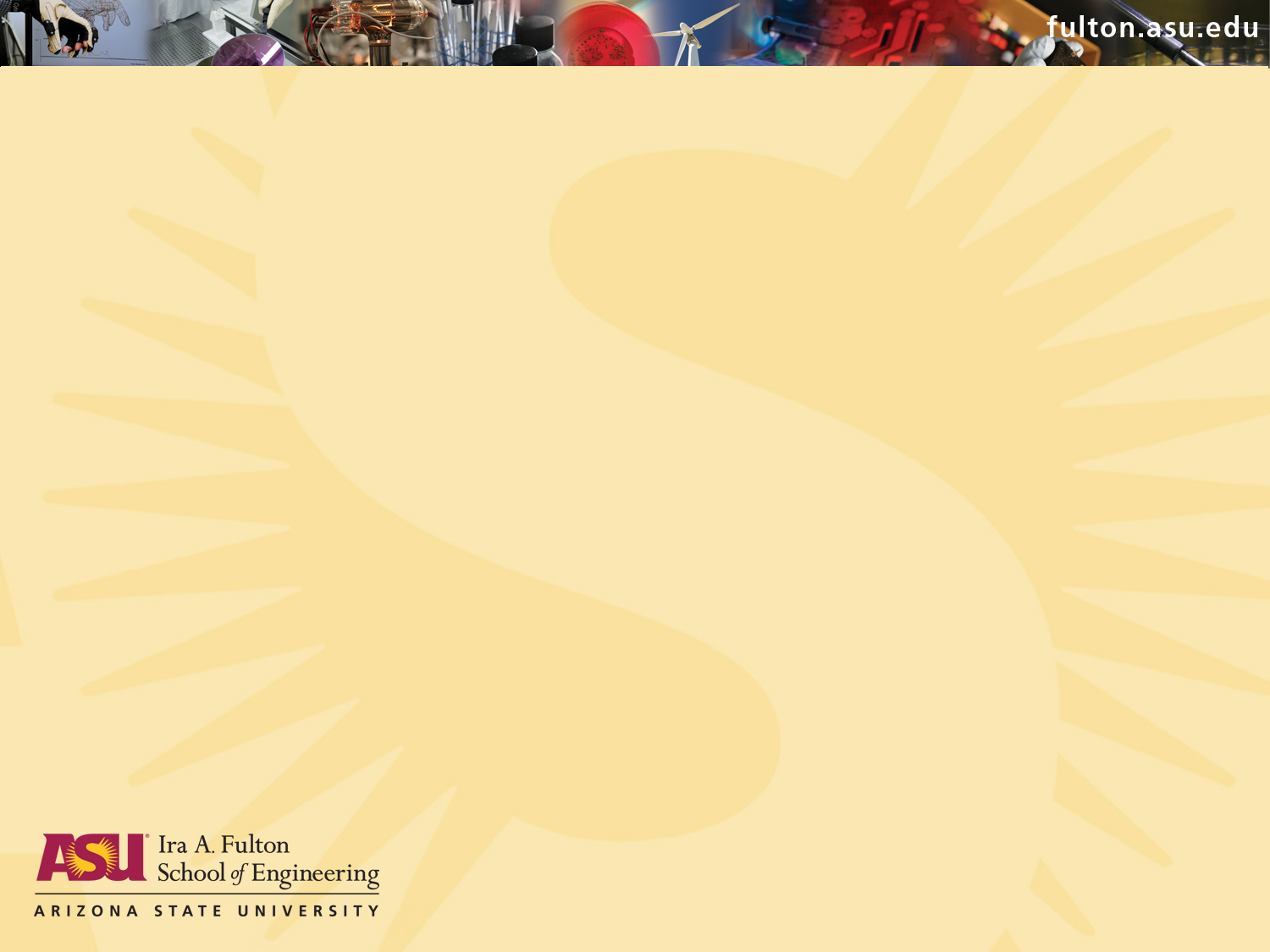 Design Considerations
Data
Land use data available at the parcel level
Employment and residential data available at the unit-level (e.g., individual employer)
Higher-resolution network data with detailed attributes and vehicle classification counts by time-of-day
Detailed activity-travel data including in-home activity information
Policy
HOV/HOT lanes, congestion pricing, parking pricing, fuel price shifts
Alternative work arrangements (flex-hours, telecommuting)
Beyond Interface
Make connections across choice processes within a unified entity (as opposed to loose coupling)
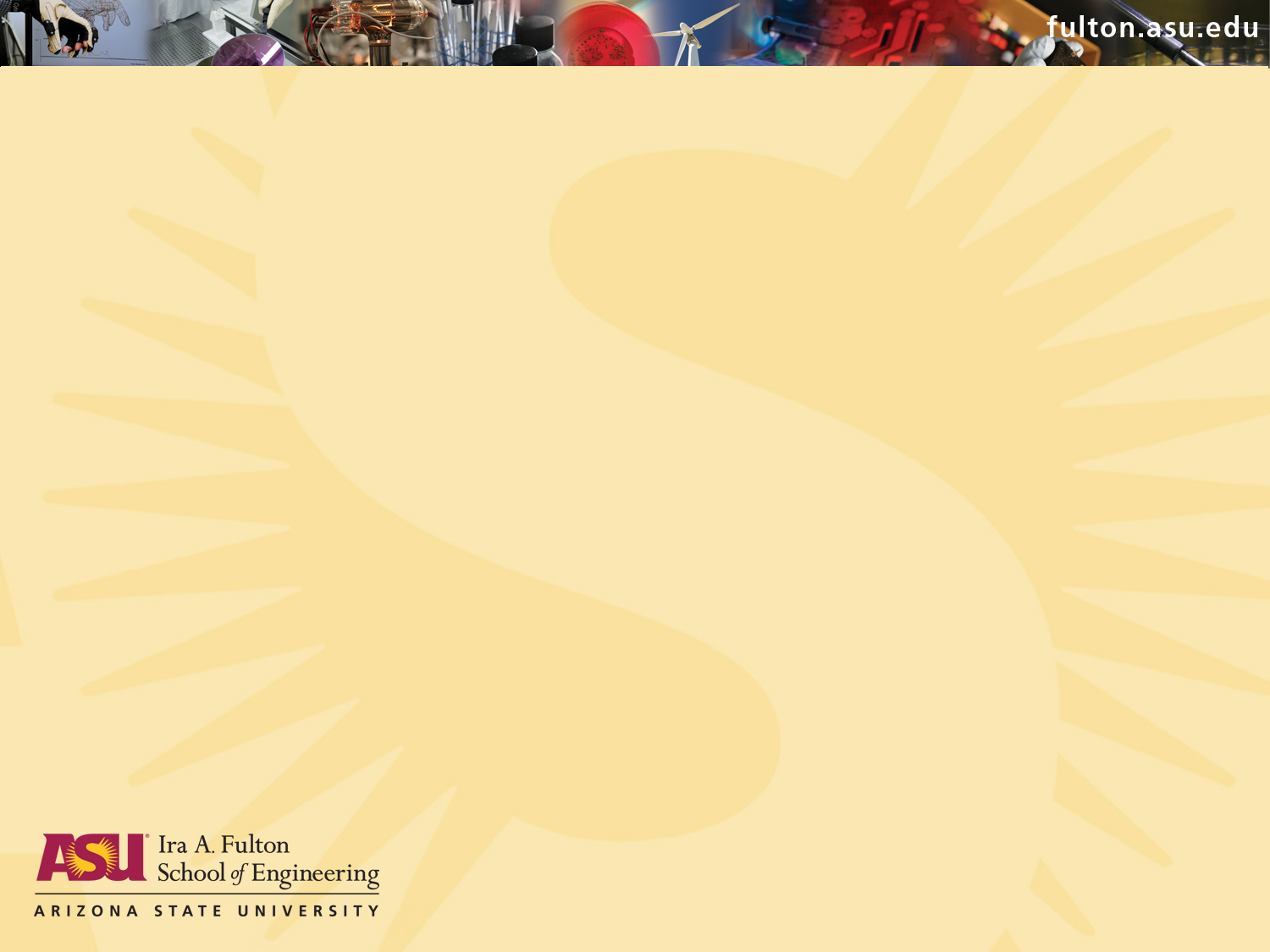 Integrated Model System: Linkages
Land Use
Location choices  Activity-travel patterns
Network conditions  Location choices
Network conditions 
Activity-travel patterns
Travel Demand
Traffic Assignment
Activity-travel patterns  Network conditions
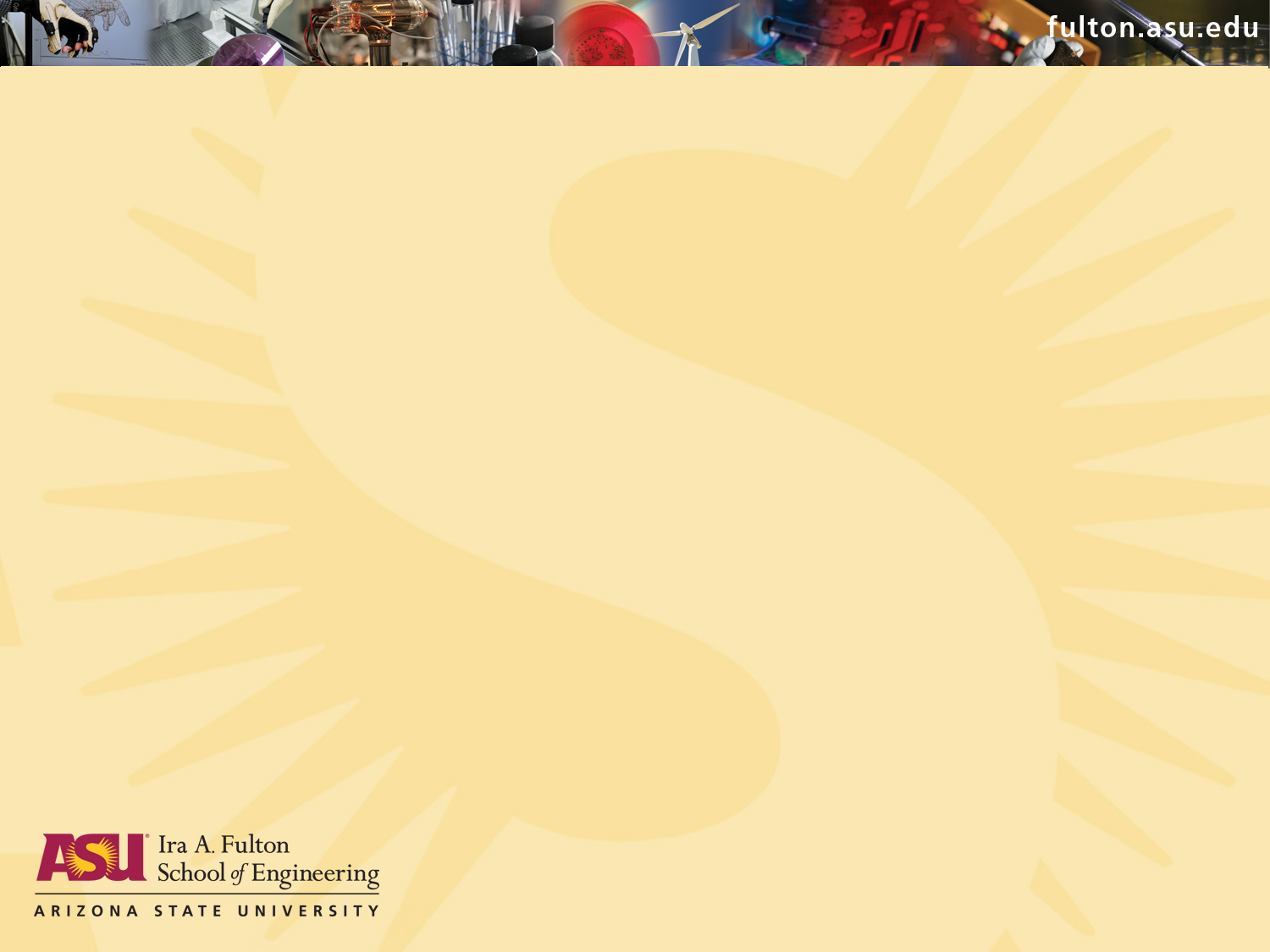 Integrated Model System: Overview
Peak/Off-peak Travel Times
Base Year Bootstrapping
Population Synthesis Land Use Model
Activity Travel Simulation
Dynamic Traffic Assignment and Simulation
Updated Travel Times
N
Convergence?
Y
TOD OD Trip Times
Base Year Simulation
Future Year n
Future Year n + 1
Population Synthesis Land Use Model
Population Synthesis 
Land Use Model
Population Synthesis 
Land Use Model
Activity Travel Simulation
Activity Travel Simulation
Activity Travel Simulation
Dynamic Traffic Assignment and Simulation
Dynamic Traffic Assignment and Simulation
Dynamic Traffic Assignment and Simulation
N
N
N
Demand and Supply Convergence?
Demand and Supply Convergence?
Demand and Supply Convergence?
Y
Y
TOD OD Trip Times
Y
TOD OD Trip Times
TOD OD Trip Times
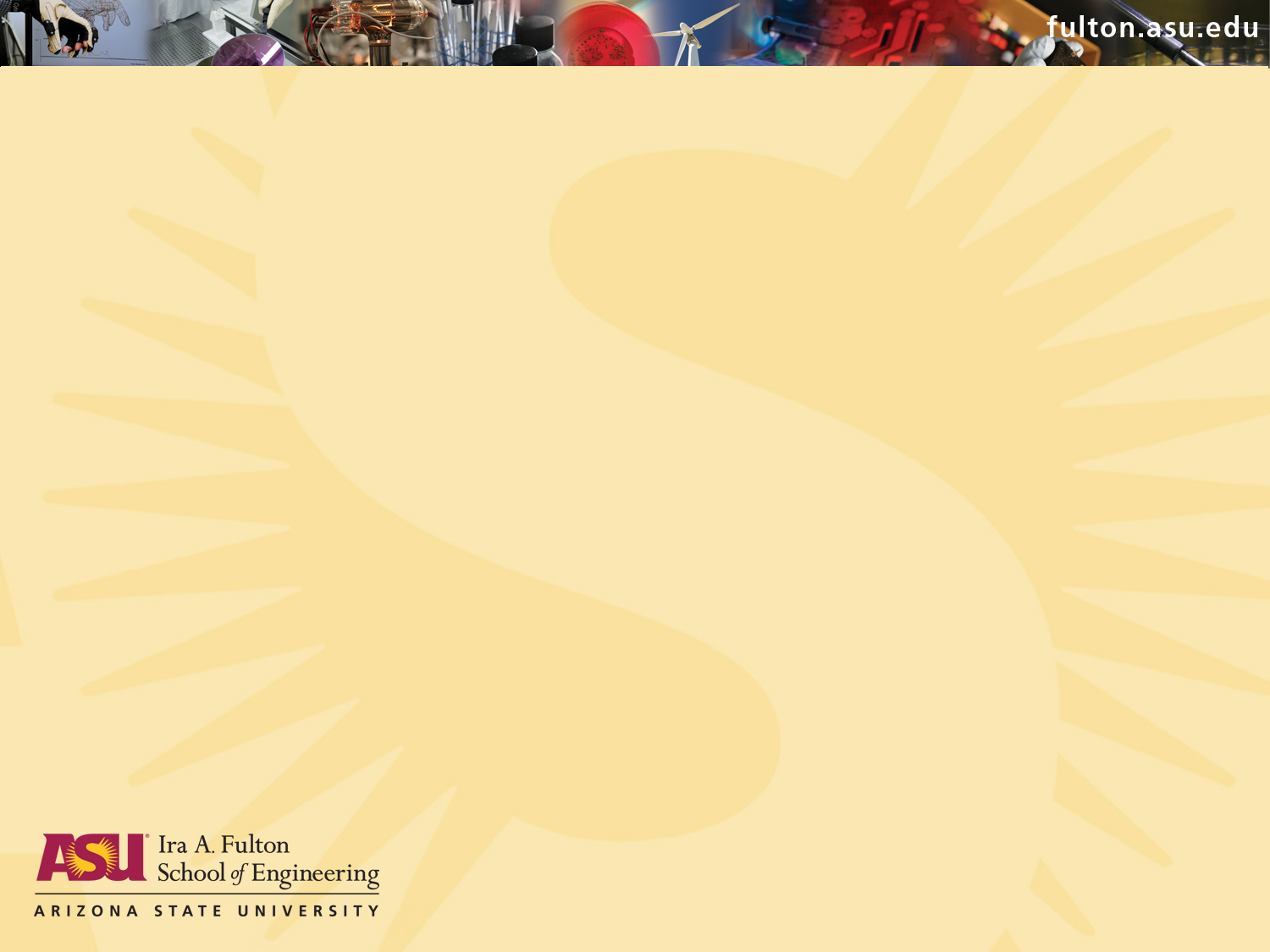 Integrated Model Design
Base Year Simulation: Bootstrapping
To obtain time-varying travel skims
Start with peak/off-peak skims from 4-step model
Apply model systems sequentially 
Iteratively run until demand and supply models converge
Model Year Simulation: Integrated Model
Location choices are simulated once for a model year
Activity-travel patterns are generated and vehicles are routed until both demand and supply side convergence is achieved
The converged time-of-day skims feed into the model simulation for subsequent year 
This process is repeated on an annual time step
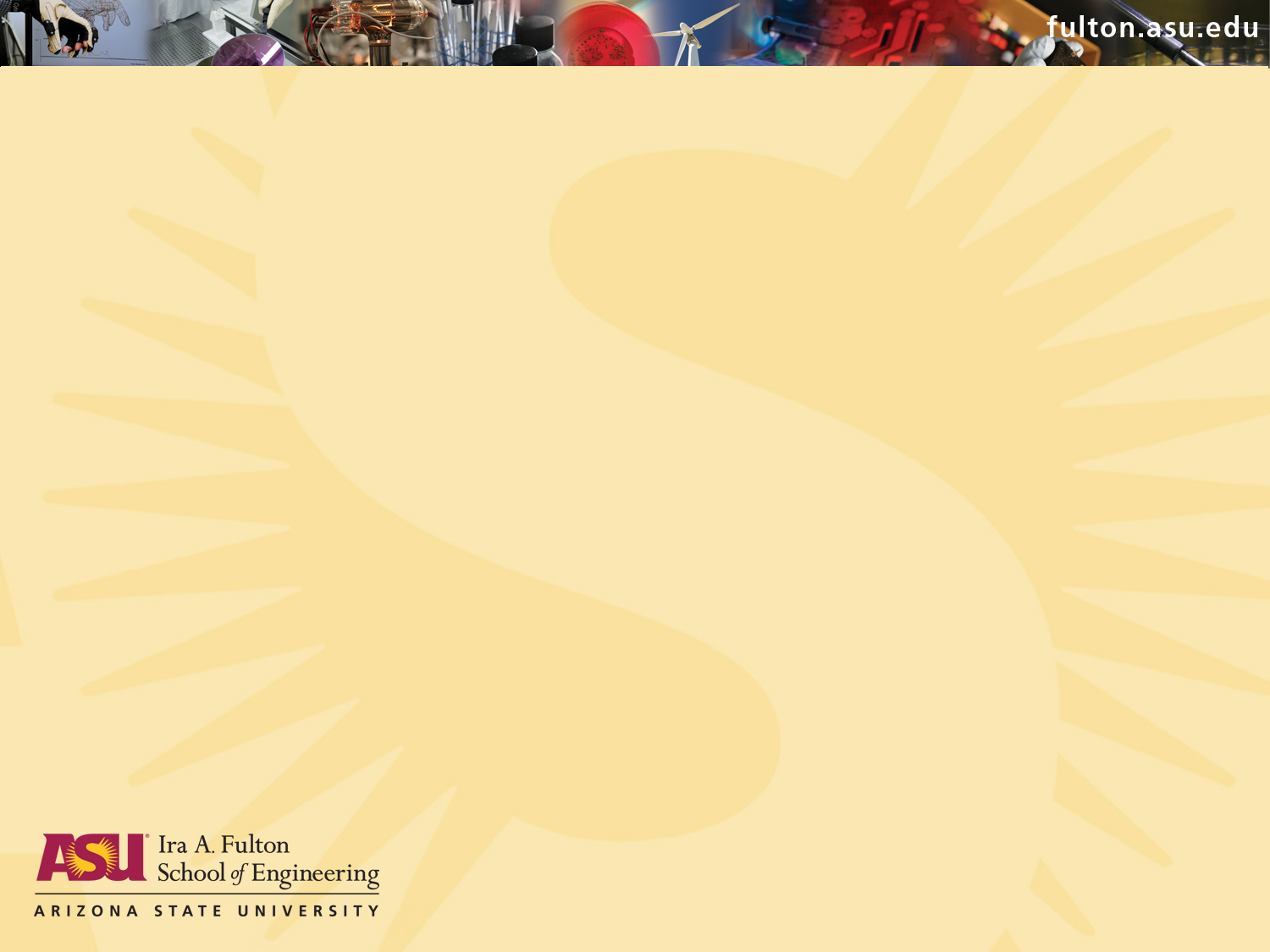 Integrated Model: Supply and Demand
Activity-Travel Model
t = 0 min
t = 1
t = 2
t = 9
Person pursuing activity at destination
Trip  and Vehicle Information
Trip  and Vehicle Information
Update O-D Travel Times
DTA Model
New Link Travel Times
Update Time-Dependent Shortest Path
Path is identified and 
trip is simulated
6 second interval
1440 minutes
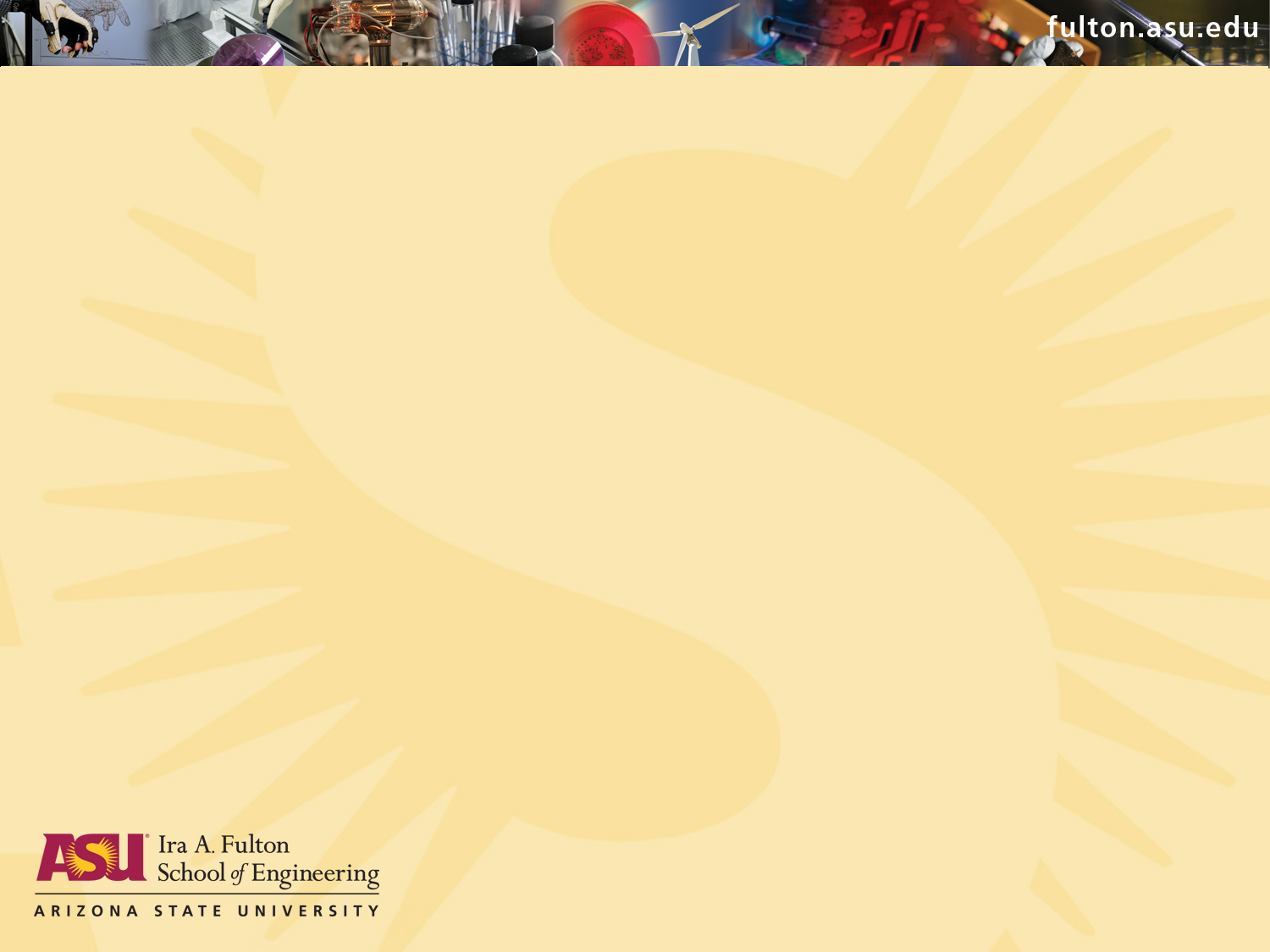 Supply and Demand Model Integration
In each minute, demand model provides a list of vehicle trip records to dynamic traffic assignment model
Dynamic traffic assignment model routes and simulates the trips along time-dependent shortest path to destinations
DTA model communicates back arrival times of vehicles that have reached their destinations
Schedules are adjusted and subsequent activity-travel engagement decisions are made based on actual arrival time
The above steps are repeated to generate activity engagement patterns for all individuals for an entire day
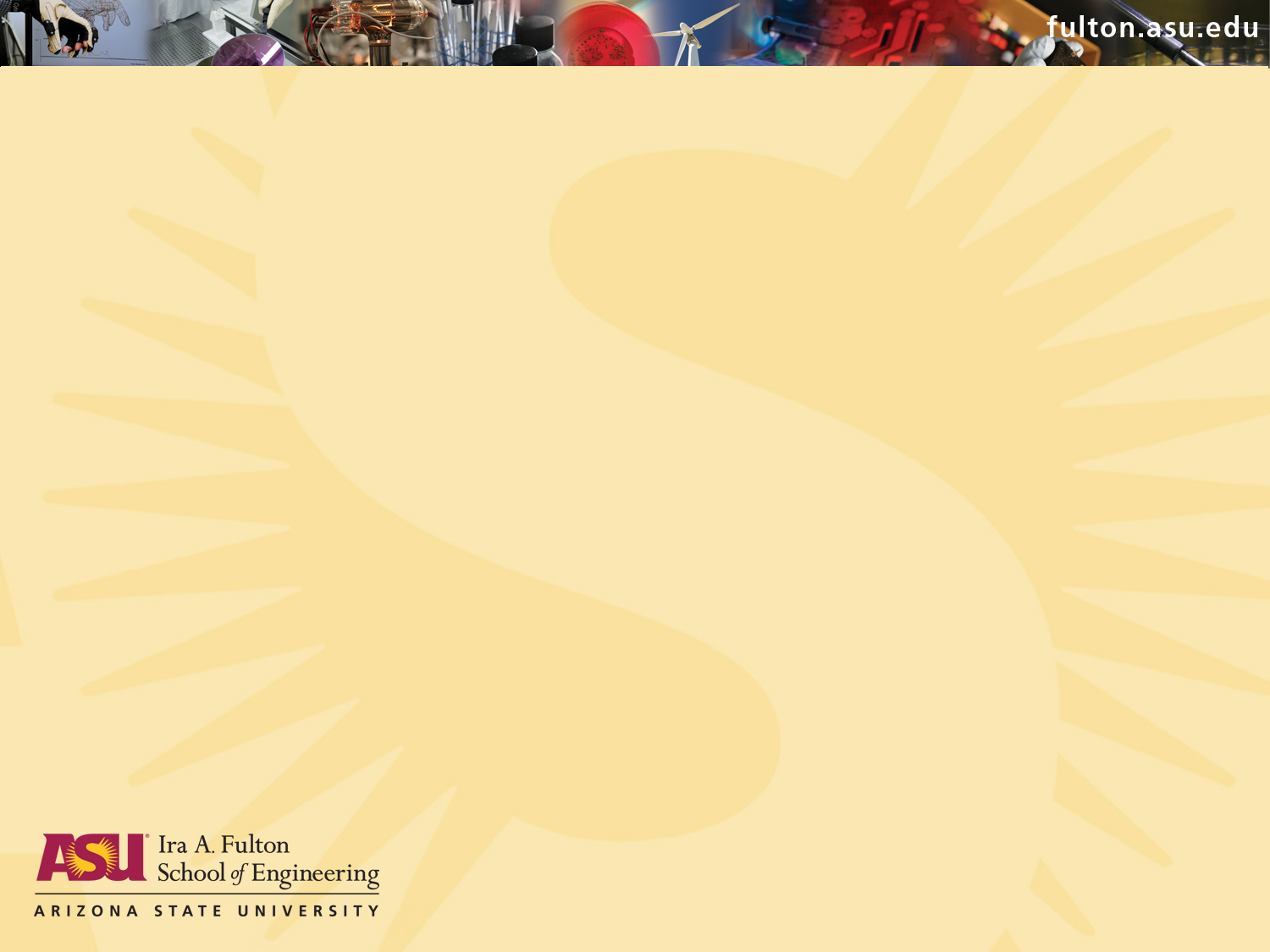 Iterative Process: Feedback Loops
Feedback origin-destination travel times after each iteration
Mimics learning process of individual from one day to the next
Each iteration represents an adaptation of activity-travel schedule based on past experience
Process is continued until “convergence” is achieved both on the demand and supply side
Convergence offers consistency between
Input travel times used for travel choices in demand model
Output travel times from network assignment and microsimulation model
How does one define “convergence” in the integrated modeling context?
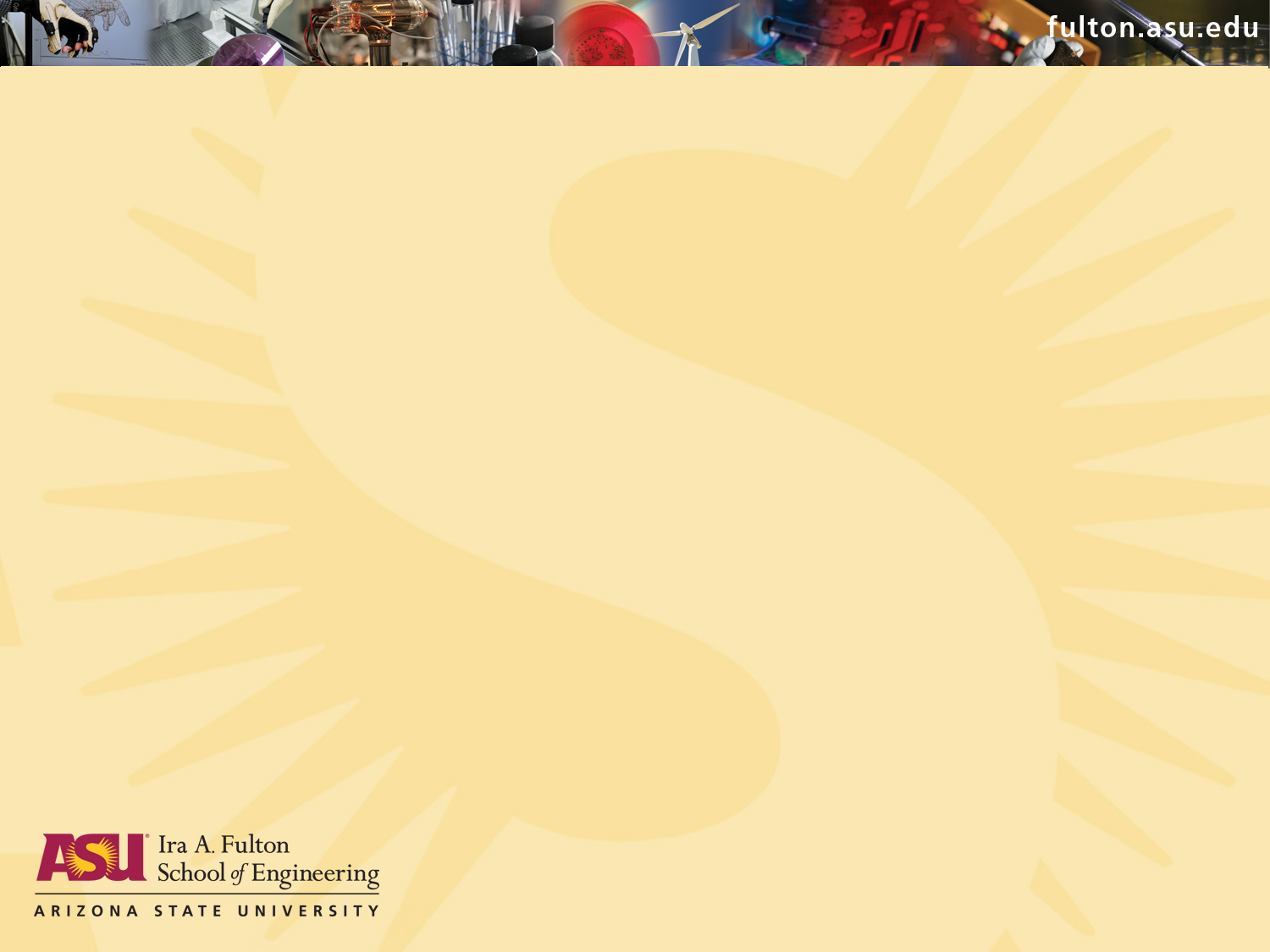 Iterative Process: Convergence
Supply Side Convergence
Well-established and incorporated into modeling paradigms
Compare origin-destination travel times from one iteration to the next
Use of relative gap function
Demand Side Convergence
No well-established criterion for convergence; simulation results are accepted as stochastic realizations of underlying process
Compare daily trip tables at the end of each iteration and compare between iterations to monitor convergence
Use successive averaging schemes as appropriate to bring process to stop
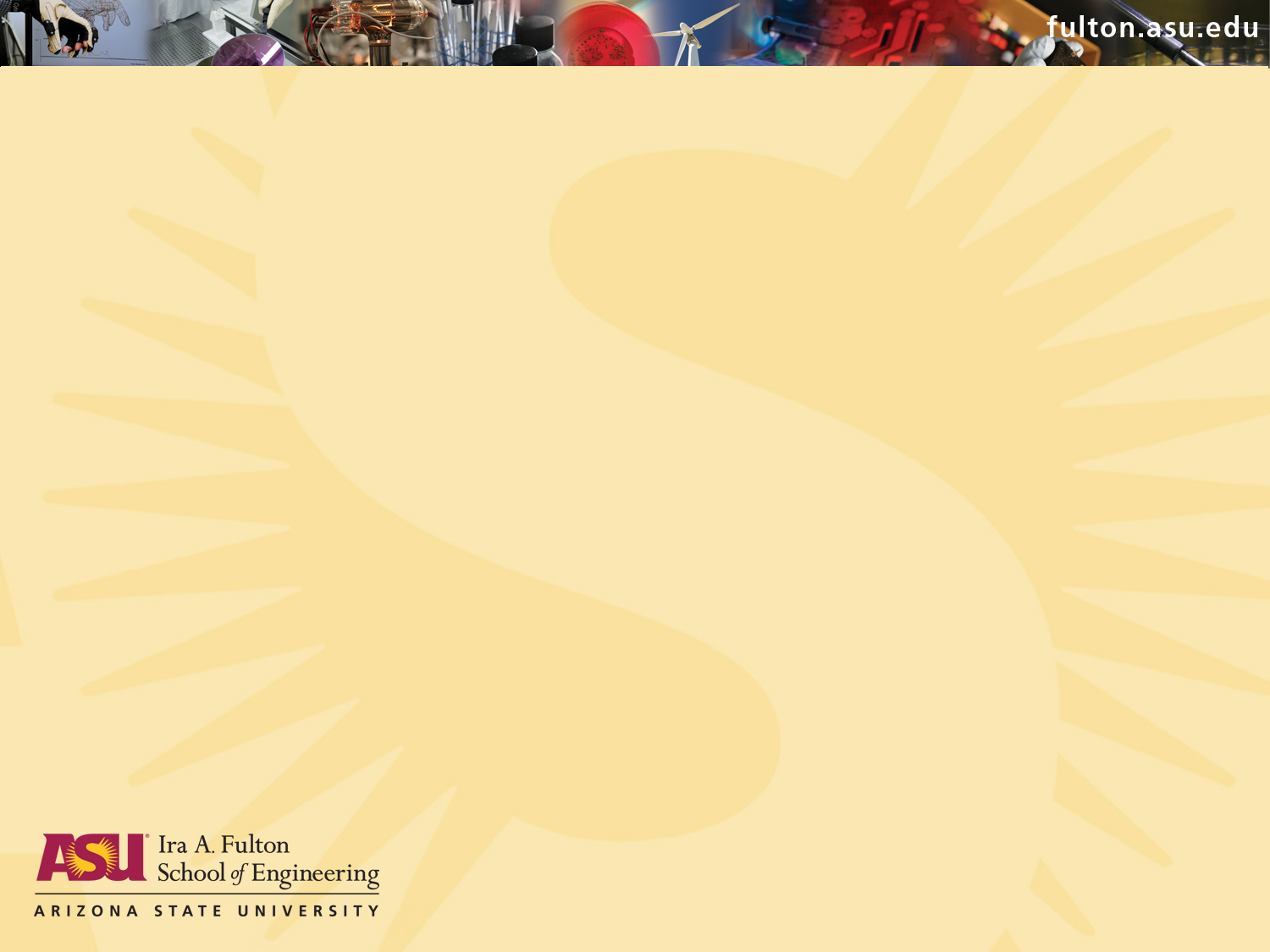 In-home Activity
Time
PM Work Activity
AM Work Activity
1
v
In-home Activity
Home
Work
Urban Space
Time-Space Prism Constraints
A prism configured based on the fastest travel mode in the choice set
Prism vertices generated by stochastic frontier models
Travel mode availability by time of day and mode continuity checked within and across prisms
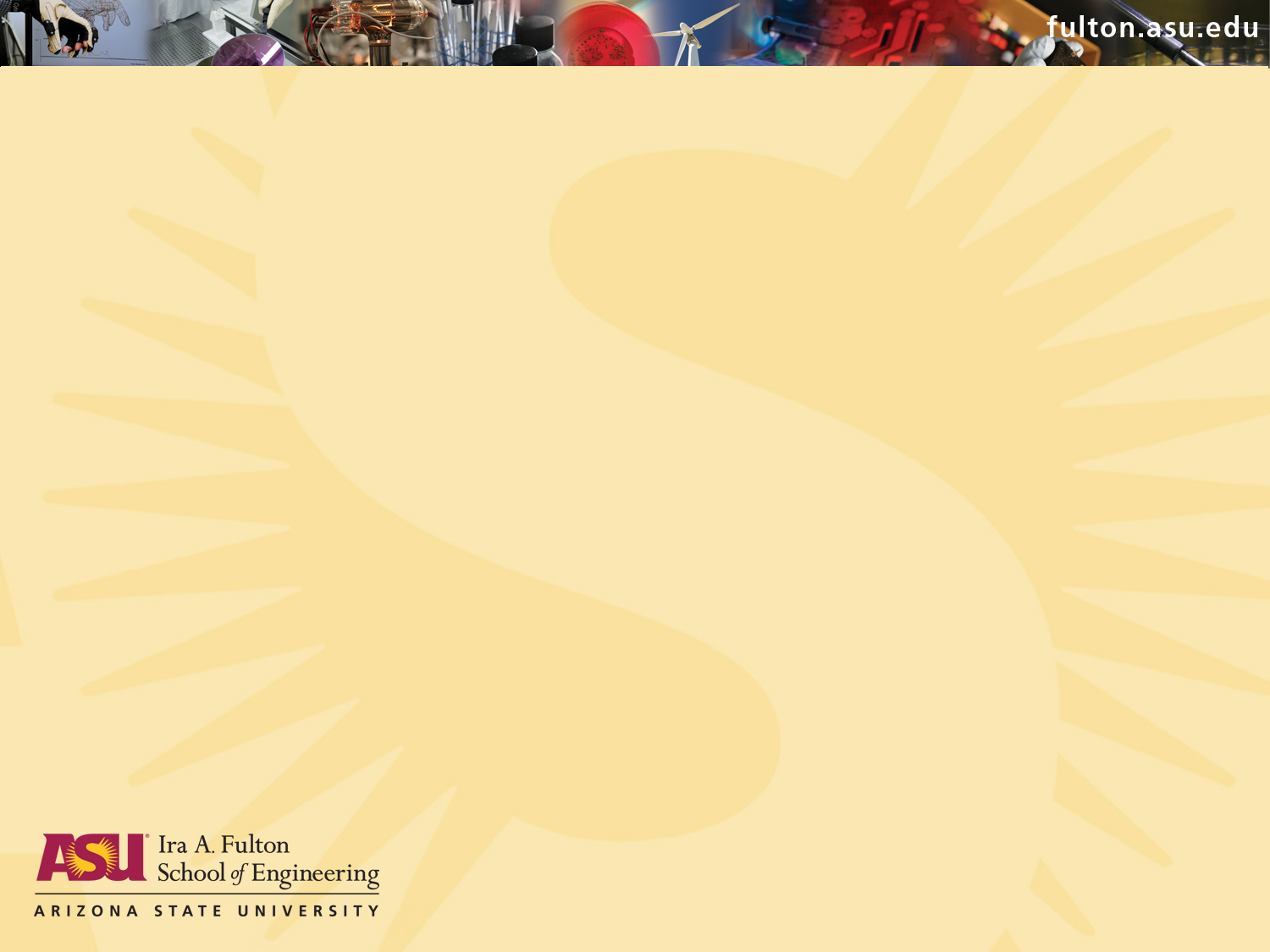 Demand Side Convergence: TSP Constraints
At more disaggregate level, examine time-space prism vertices for each individual in synthetic population
Time-space prisms are based on origin-destination travel times (travel speeds) and therefore well connected to the supply side
If time-space prisms show “stability” from one iteration to the next, process may be approaching convergence
Need to define notion of “stability” in a time-space prism context  Work in progress
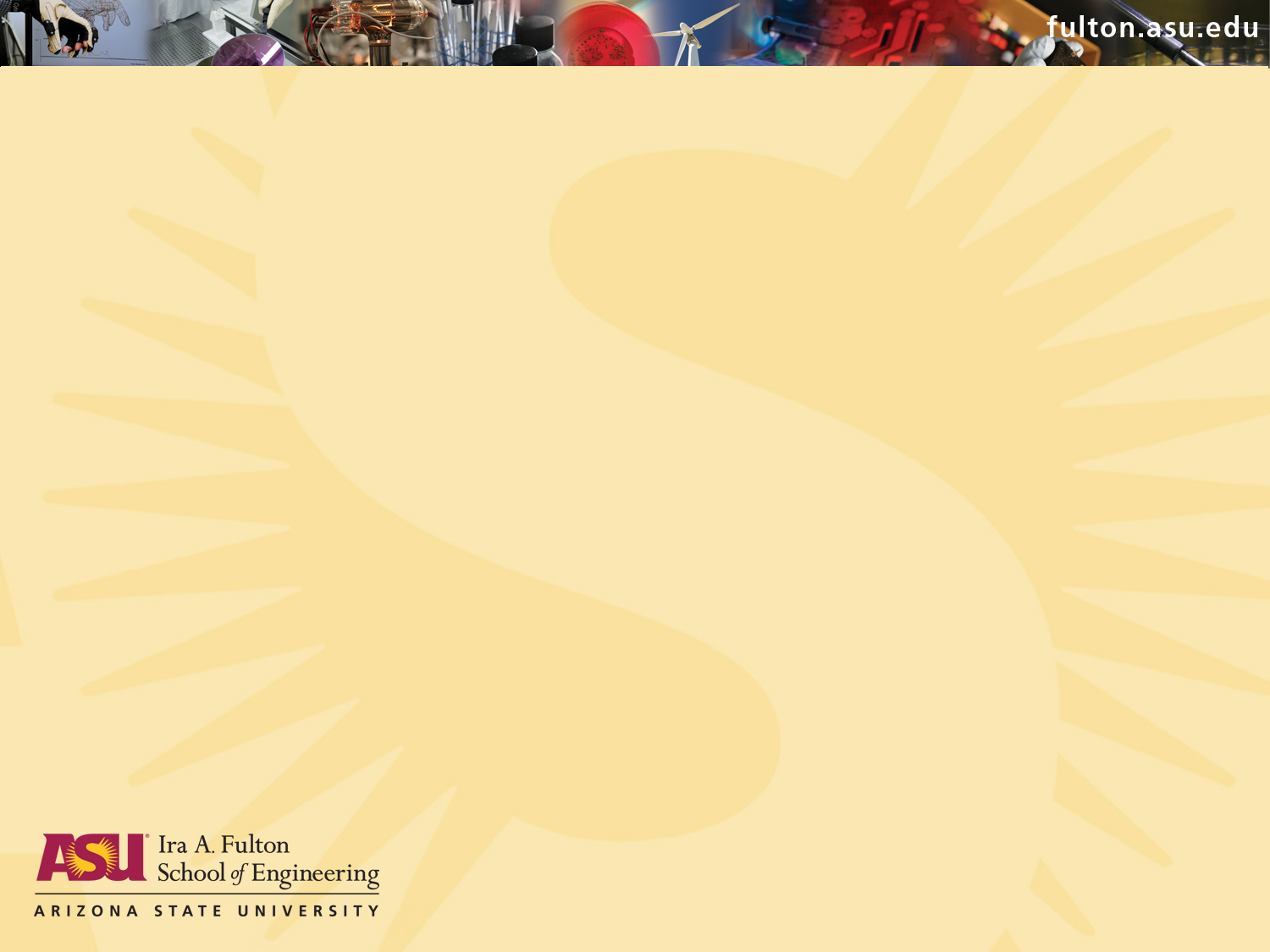 Integrated Model Prototype
SimTRAVEL: Simulator of Transport, Routes, Activities, Vehicles, Emissions, and Land
Model Systems
PopGen: Synthetic population generation model
UrbanSim/OPUS: Land use microsimulation model system
OpenAMOS: Activity-based travel microsimulation model system
MALTA: Simulation-based dynamic traffic assignment model 
FAST-TrIPs: Flexible Assignment and Simulation Tool System for Transit and Intermodal Passengers
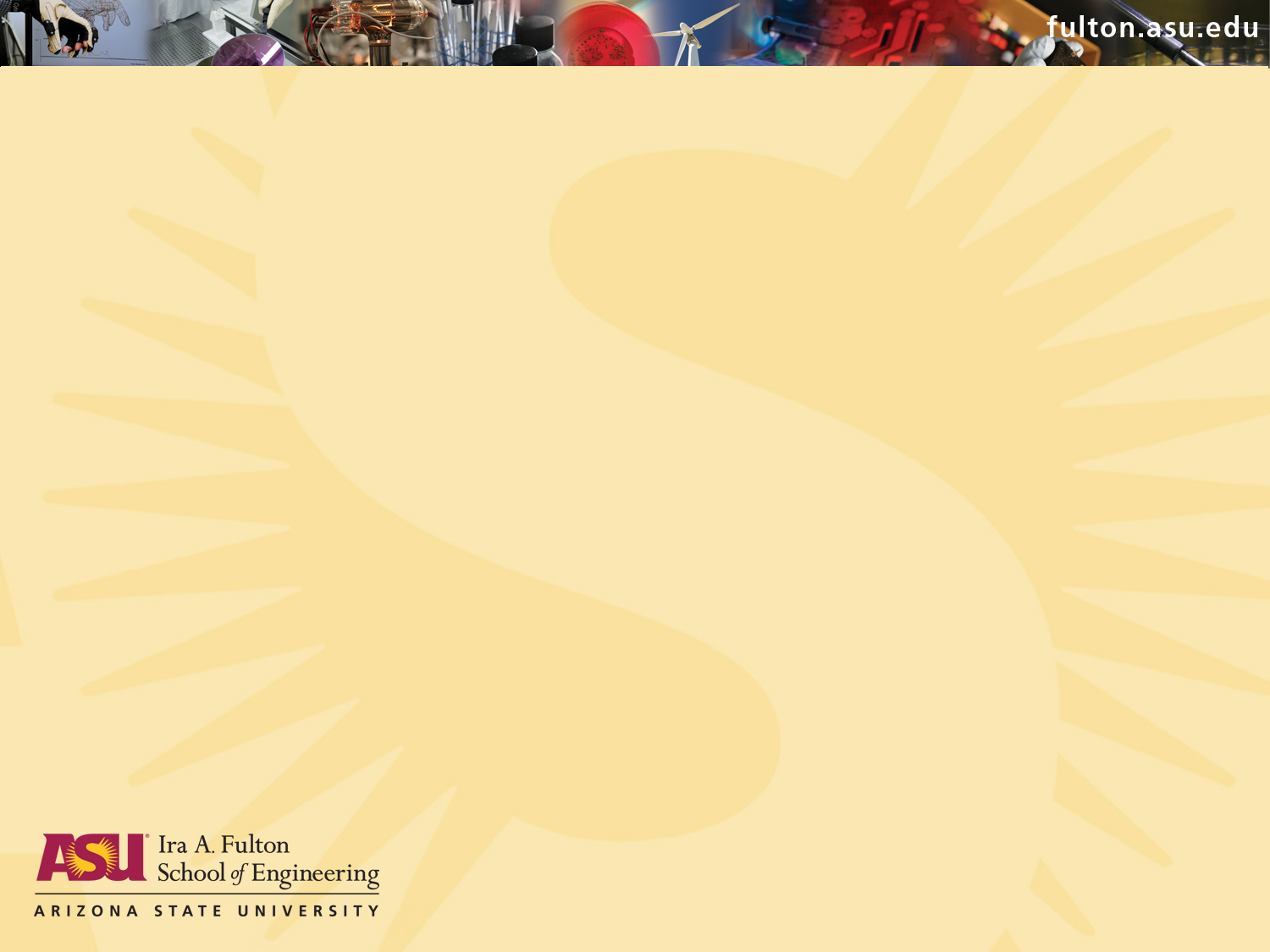 SimTRAVEL Design
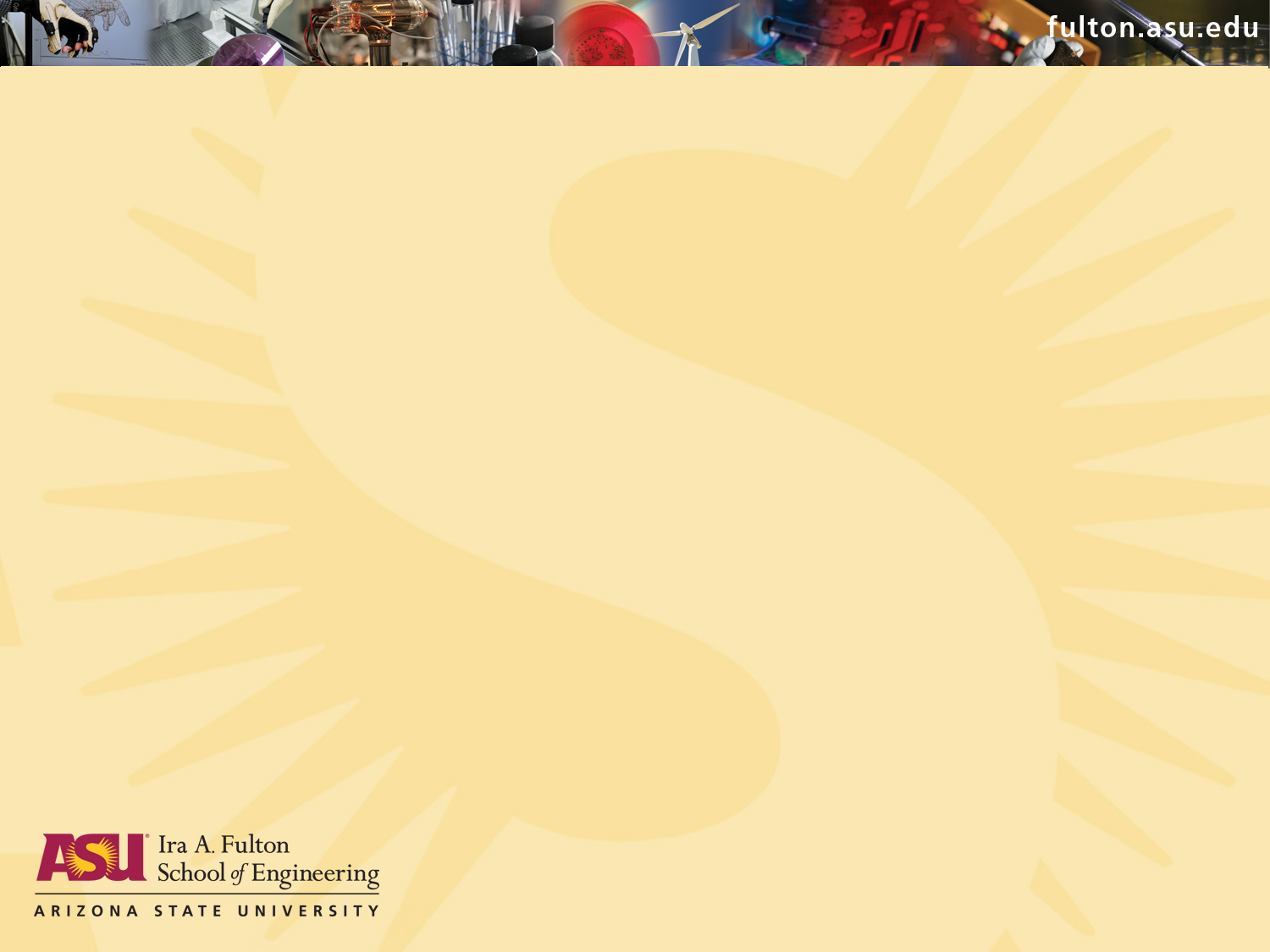 SimTRAVEL Design: Longer Term Choices
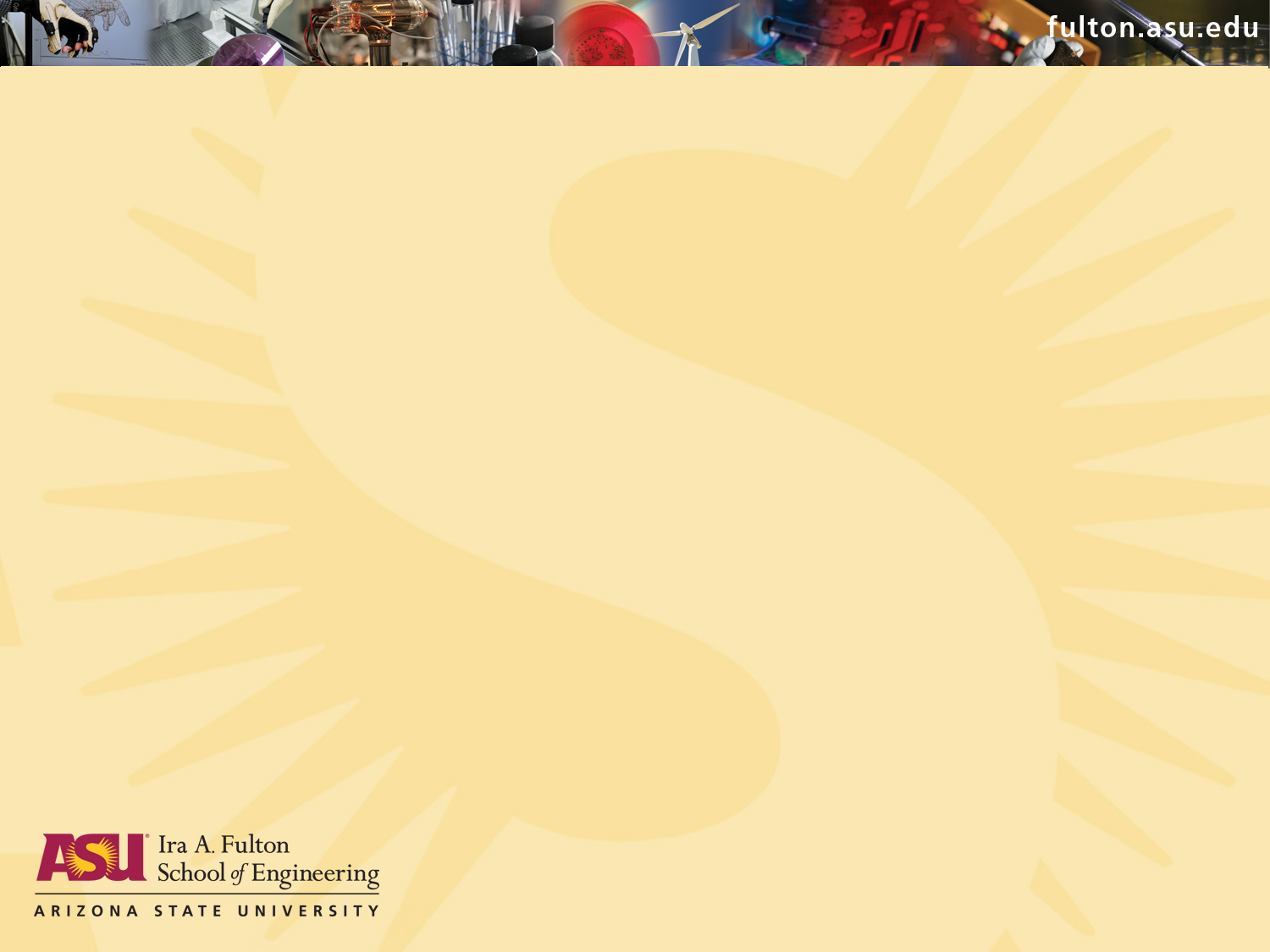 SimTRAVEL Design: Medium Term Choices
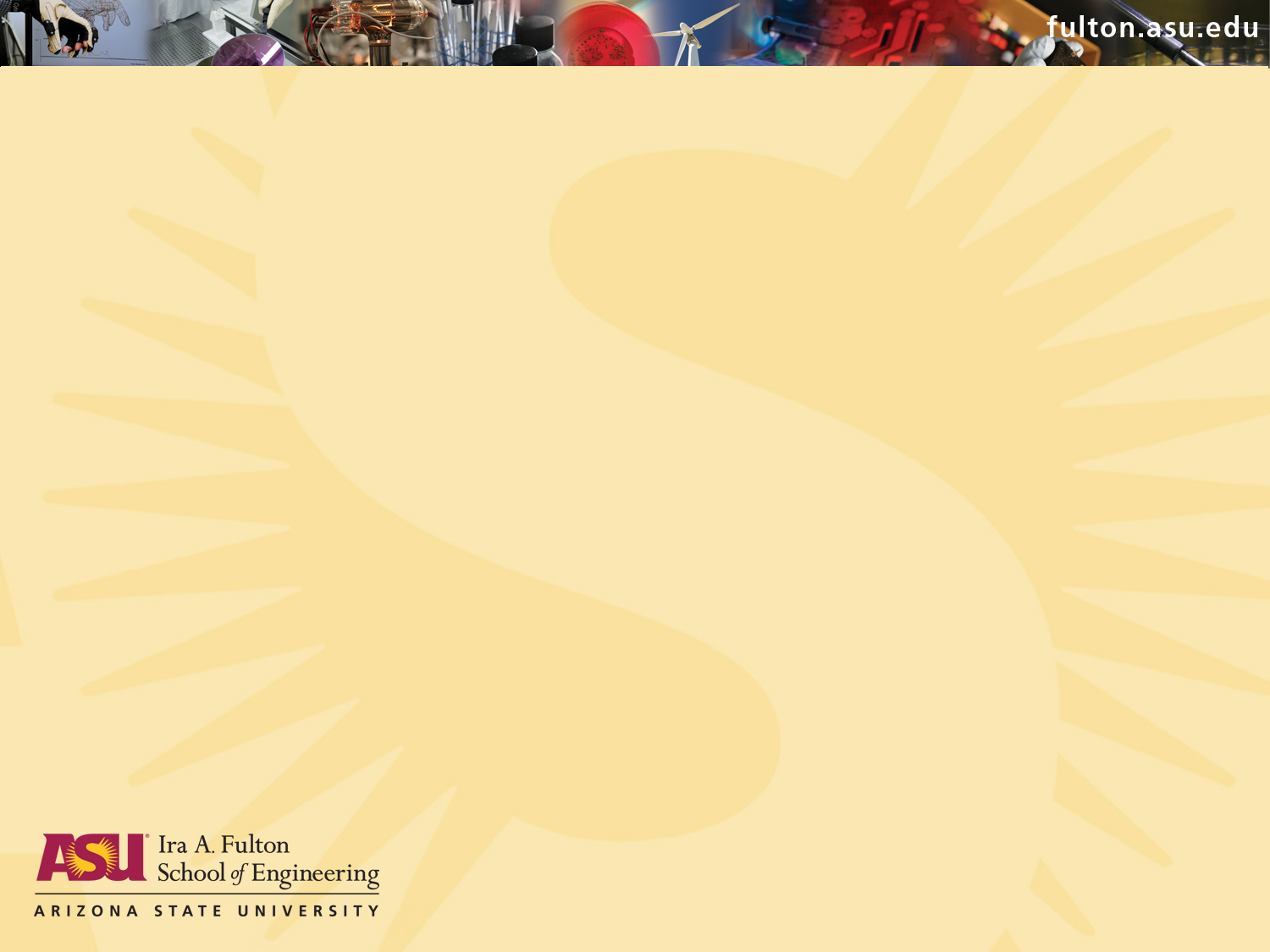 SimTRAVEL Design: Short Term Choices
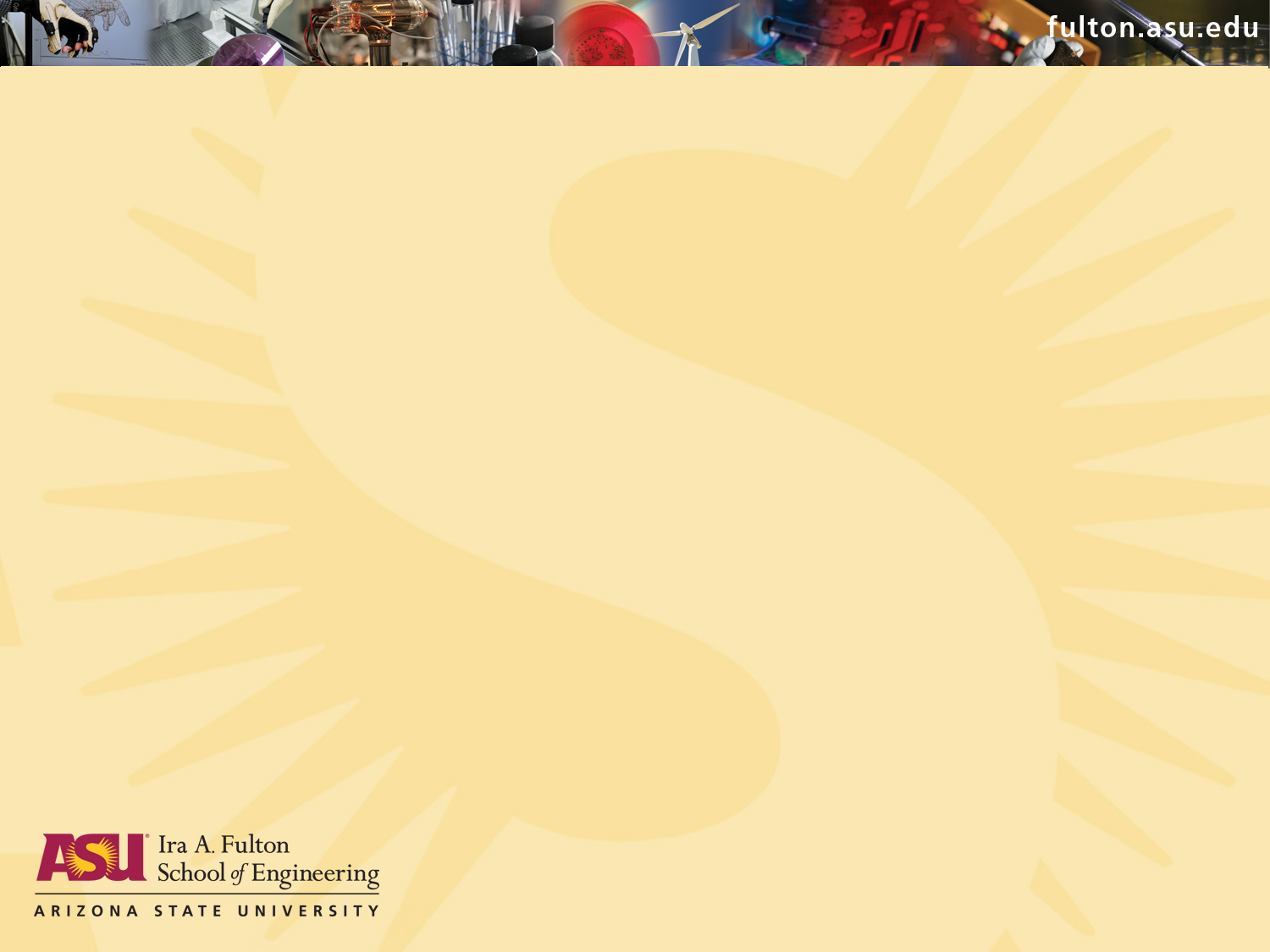 SimTRAVEL Design: Convergence
No
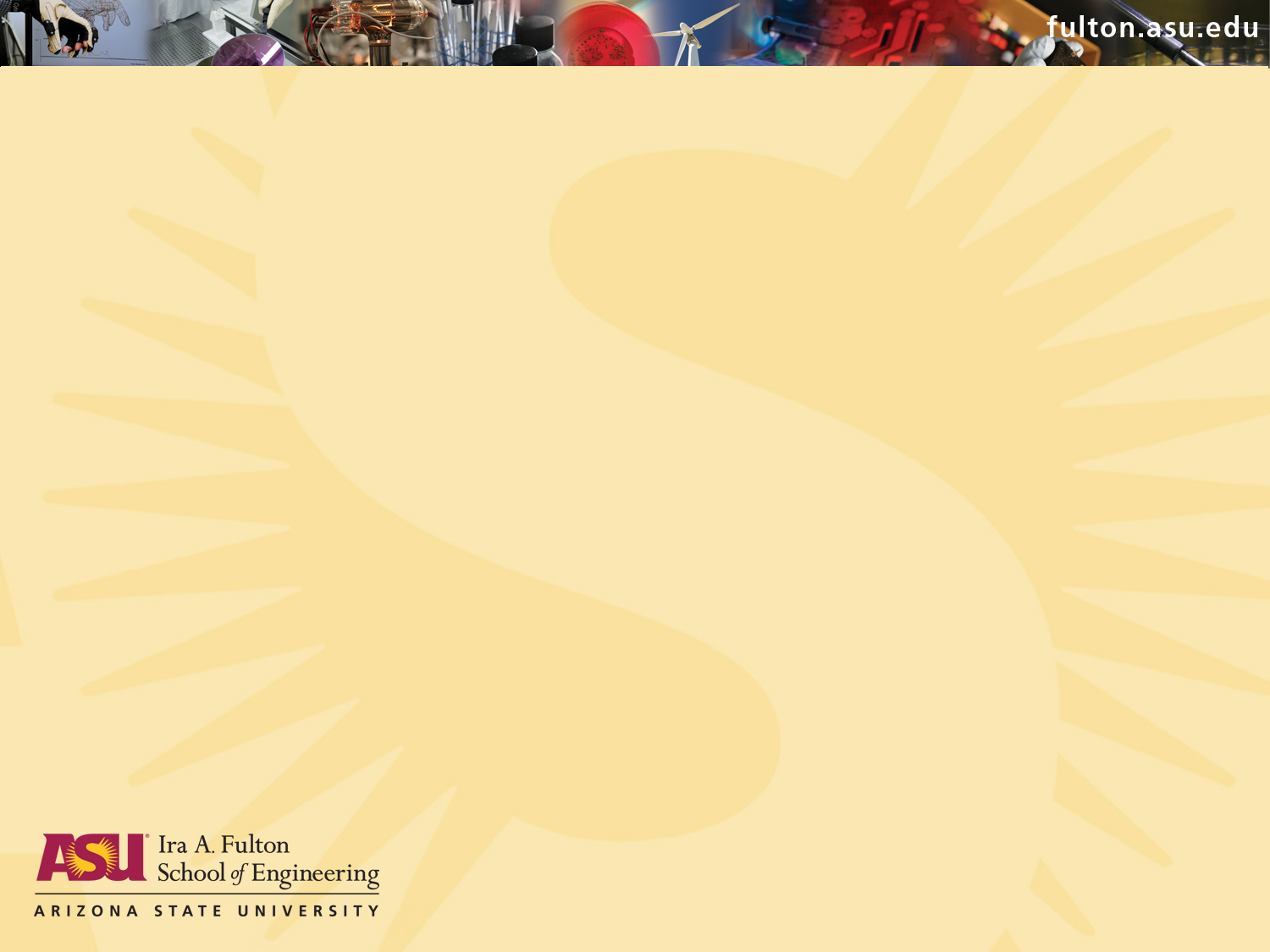 SimTRAVEL Software
Completely open-source and freely available to community
Programming Languages
Python used for UrbanSim and OpenAMOS
C/C++ used for MALTA/FAST-TrIPs
Database Management
PostgreSQL is commonly supported across all model systems
Other database protocols are also supported by individual model systems, including, SQLITE, MySQL, text, HDF5 binary format
Graphic User Interfaces
Individual Model Systems - PyQt4 used for GUI’s in PopGen, OpenAMOS and UrbanSim; Java for MALTA
Integrated Model – OPUS serves as Master Controller to launch various model systems
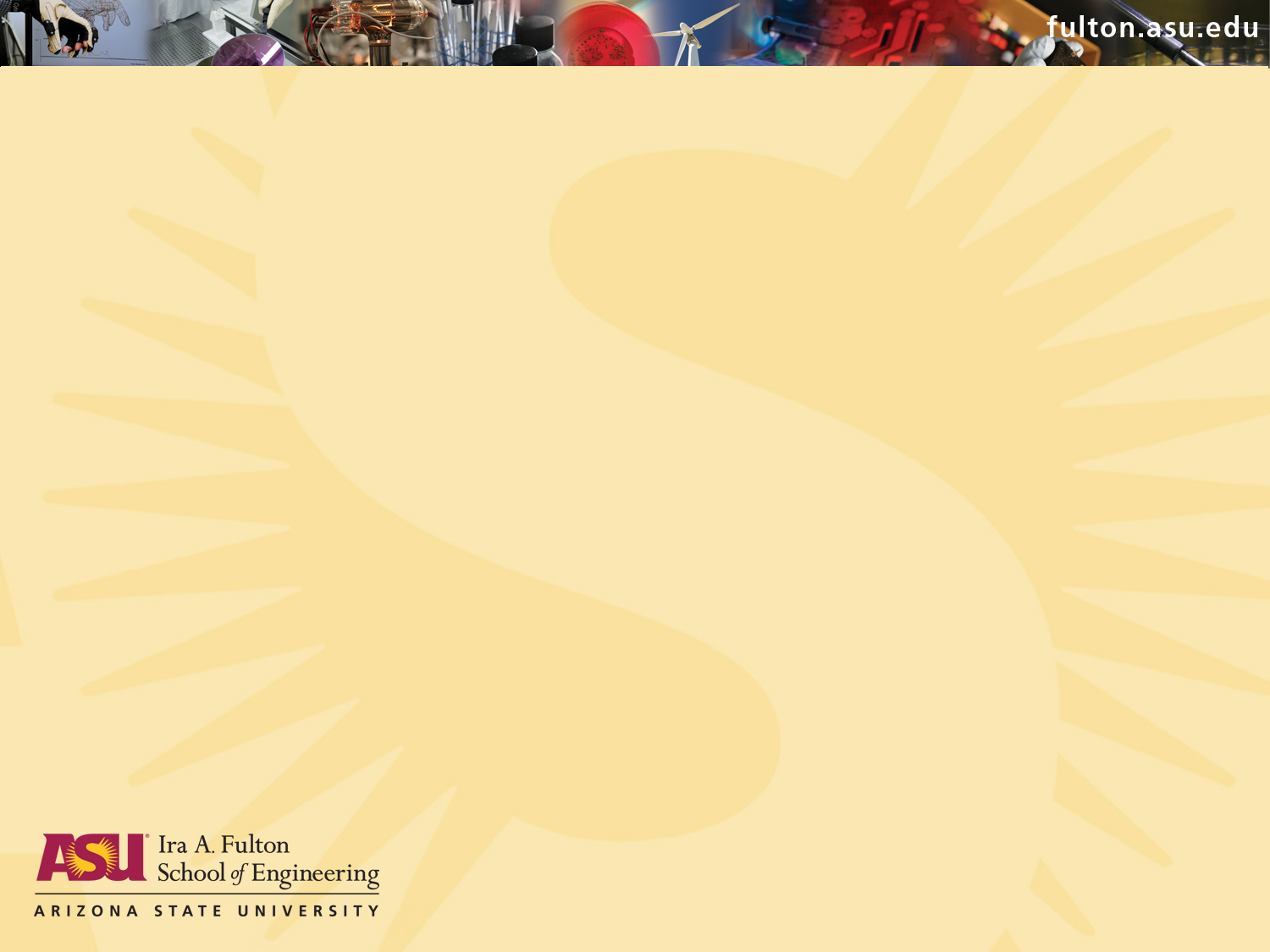 SimTRAVEL: Data Flows
Land Use:
UrbanSim
Traffic Assignment:
MALTA
FAST-TrIPs
Travel Demand:
OpenAMOS
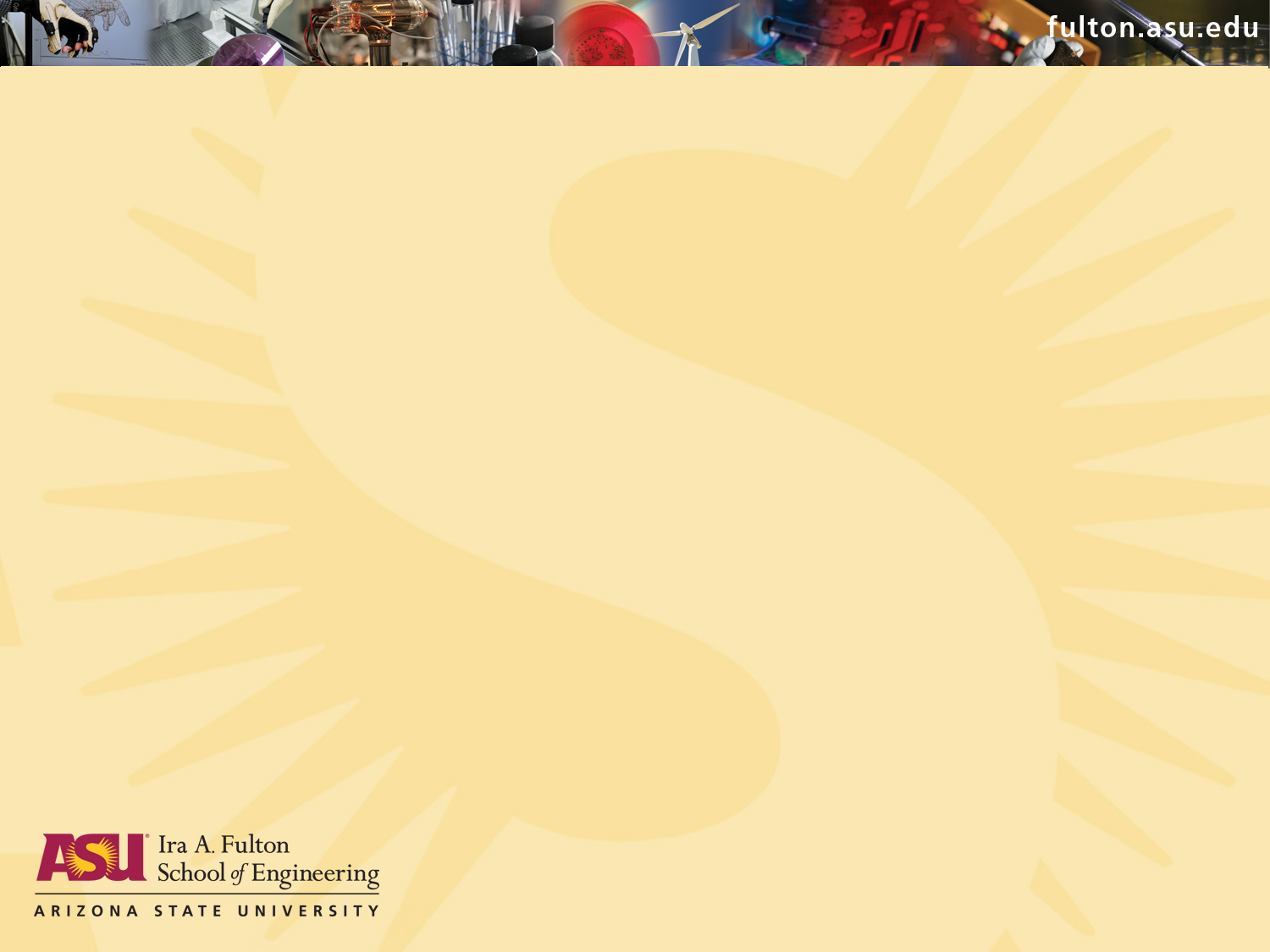 Interface: UrbanSim and MALTA
Data flow between the model systems 
One way: UrbanSim ← MALTA
Data exchanges
Travel times and travel costs (←)
Implementation
MALTA/FAST-TrIPs writes out time-varying O-D skims to text files
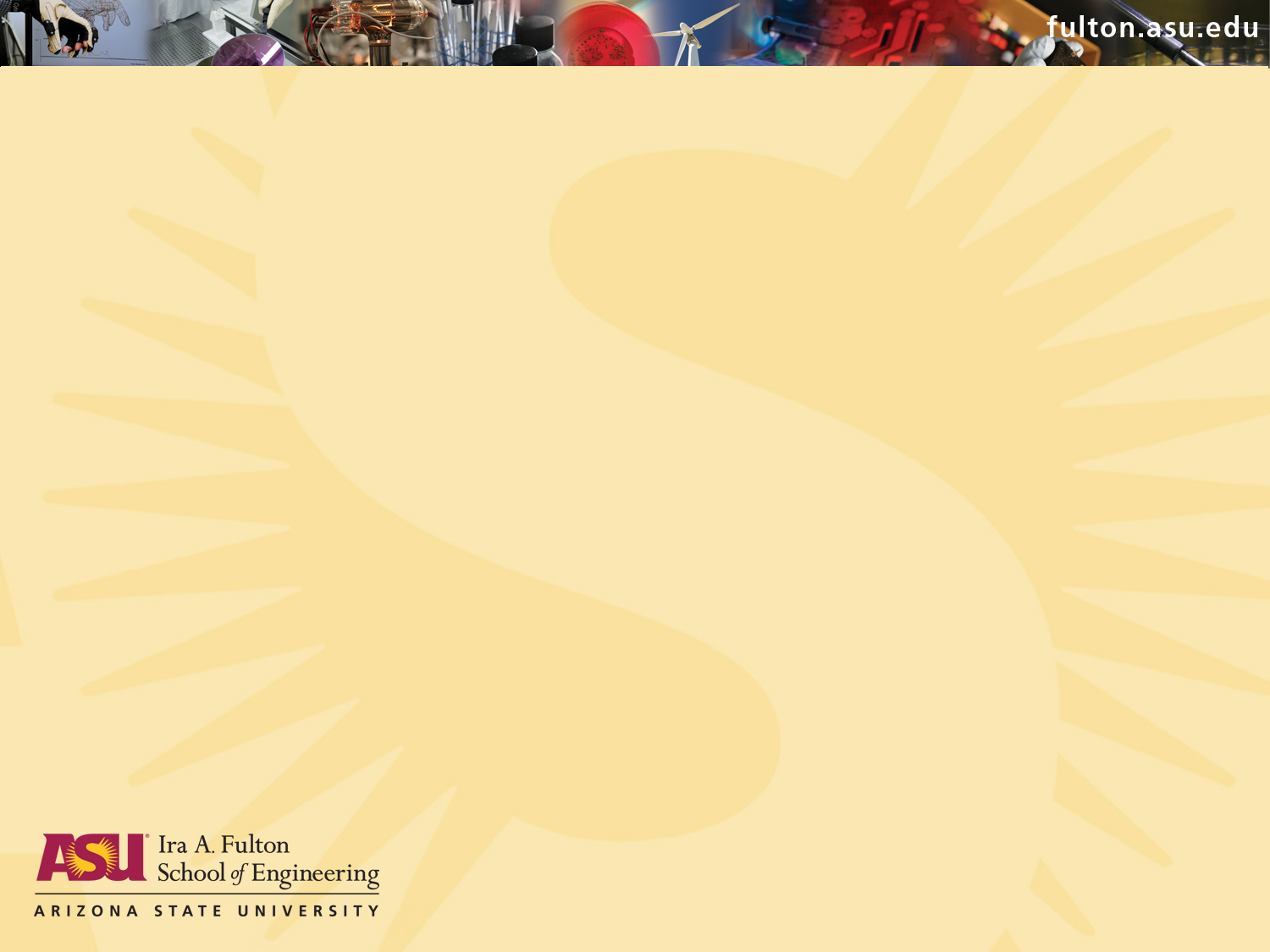 Interface: UrbanSim and OpenAMOS
Data flow between the model systems 
One way: UrbanSim → OpenAMOS
Data exchanges
Household location choices (→)
Fixed activity location choices (→)
Land use information (→)
Activity opportunities available at each unit
Implementation
Shared databases
OPUS – the software infrastructure used by UrbanSim writes out PostGreSQL database tables at the end of simulation run
Household and person tables with locations appended and a land use table
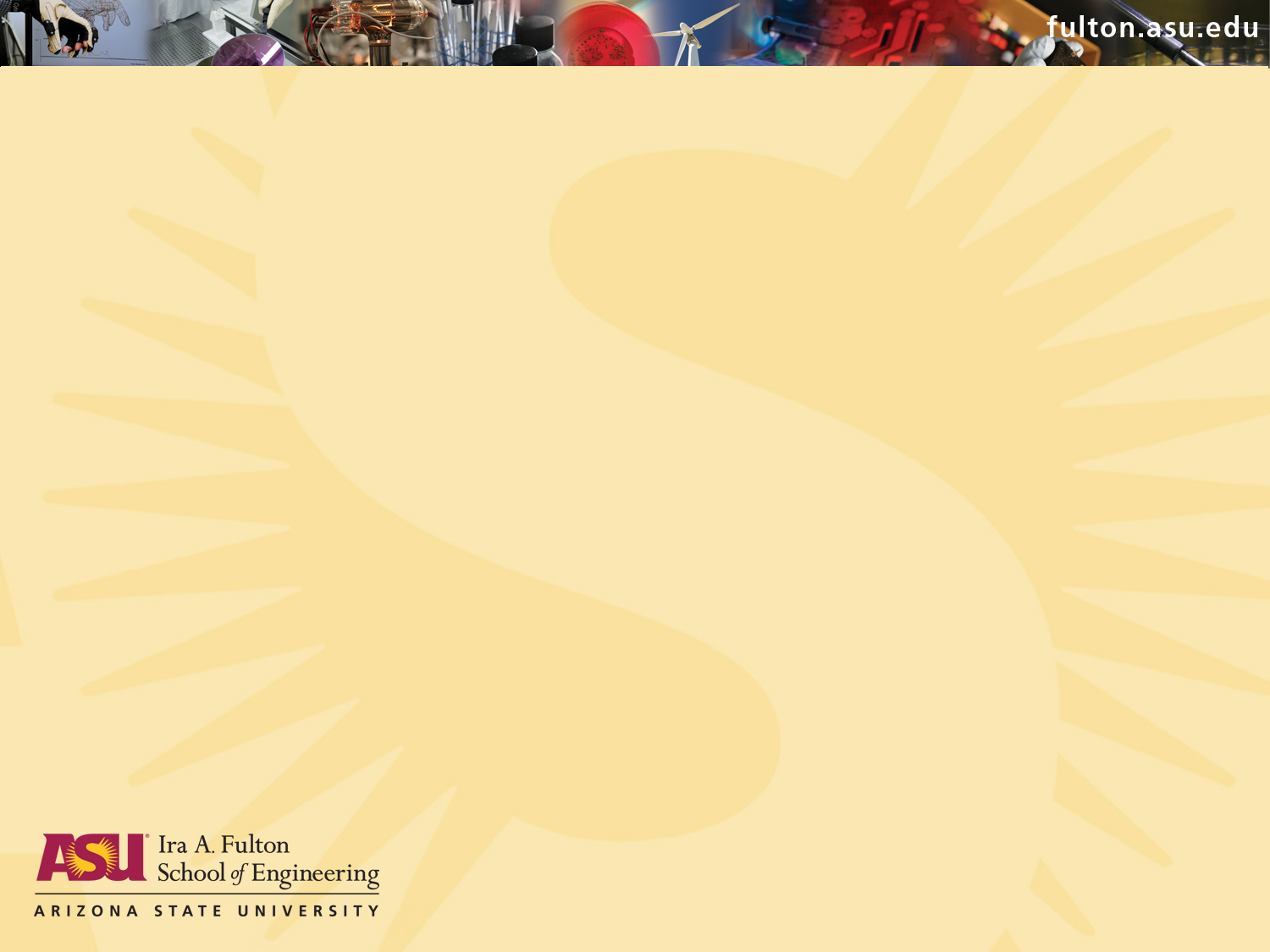 Interface: OpenAMOS and MALTA
Data flow between the model systems 
Two way: OpenAMOS ↔ MALTA/FAST-TrIPs
Data exchanges
Minute-by-minute: Information about trips to be loaded (→) and information about trips that have arrived at destination (←)
End of iteration: Travel times and costs (←)
Implementation
Python embedding (call Python code from C/C++ code)
MALTA makes requests for trips at the start of every interval
OpenAMOS generates activity-travel patterns after processing the person arrival information for the interval
MALTA/FAST-TrIPs writes out time-varying O-D skims to text files
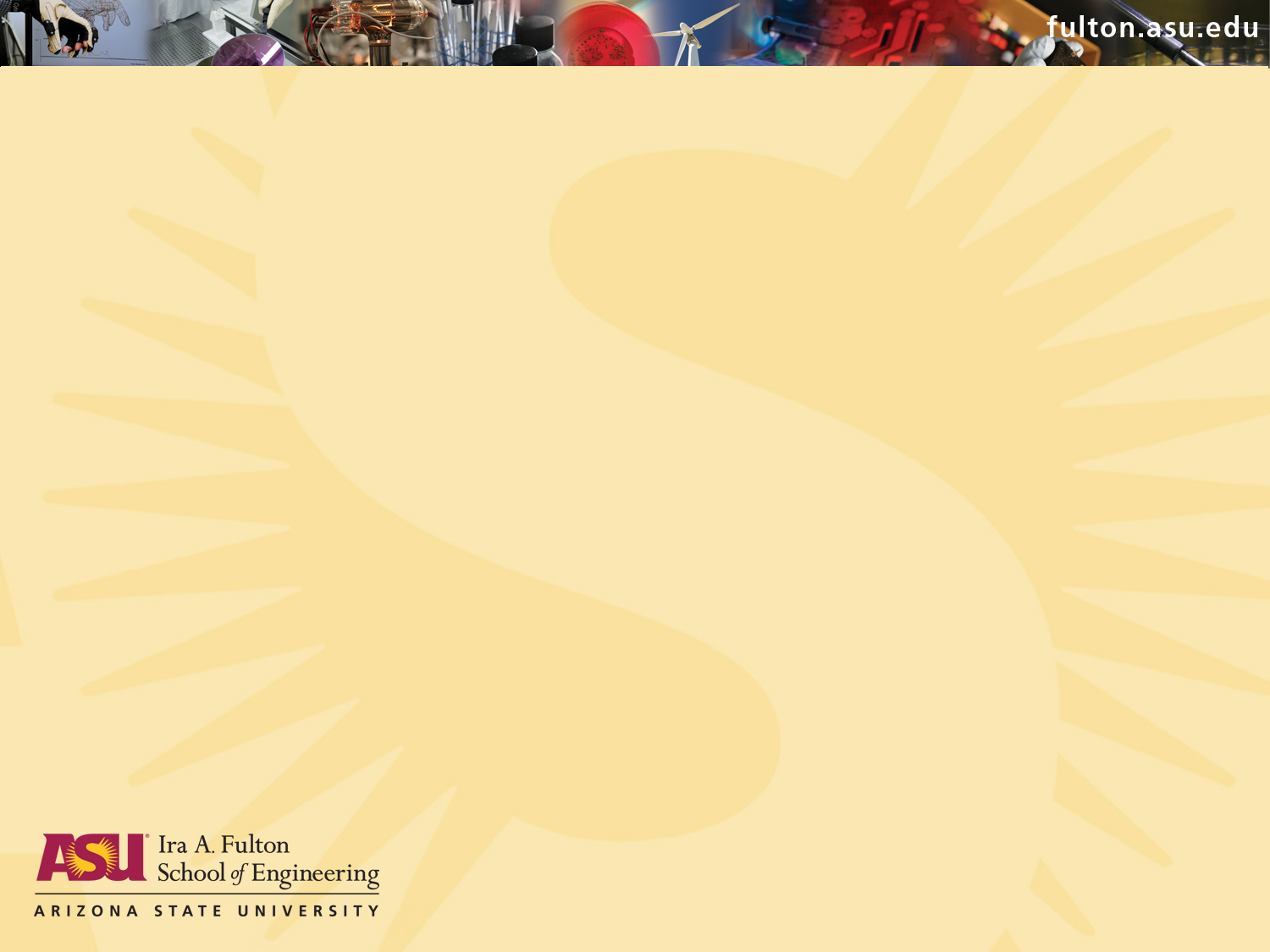 Software Environments
Single workstation environment (implemented)
The three model systems run on a single workstation
Enables faster and smoother integration
Allows application to small/medium metropolitan regions 
Distributed computing environment (ongoing work)
Various solutions are being explored
Running the model systems in a cluster computing environment using MPI/OpenMP protocols
Allow application to large/mega metropolitan regions
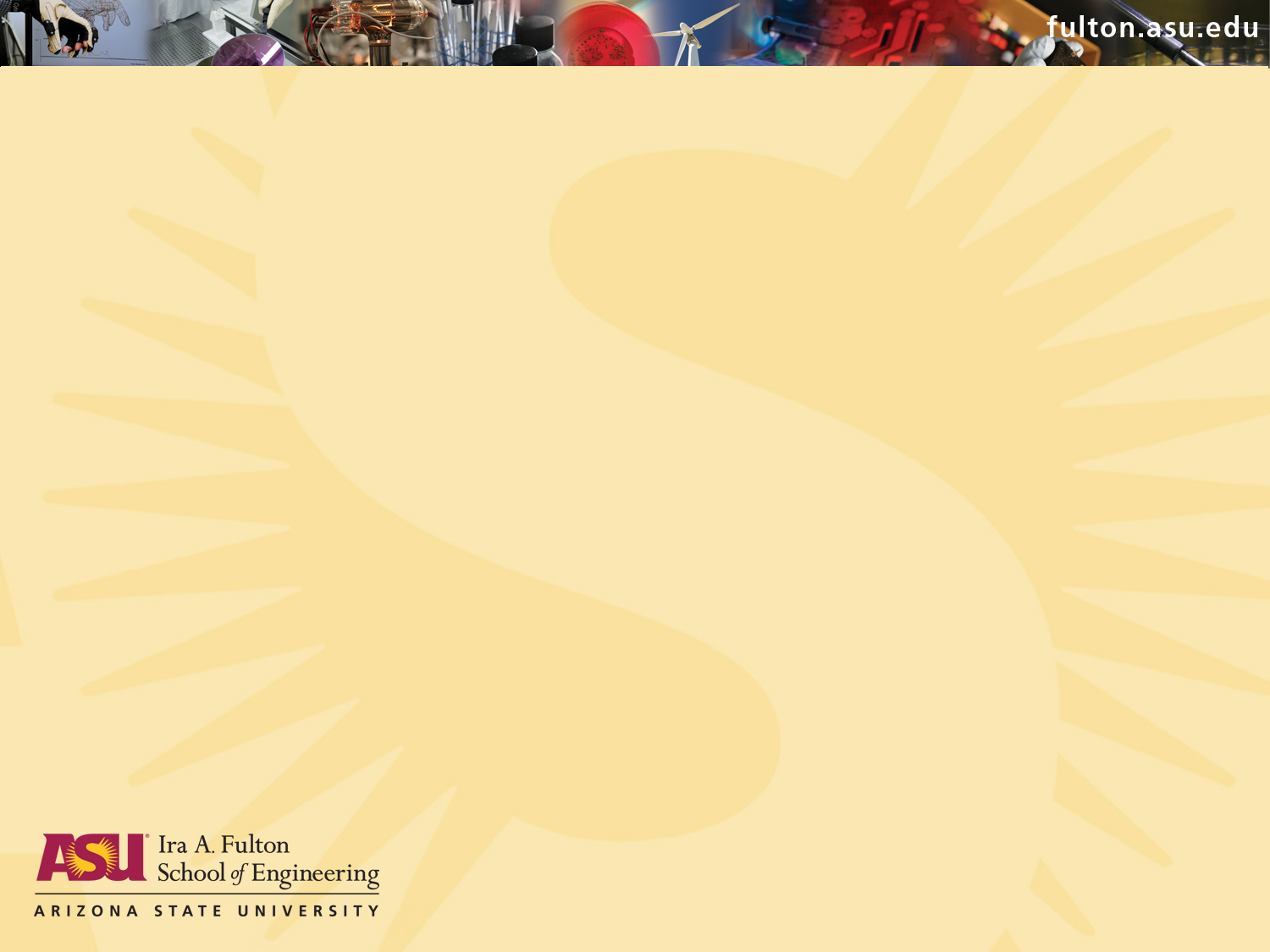 Test Application: Study Area
Maricopa County, AZ 
A subarea comprising of City of Chandler, Town of Gilbert and Town of Queen Creek
Spatial resolution of analysis is Traffic Analysis Zone (TAZ)
The subarea covers a small area
505,350 persons residing in 167,738 households
159 Traffic Analysis Zones
Test application includes…
Background traffic from O-D trip tables + activity-travel demand for synthesized households/persons of three-city region
Non-mandatory activity destinations located throughout Greater Phoenix Metropolitan Region
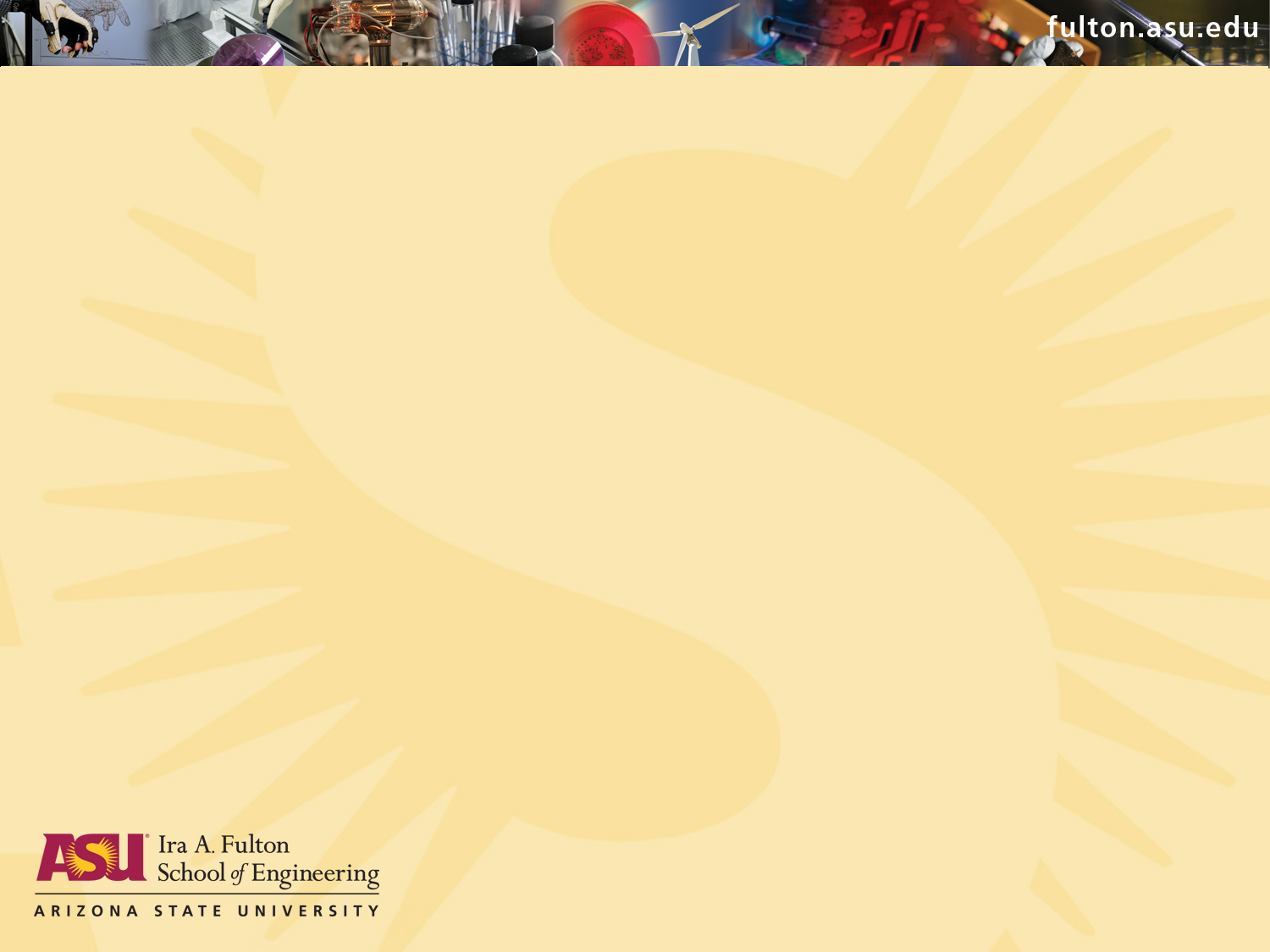 Study Area
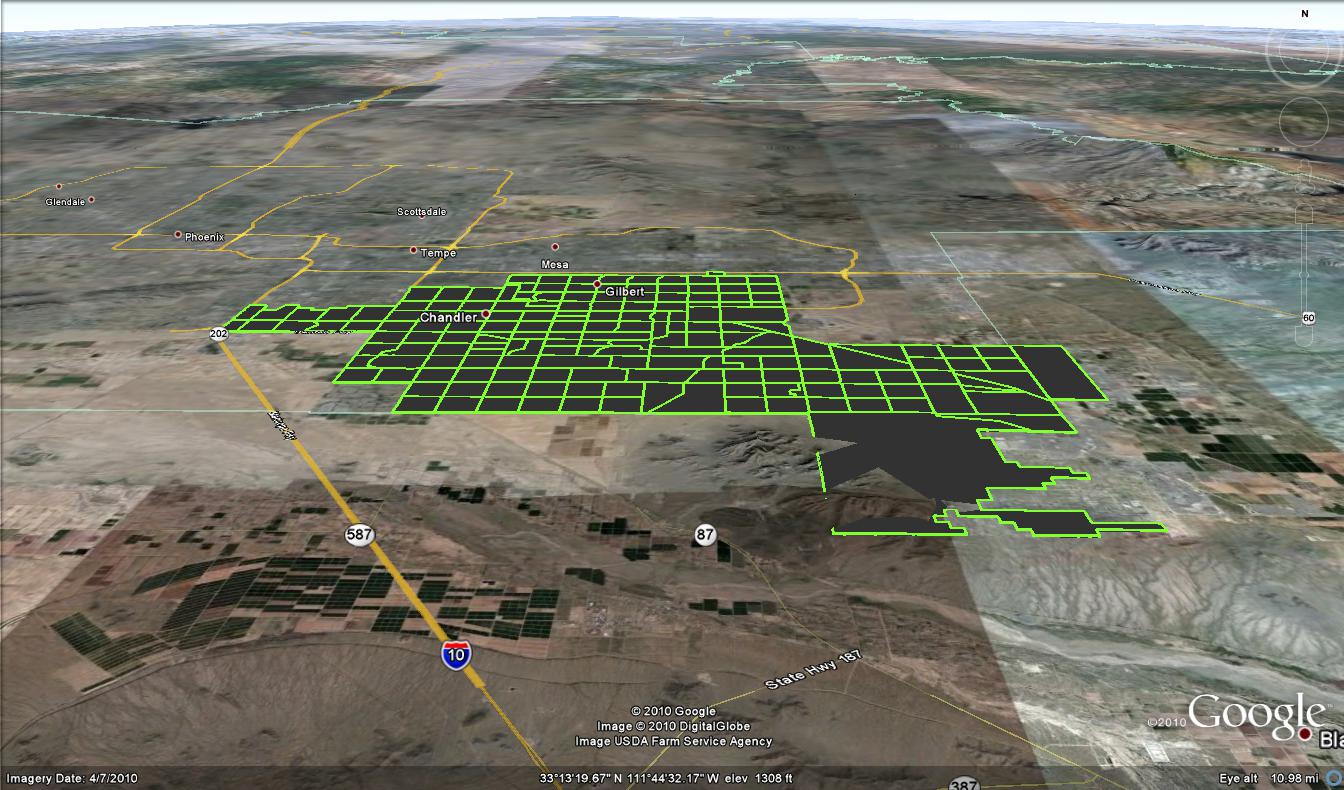 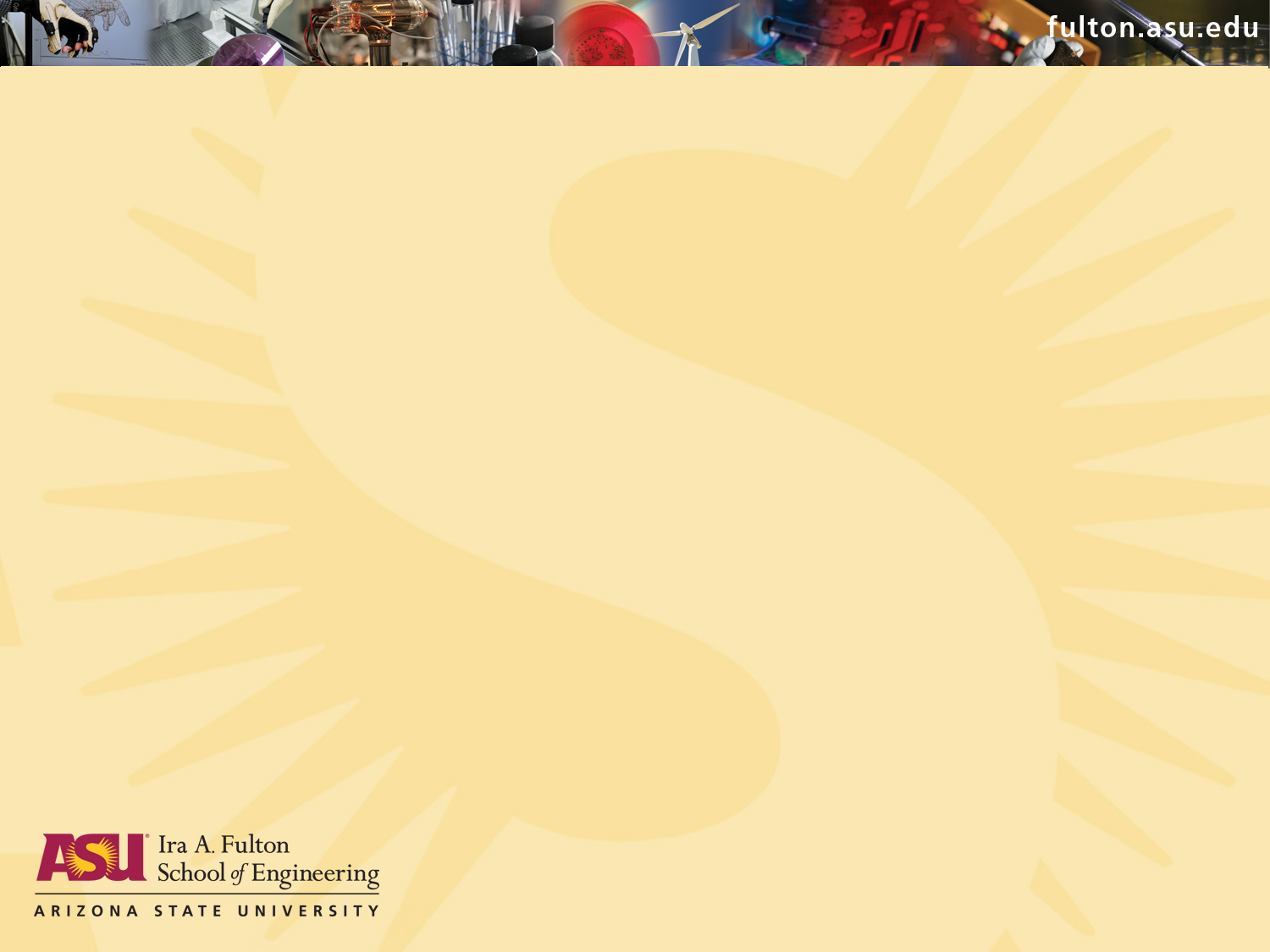 Test Application
To provide efficiency in model testing
Runs conducted on five percent population sample 
Limited to auto mode only
Hourly O-D skims are used
Simulation Runs
Sequential Application (Bootstrapping procedure)
Dynamic Application
The software system is flexible and can accommodate both applications
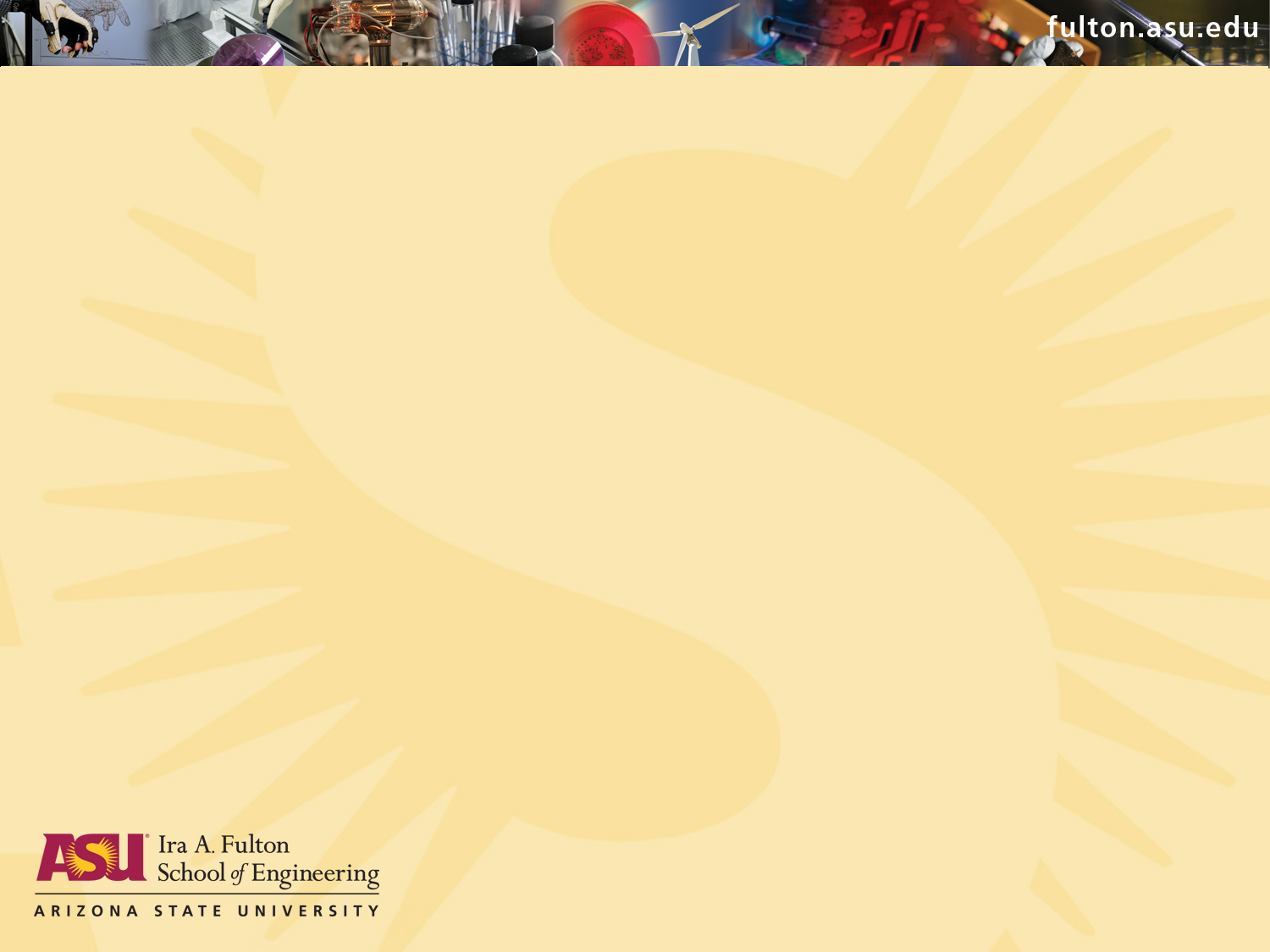 Sequential Application
This implements the bootstrapping procedure
UrbanSim, OpenAMOS, and MALTA are run sequentially and data is passed across models
Arrival information is returned but there is no schedule adjustment done in response to the arrival information
Shorter-term activity-travel engagement decisions are not simulated “dynamically”
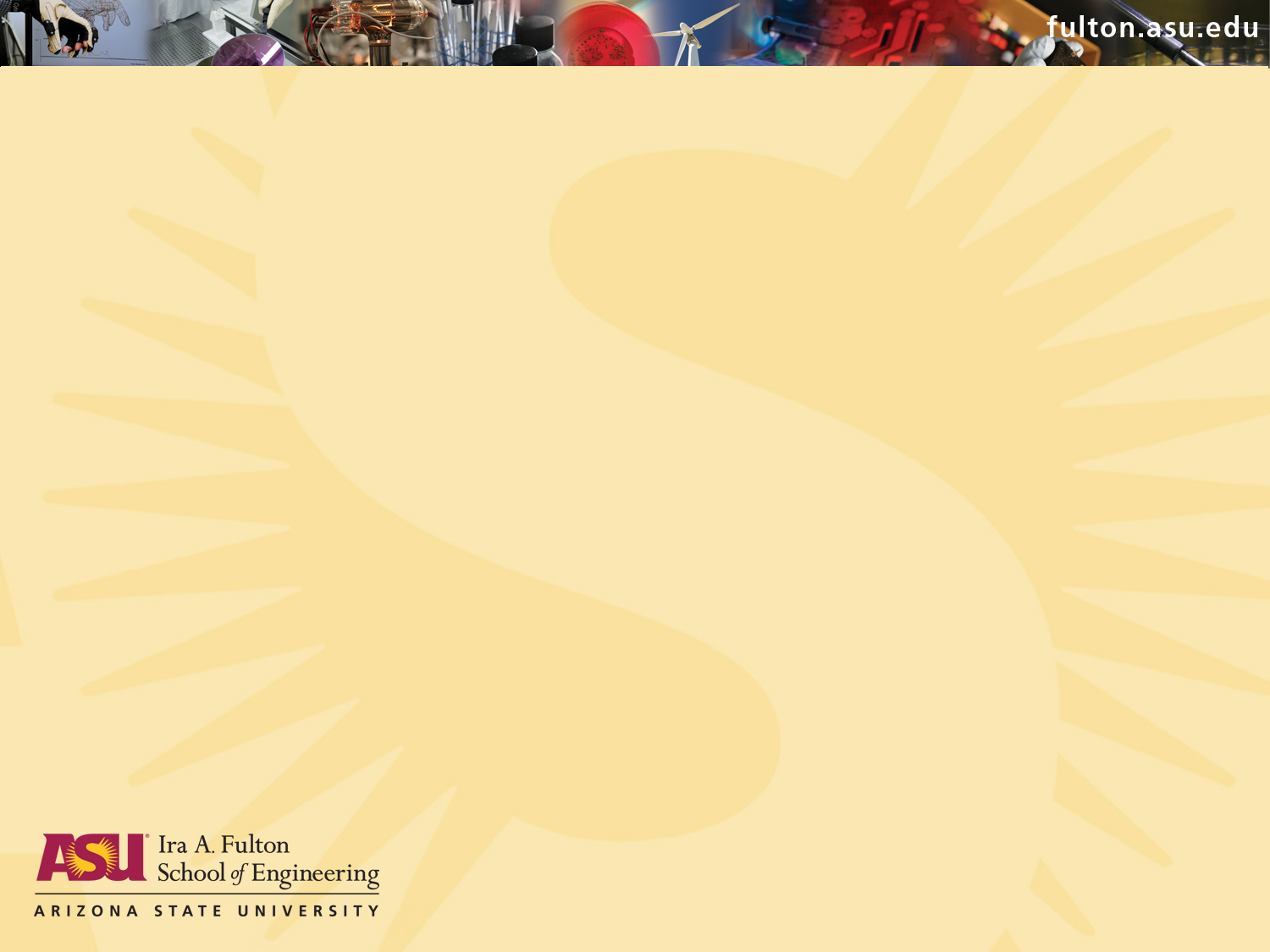 Dynamic Application
This implements the proposed integrated model design
UrbanSim is run to generate the location choices
OpenAMOS is run to make longer- and medium-term activity-travel engagement decisions, including child dependencies
OpenAMOS-MALTA is run with minute-by-minute handshaking
MALTA returns information about all trips that arrived at destination
OpenAMOS processes arrival time to adjust schedules and also to simulate subsequent activity-travel engagement decisions “dynamically”
OpenAMOS passes trips that need to be loaded to MALTA
At the end of the iteration, hourly O-D skims are fed back to OpenAMOS for subsequent iteration
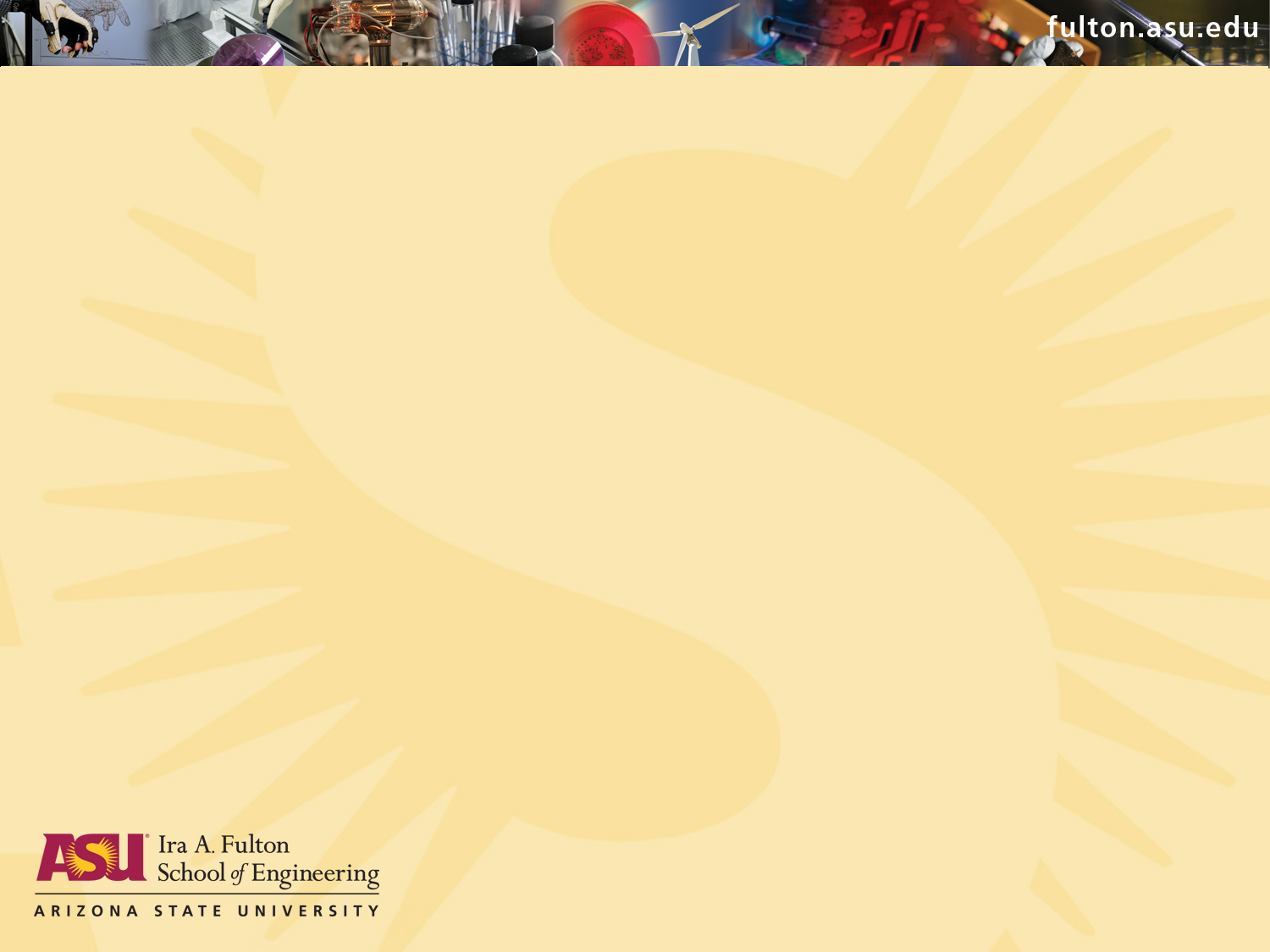 Preliminary Results
For both sequential and dynamic runs, convergence was achieved after only a few iterations
Sequential application: 2 Iterations
Dynamic application: 3 Iterations
Consistent with the low level of demand associated with 5 percent sample and free flow conditions prevail on the network (background traffic not loaded for this experiment)
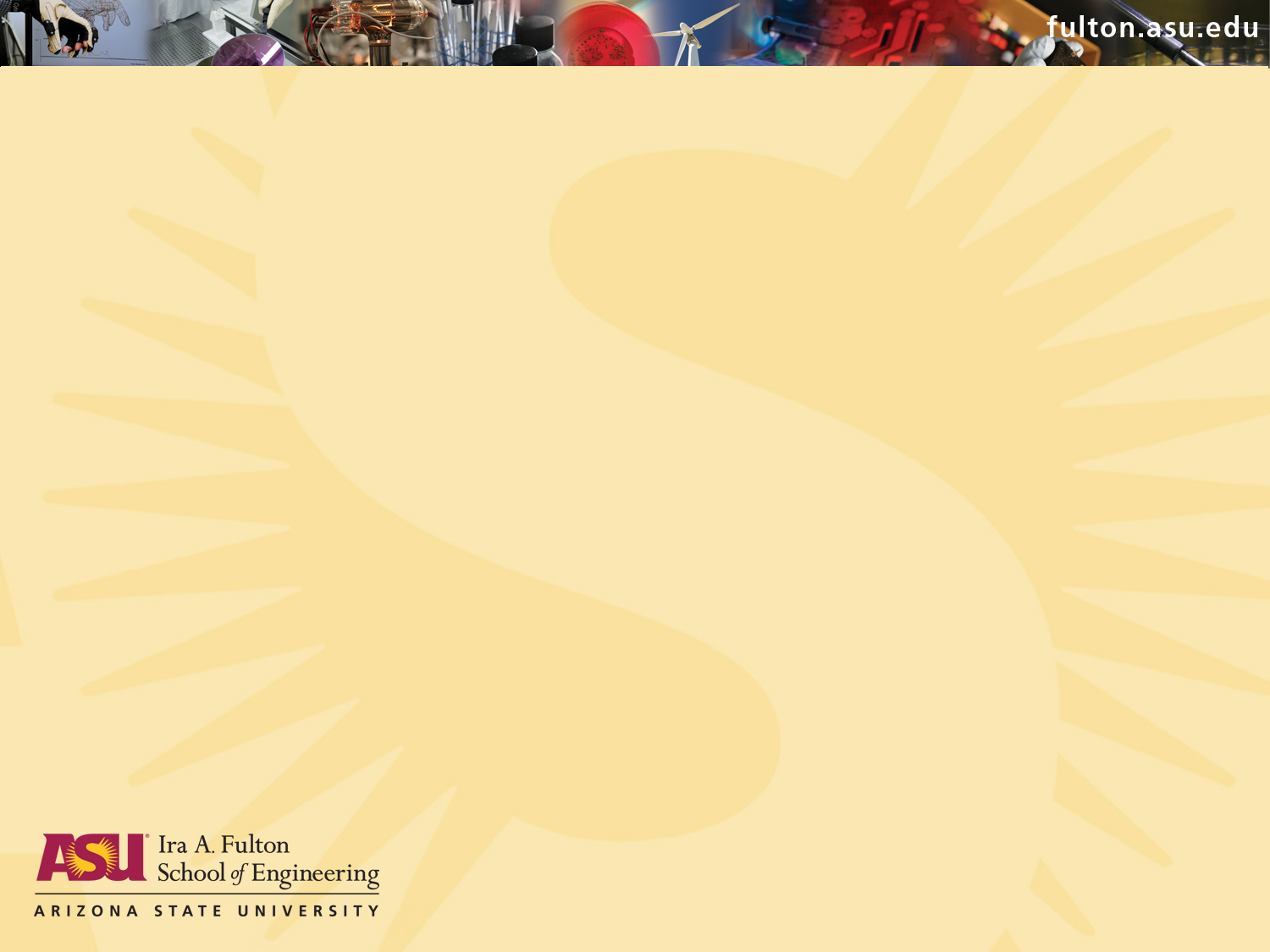 Preliminary Results
Convergence Progress: Total Trips Generated
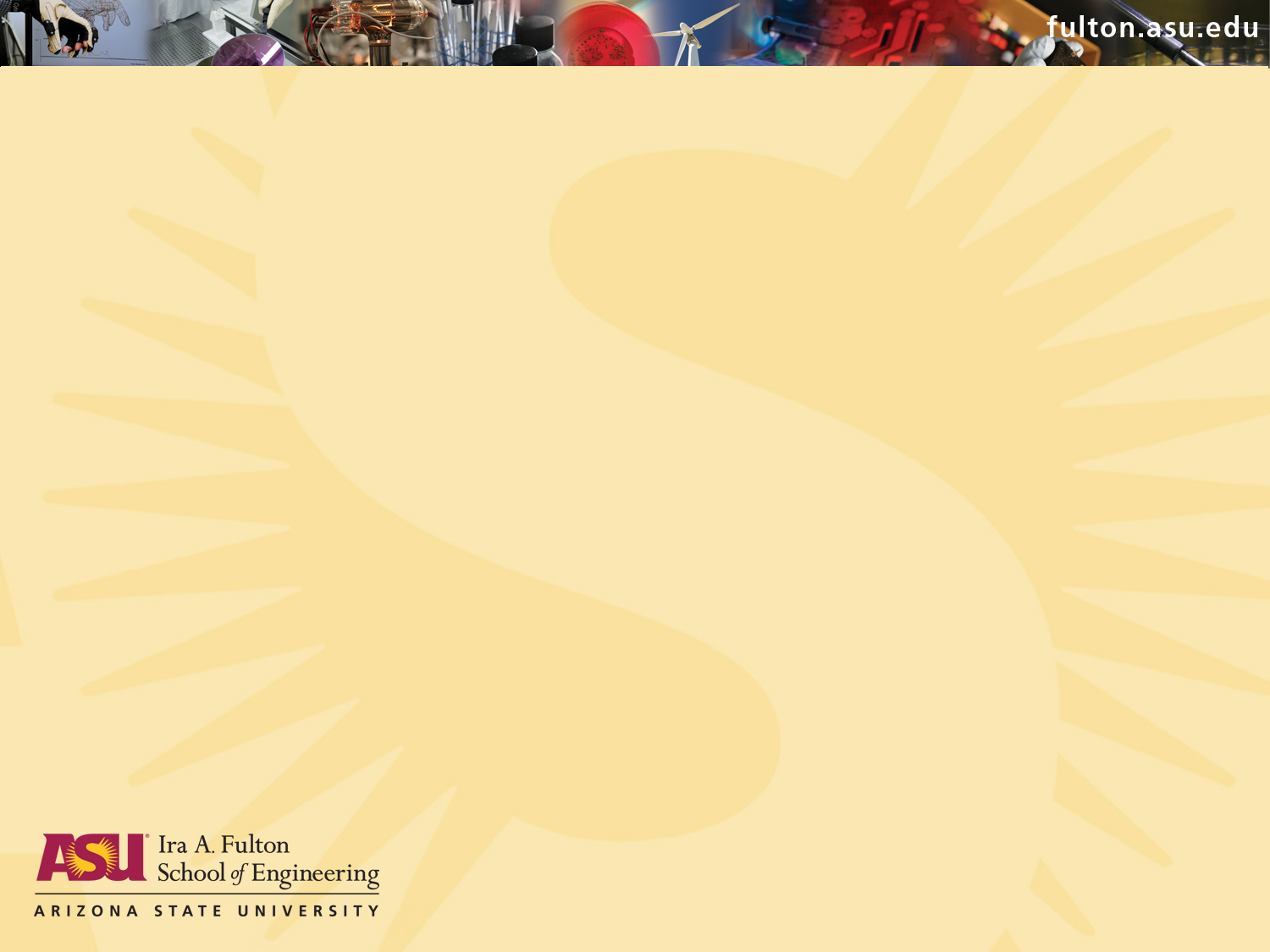 Preliminary Results
Trip Start Time Distribution
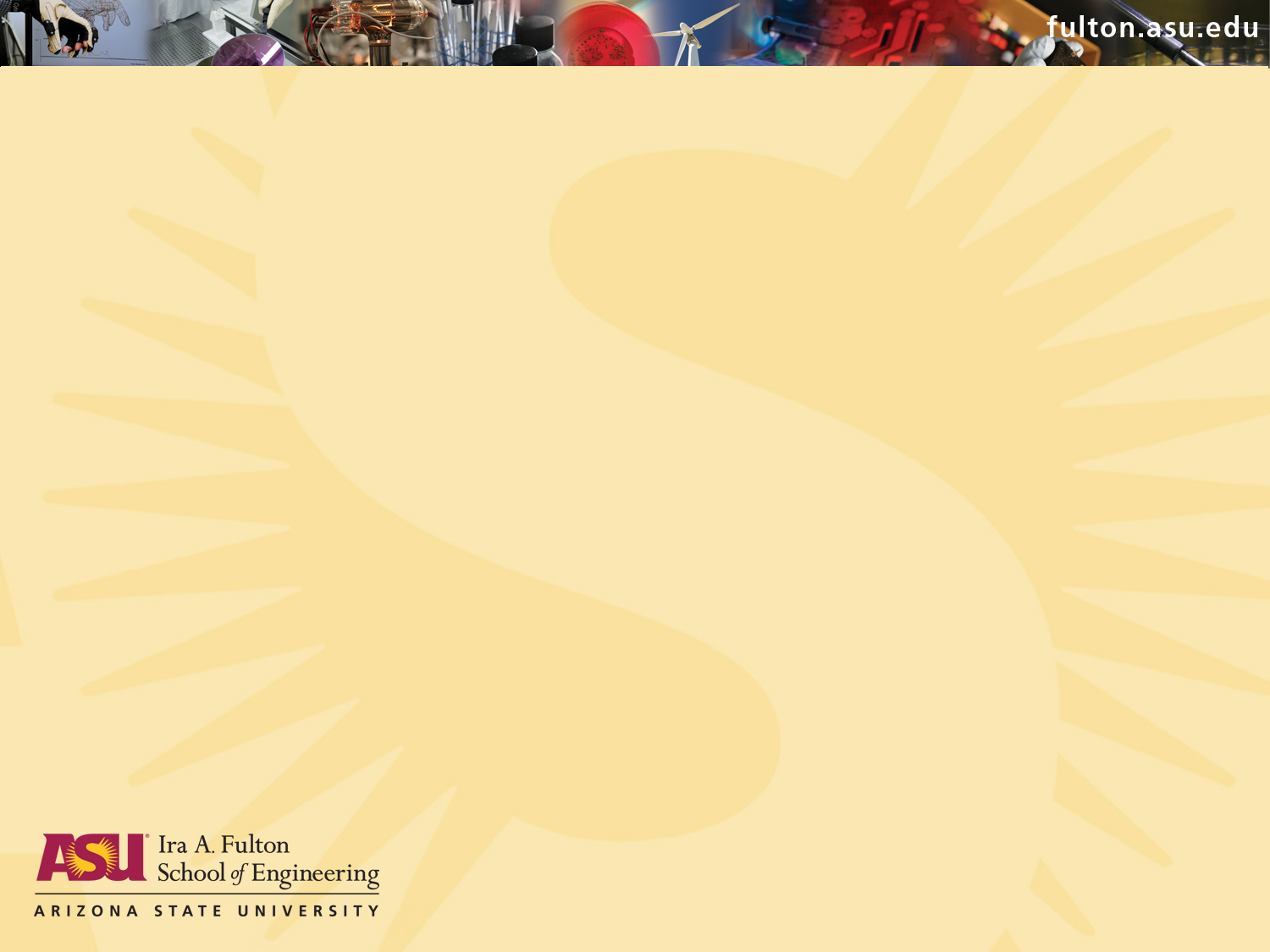 Preliminary Results
Out-of-home Activity Type Comparison
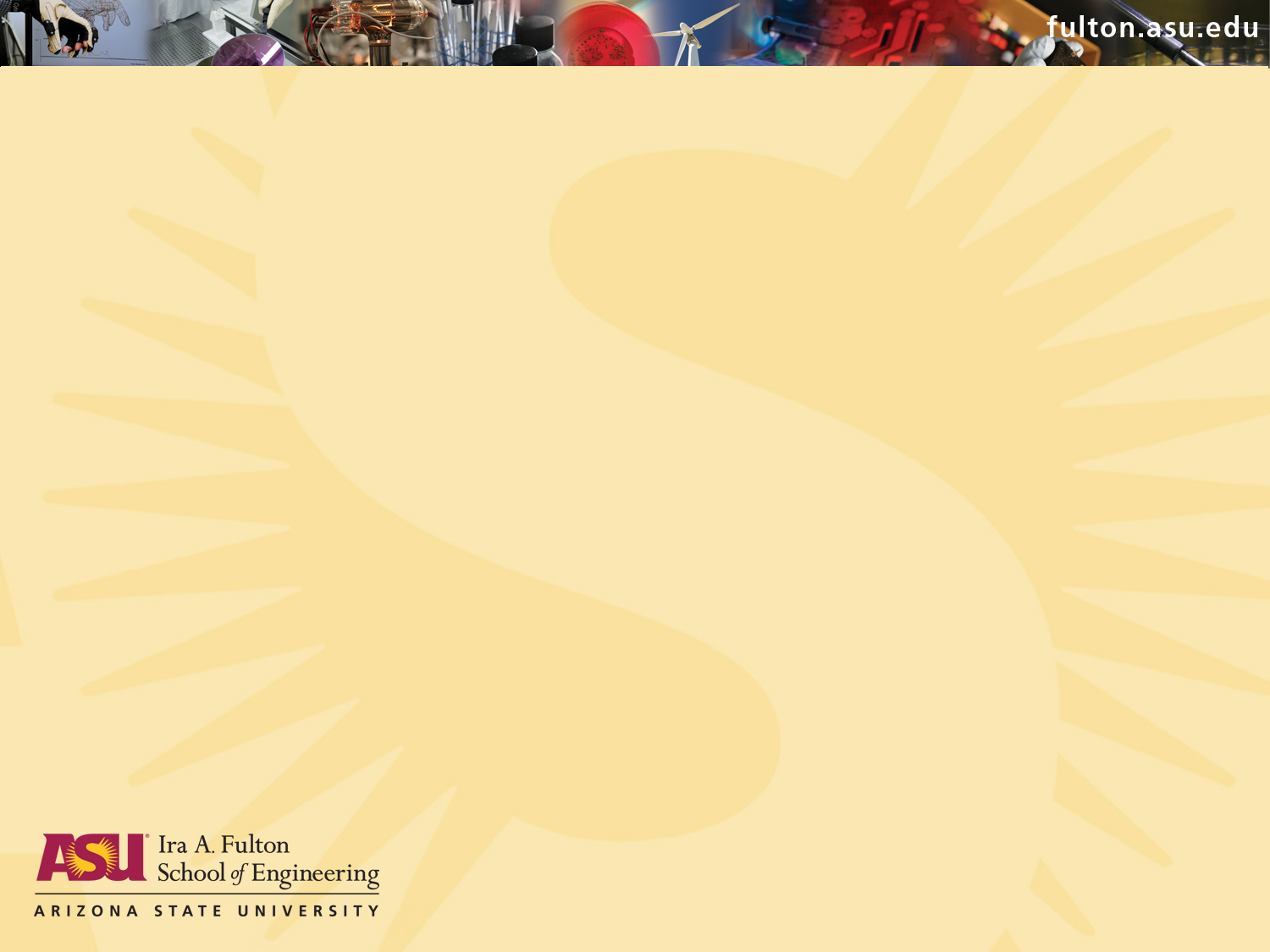 Computational Performance
Test runs conducted on a Dell Precision T5400, quad core machine with Intel Xeon Processors and 32 GB RAM
Processing time for 5 percent sample of three-city region with no background traffic (dynamic model)
UrbanSim: Few minutes
OpenAMOS:  2 hours
MALTA: 2 hours
Model systems scale well and full population runs with background traffic are underway
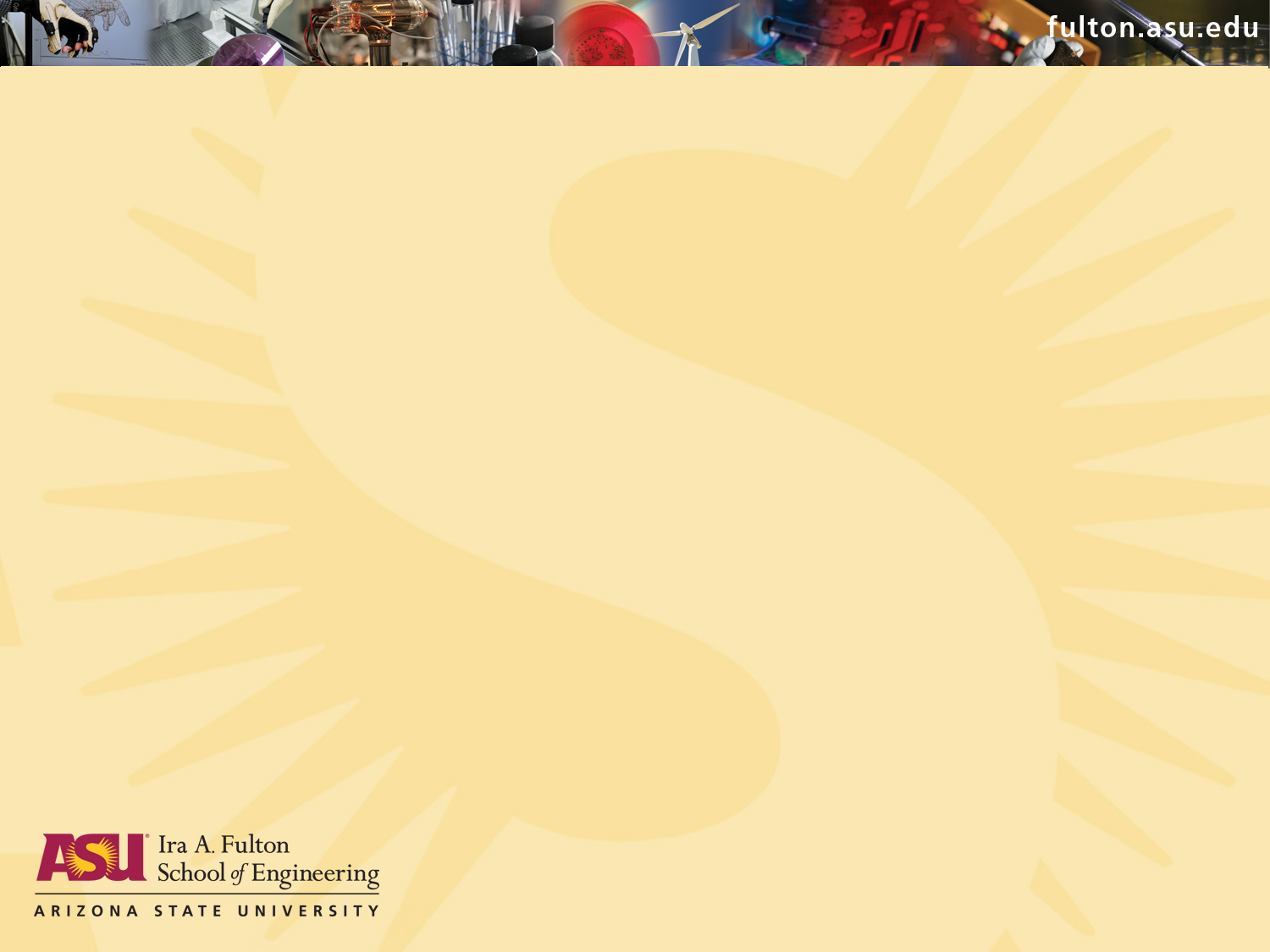 OpenAMOS: Schedule Generation
A household was randomly chosen to show the formation of schedules in OpenAMOS
Characteristics
4 person household
Persons 1 and 4 are adult workers
Persons 2 and 3 are non-adult students
Persons 3 is the only dependent child
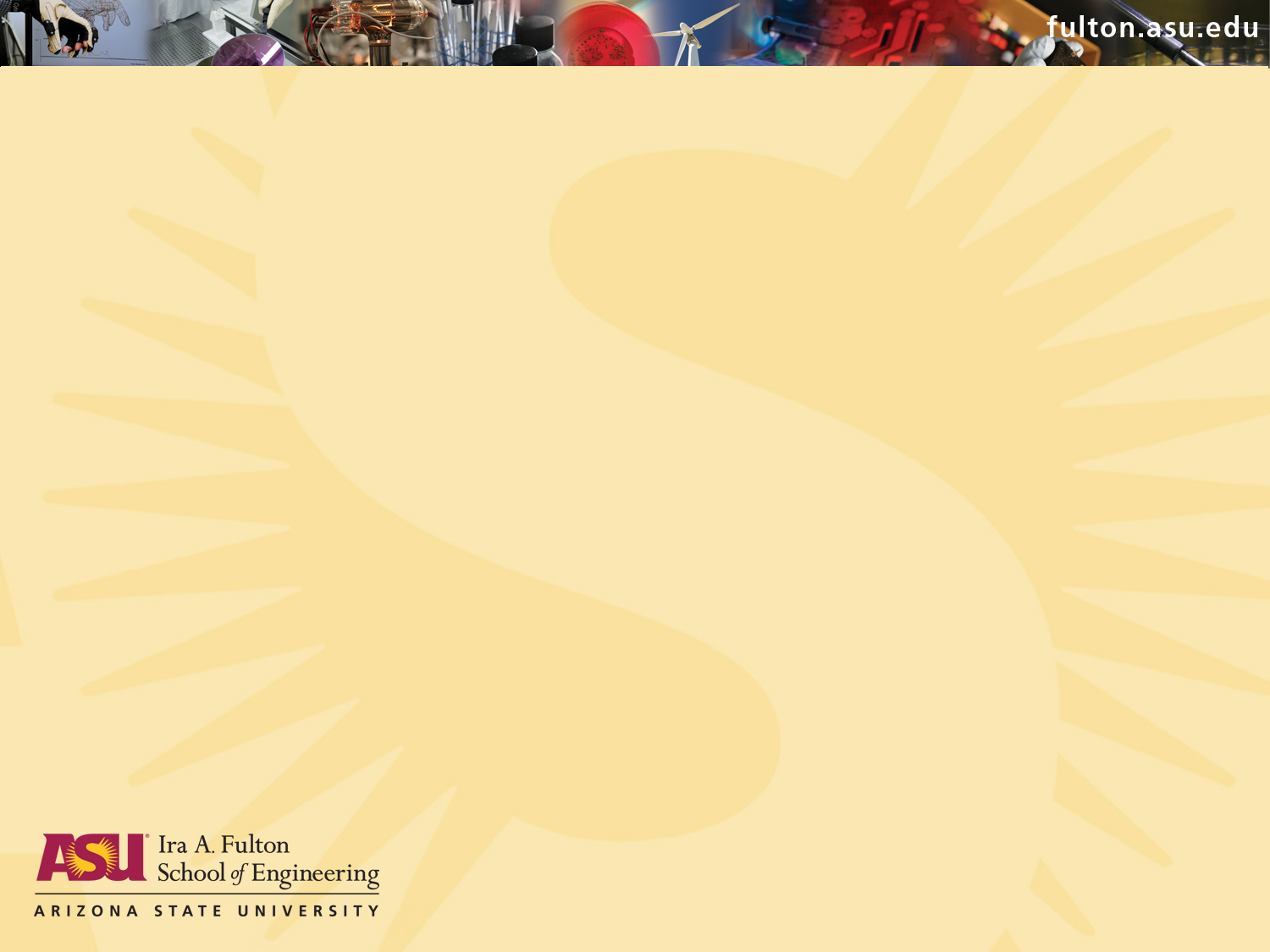 OpenAMOS: Schedule Generation
Step 1: Fixed Activity Schedule
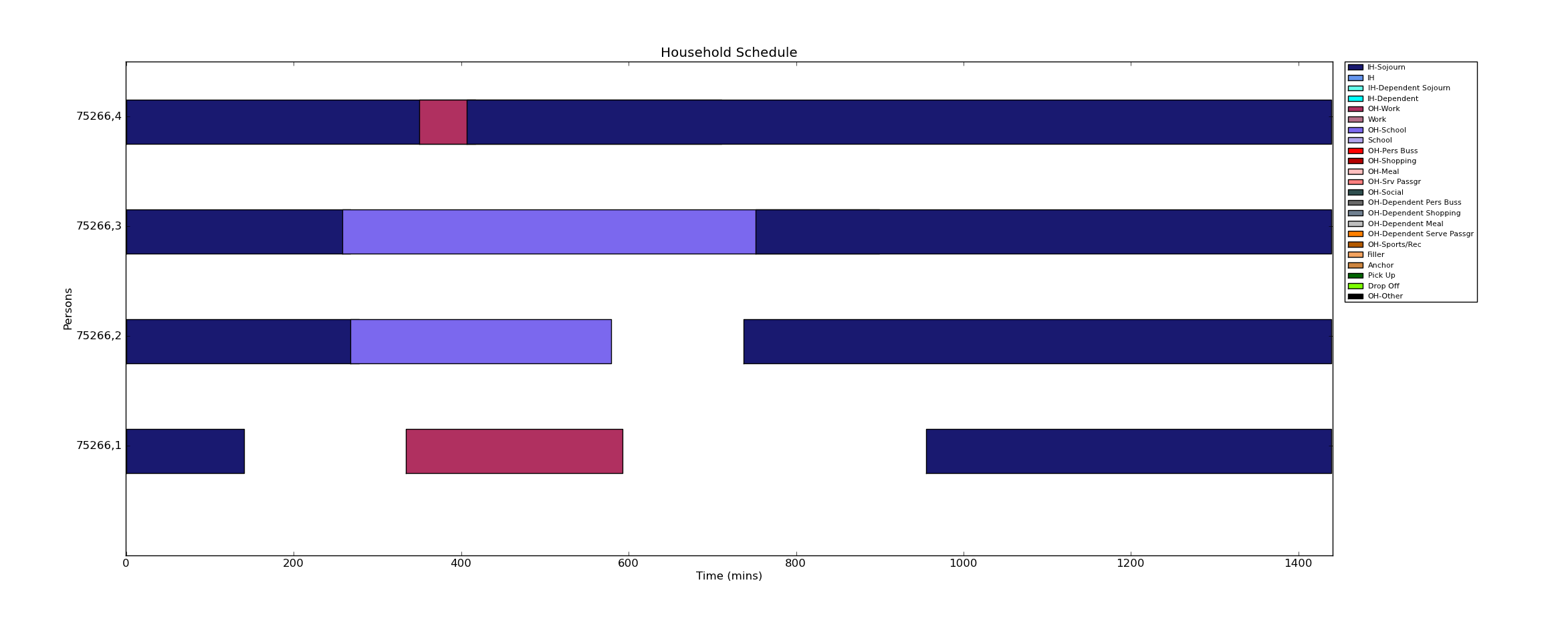 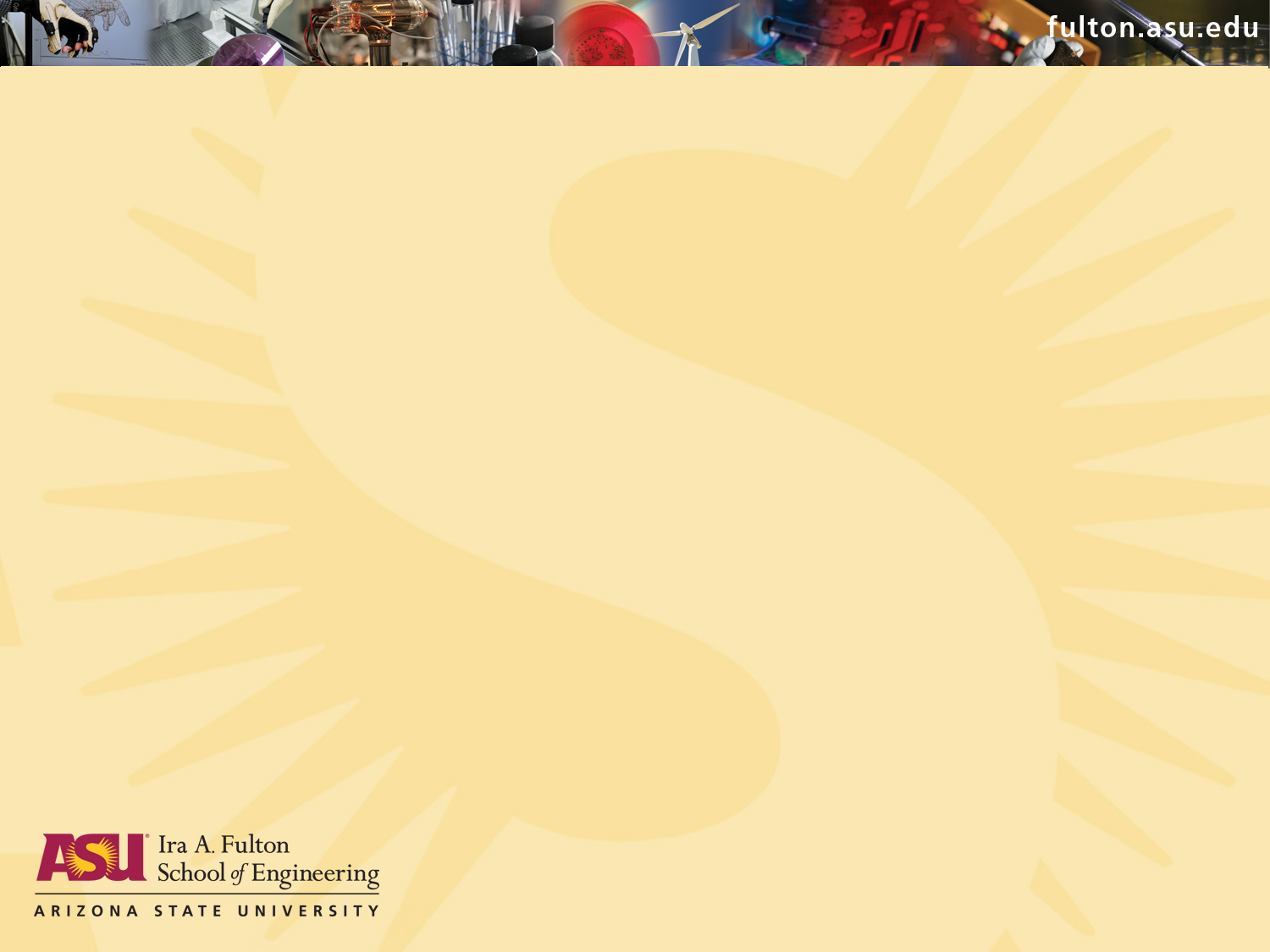 OpenAMOS: Schedule Generation
Step 2: Reconcile Fixed Activity Schedule
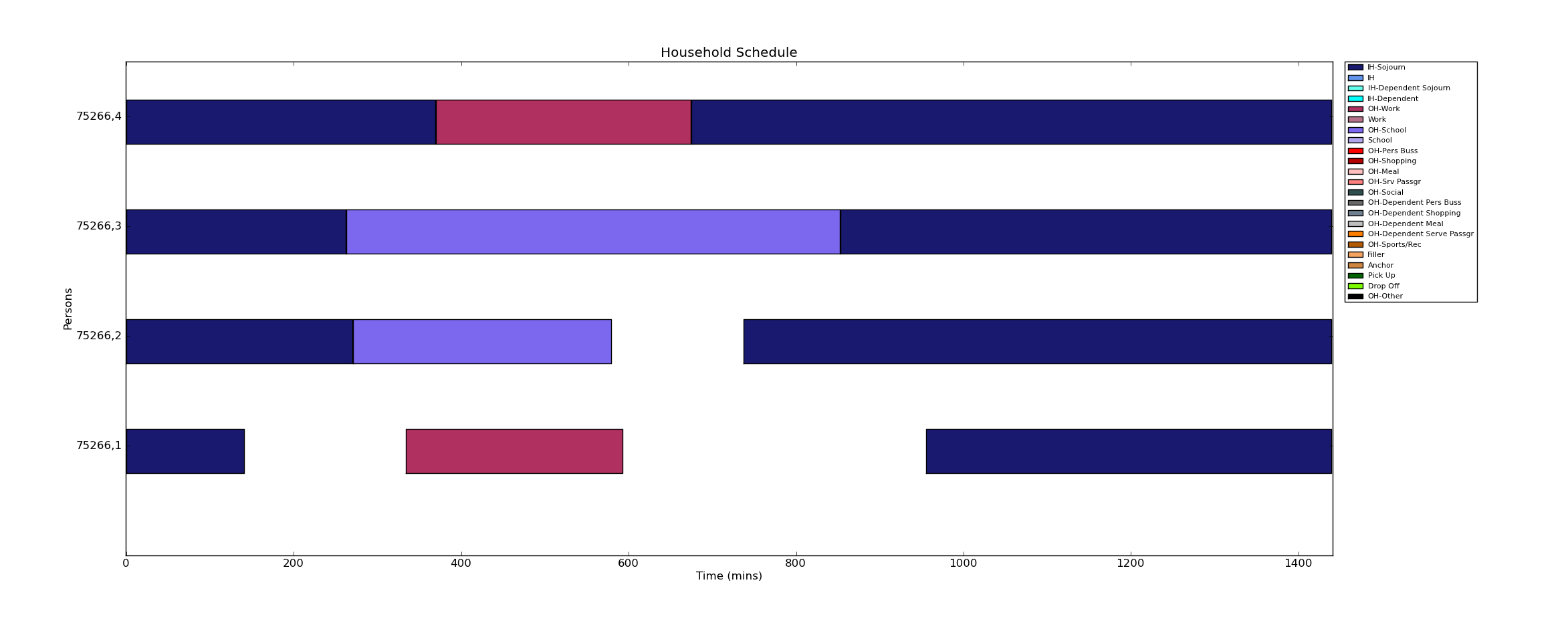 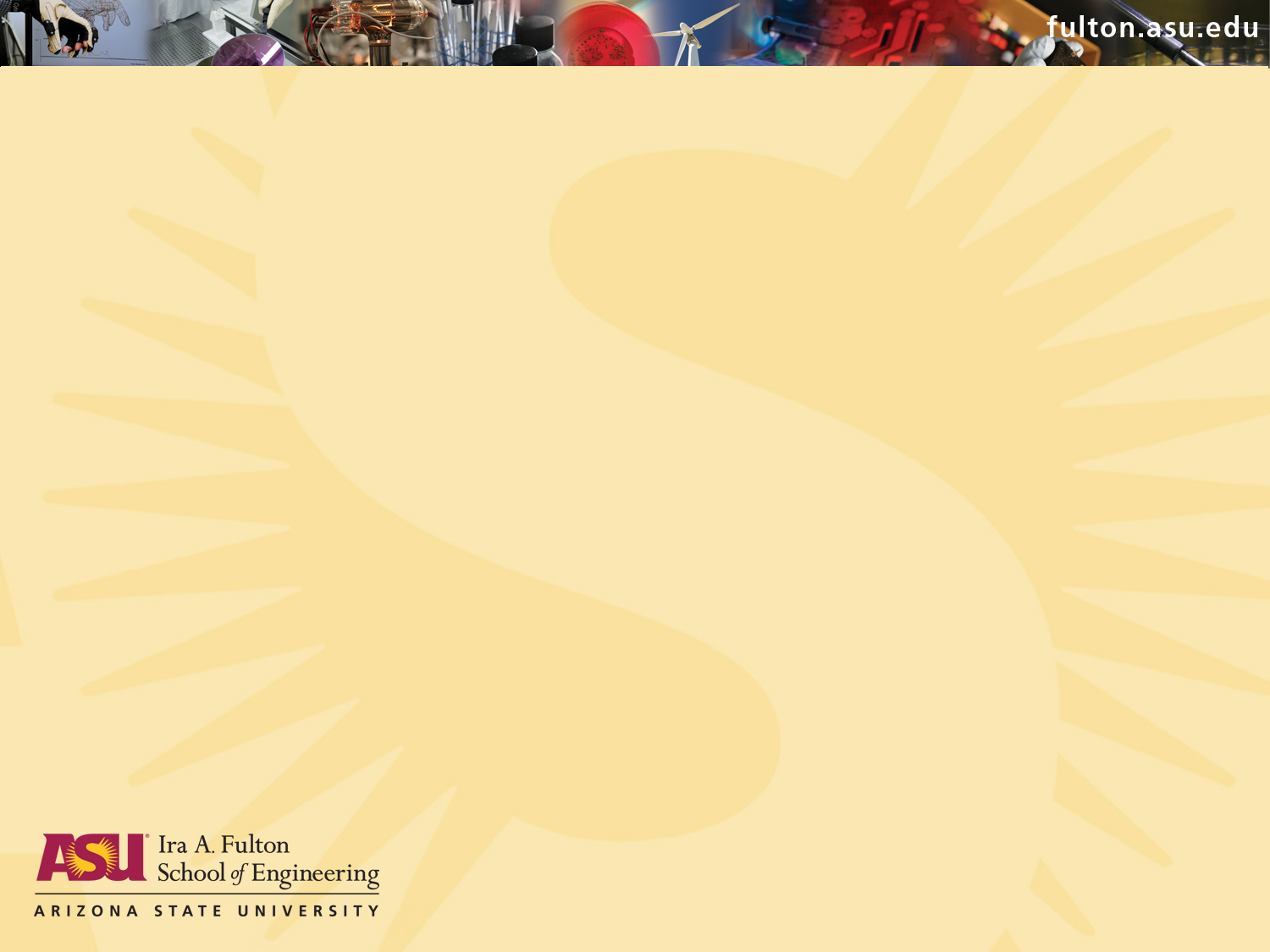 OpenAMOS: Schedule Generation
Step 3: Schedule Adjustment to Reflect Daily Status and Dependent Child Activities
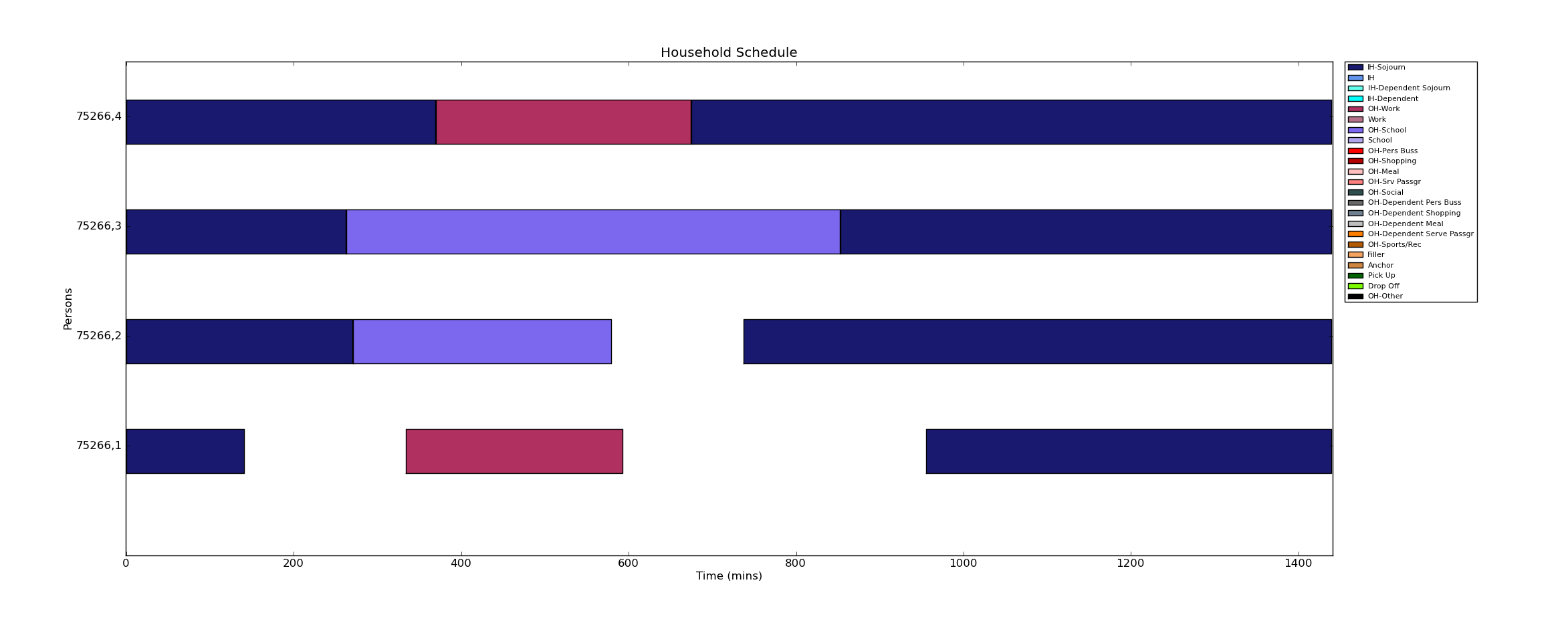 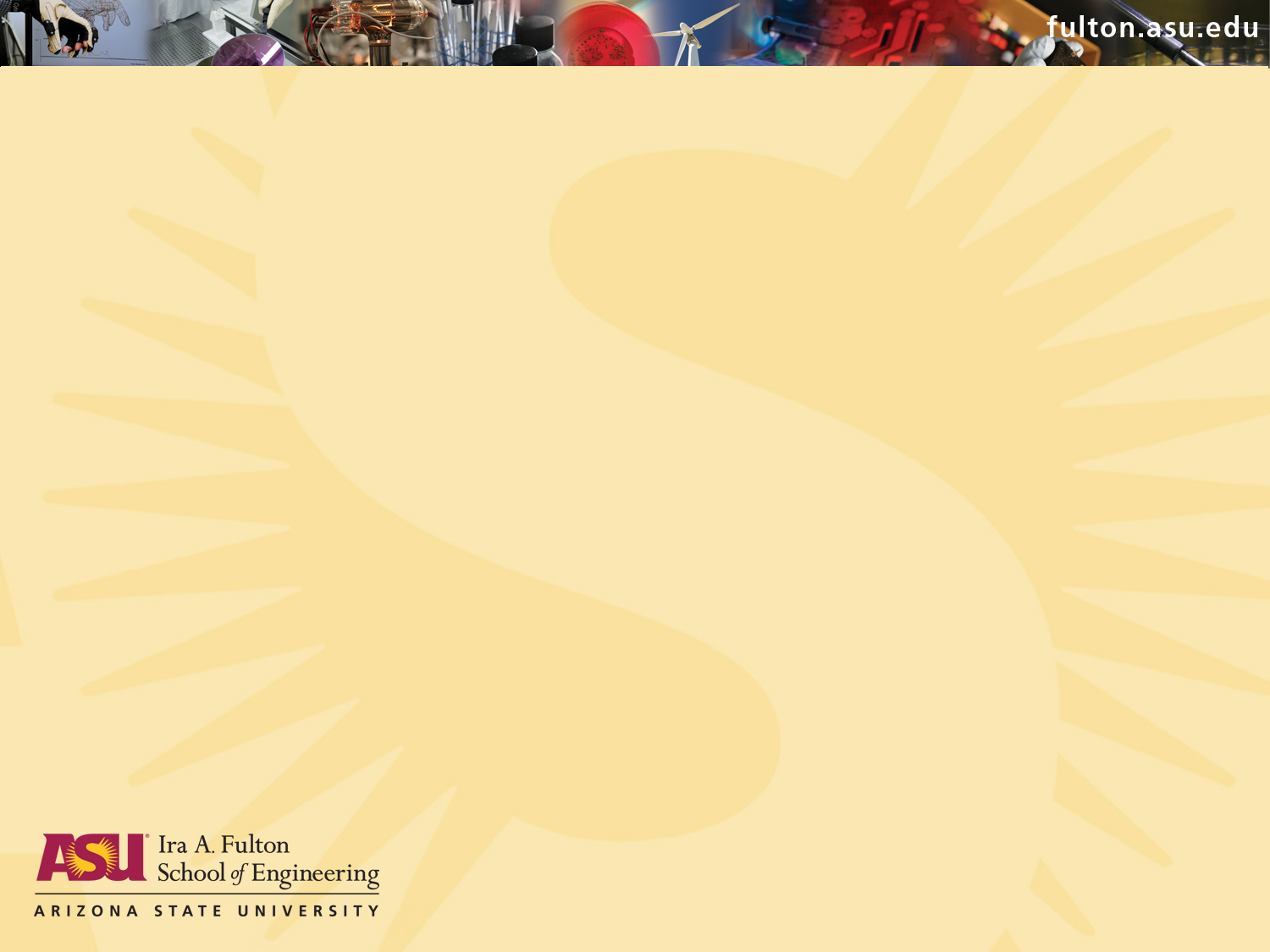 OpenAMOS: Schedule Generation
Step 4: Adjust Schedules to Introduce Appropriate Travel Episodes
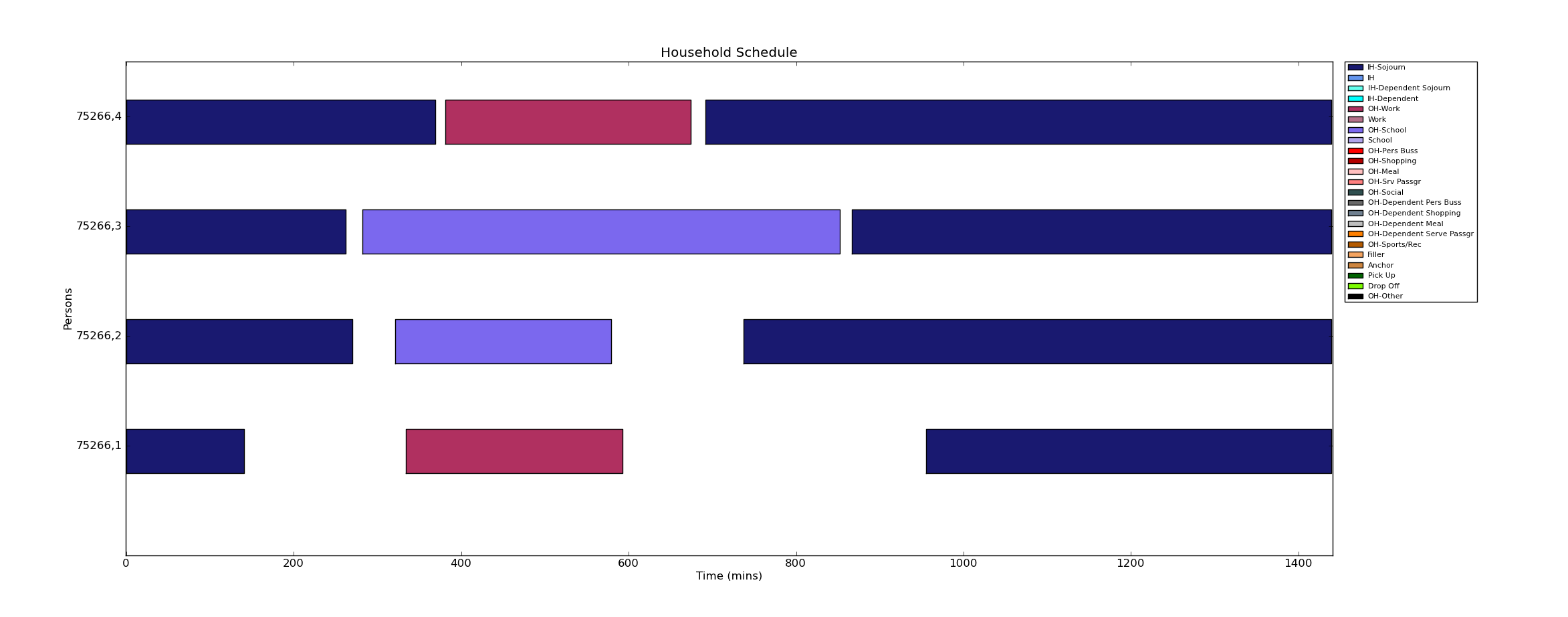 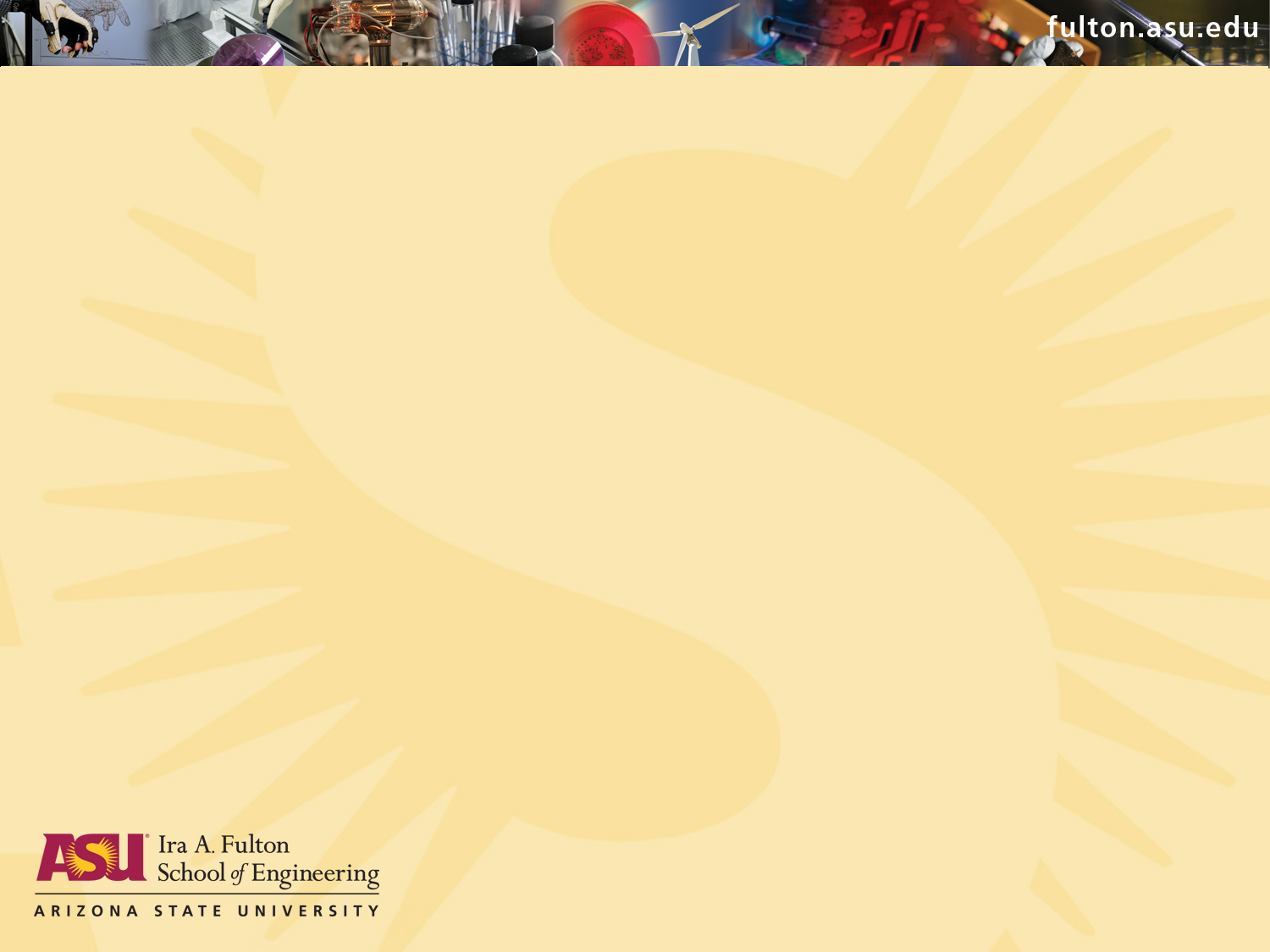 OpenAMOS: Schedule Generation
Step 5: Generate Flexible Activities and Allocate Dependent Child Activities to Adults
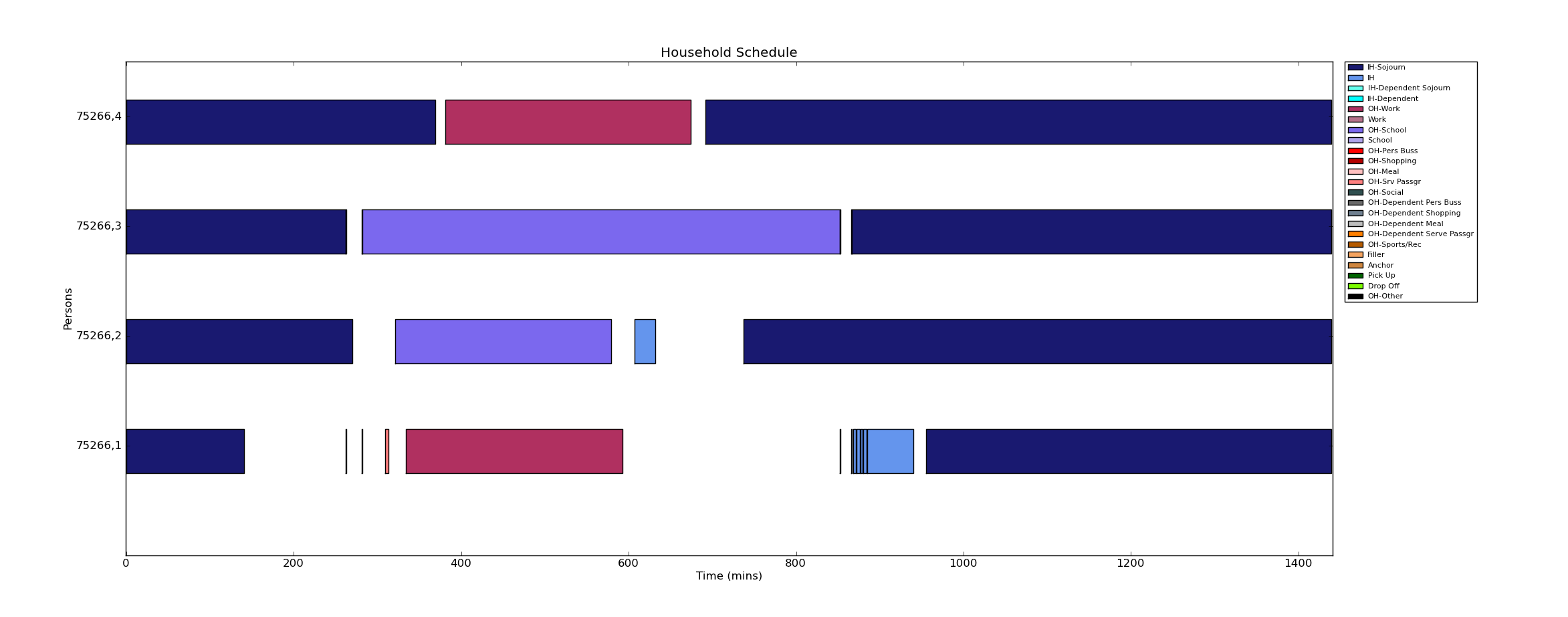 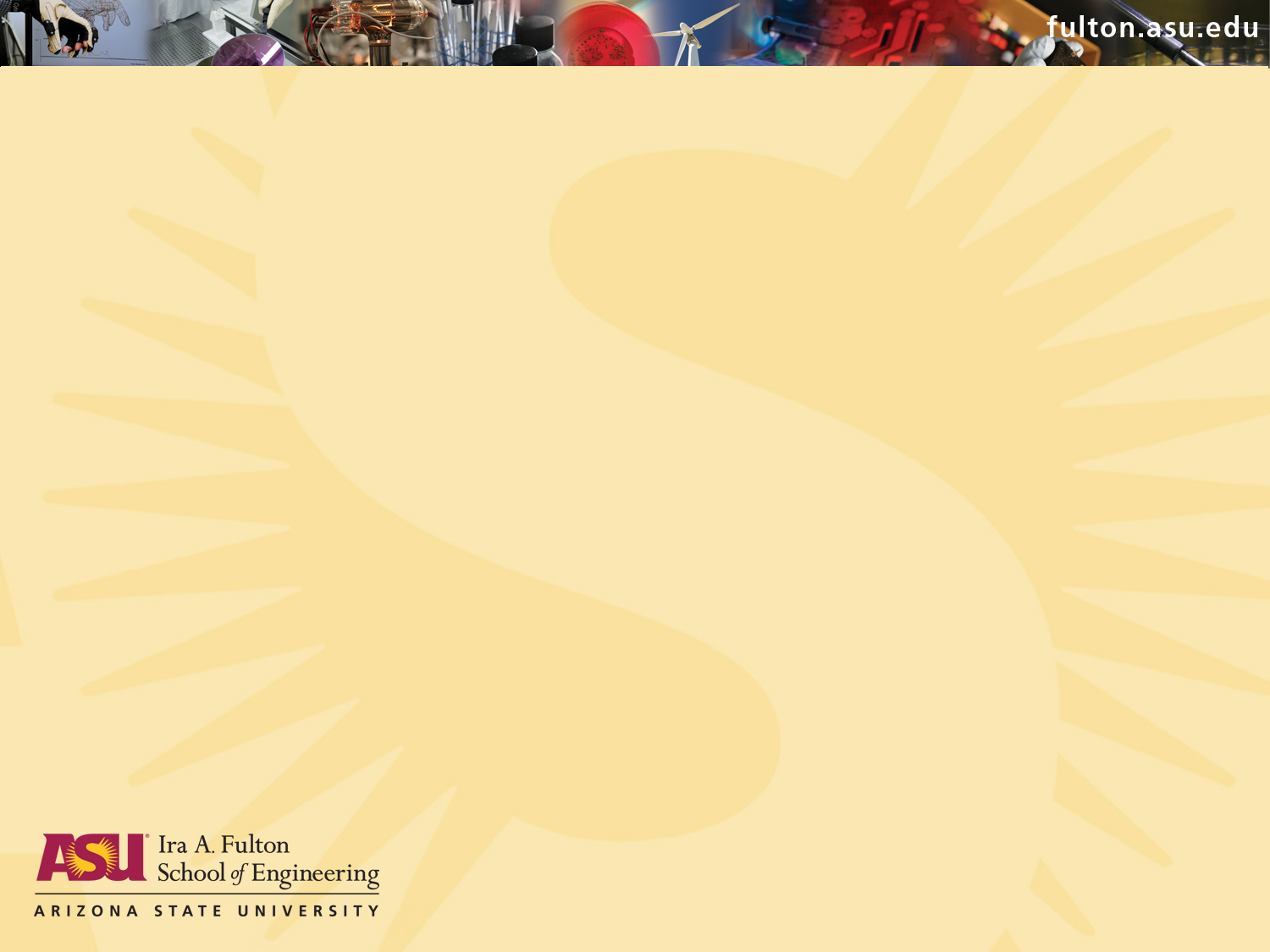 OpenAMOS: Schedule Generation
Step 6: Adjust Schedules to Fill the Entire Day
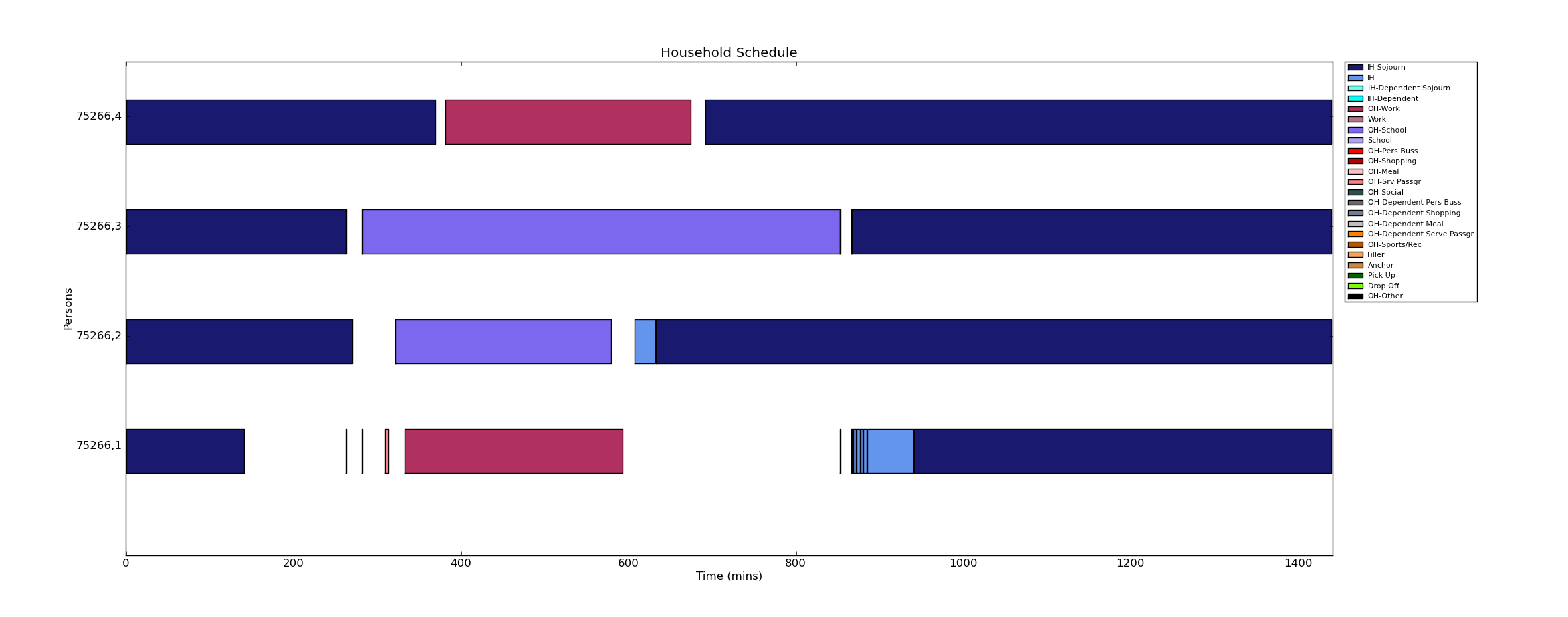 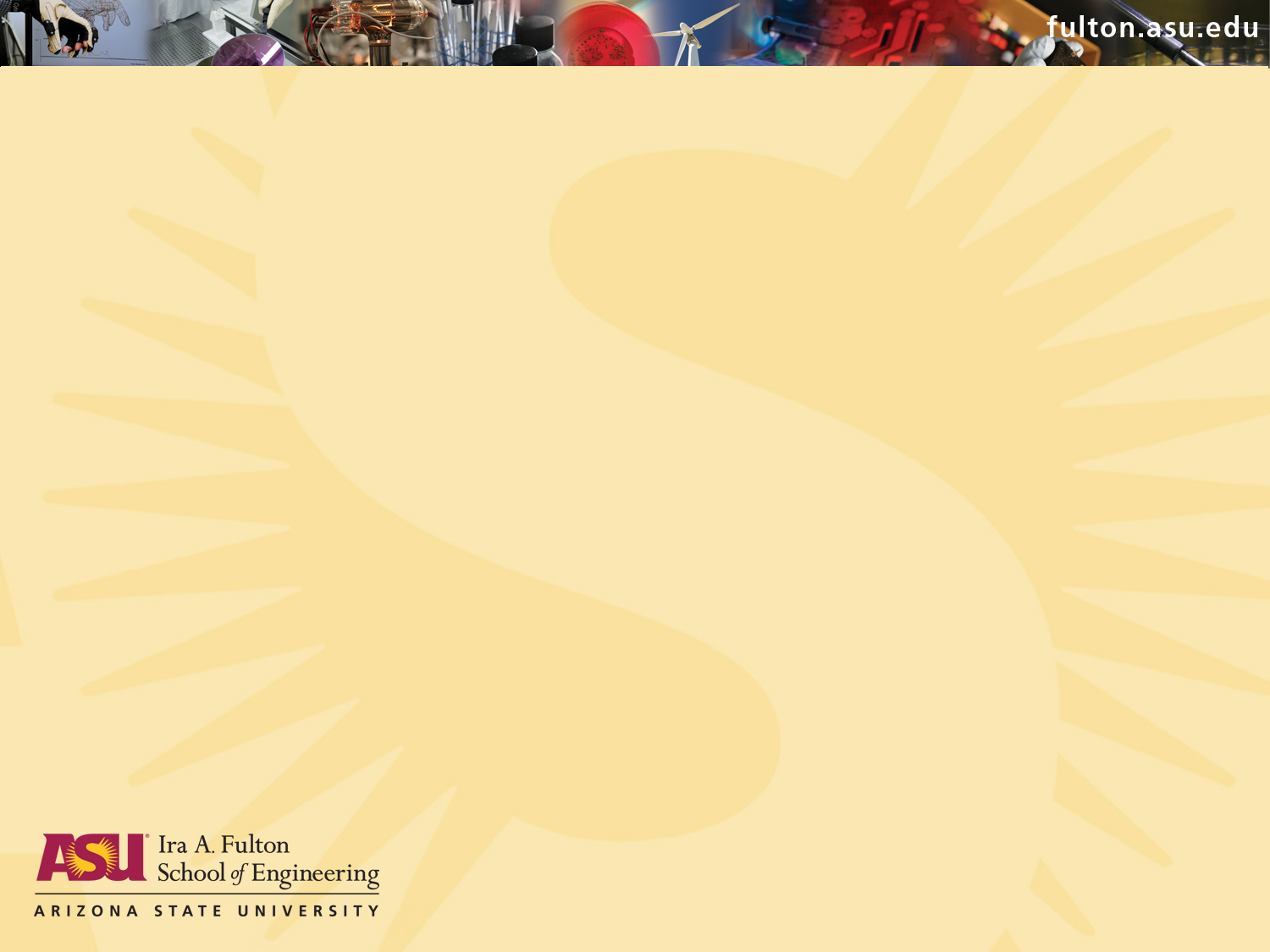 OpenAMOS: Schedule Generation
Step 7: Final Activity and Trip Schedule
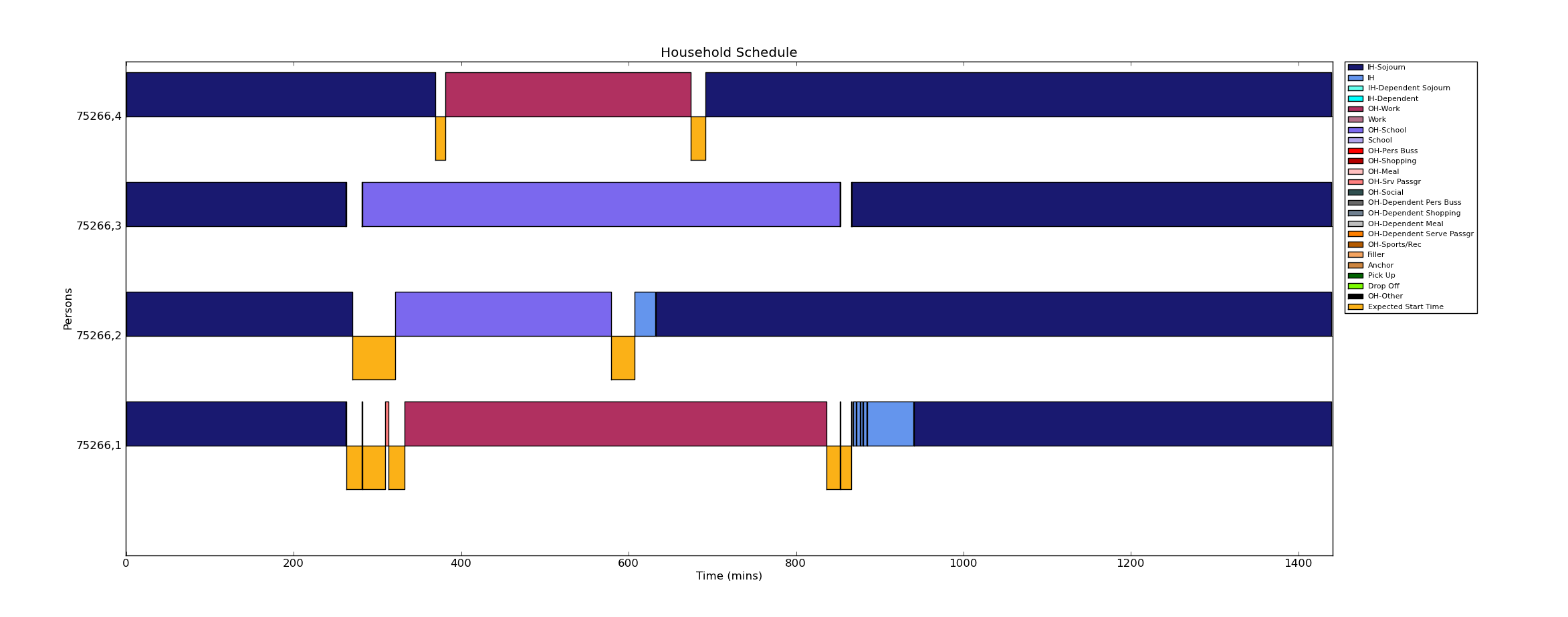 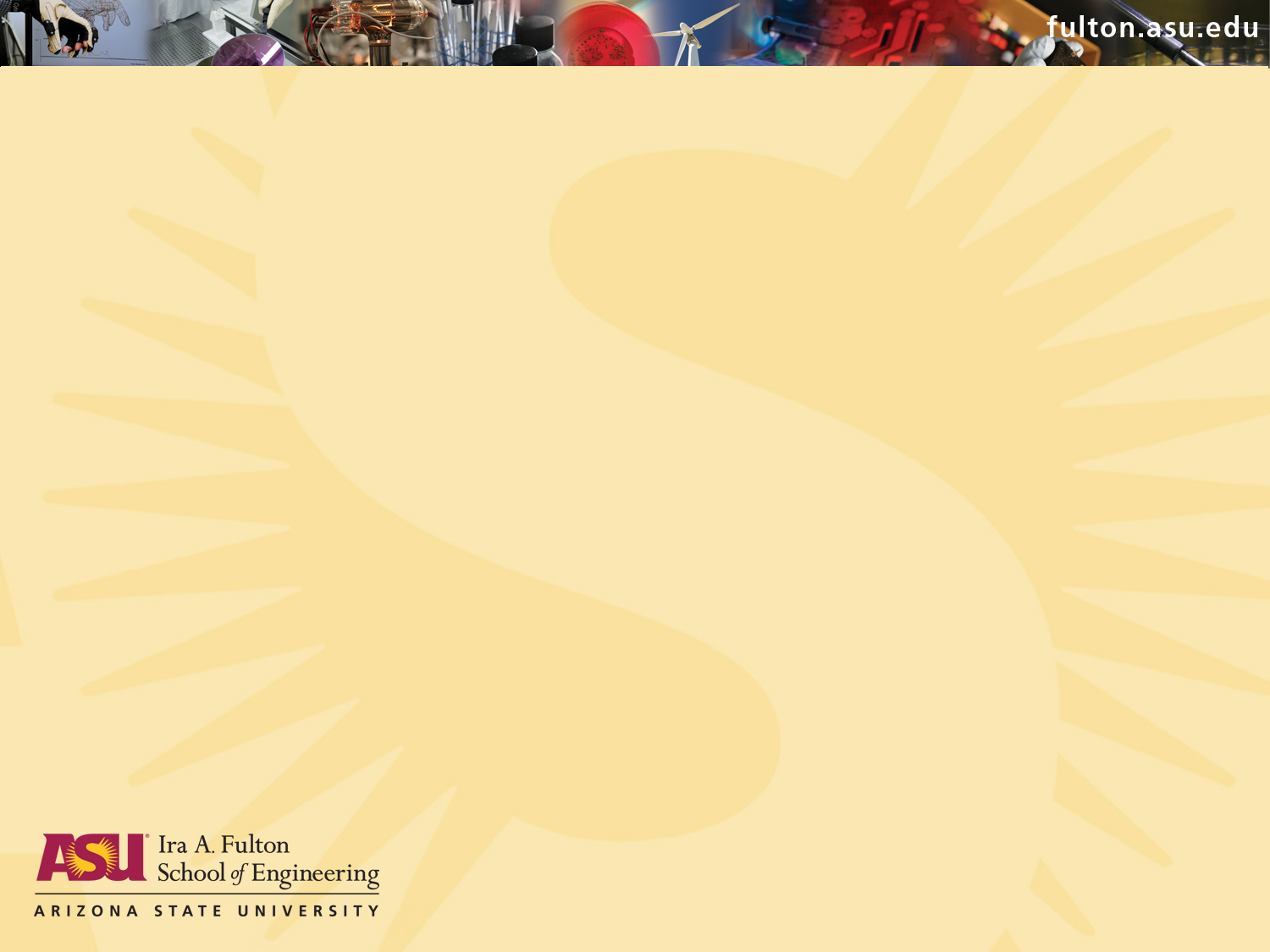 Scenario Analysis
Model testing involves evaluation of of policies for the full population
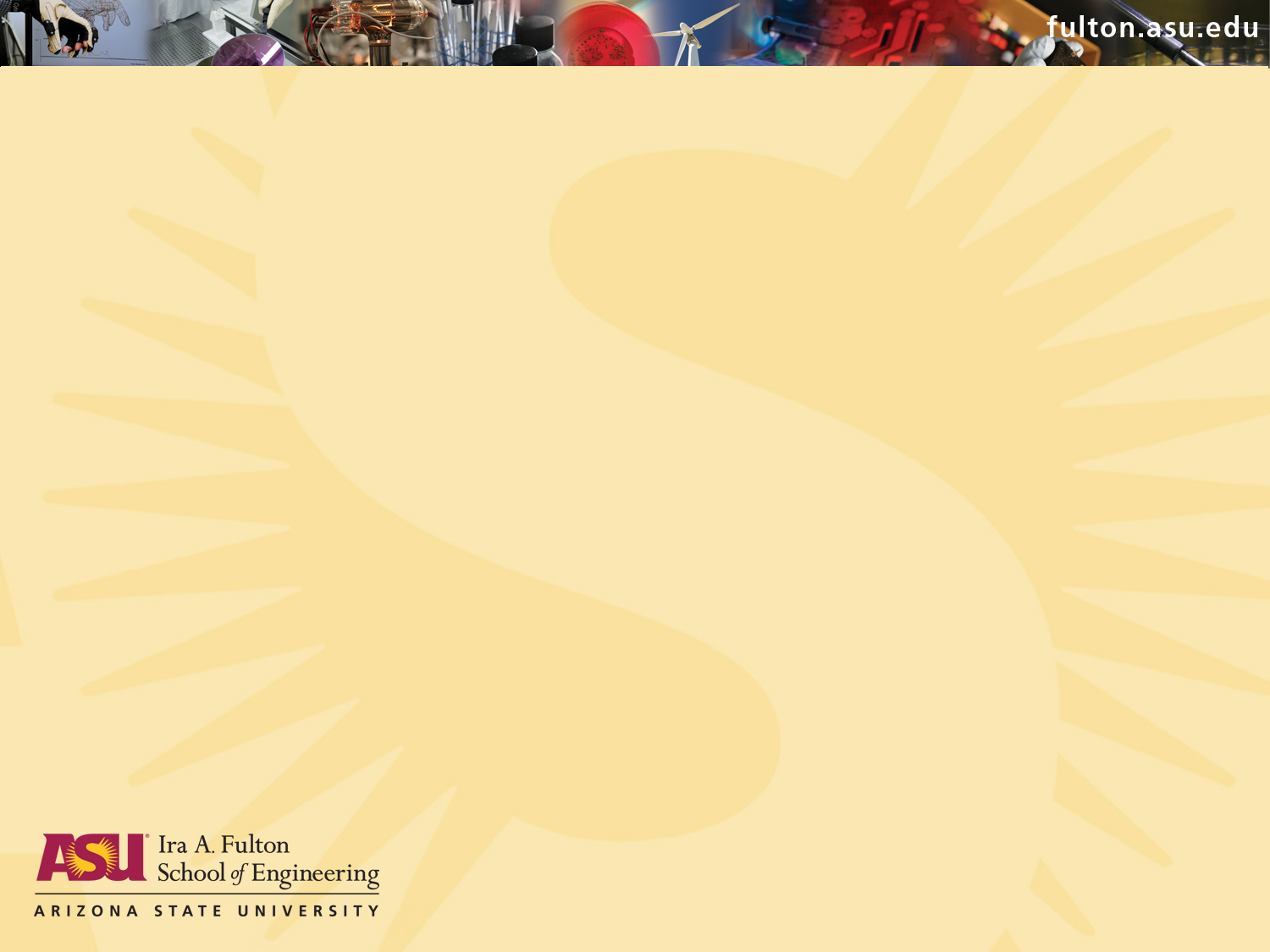 PopGen Software
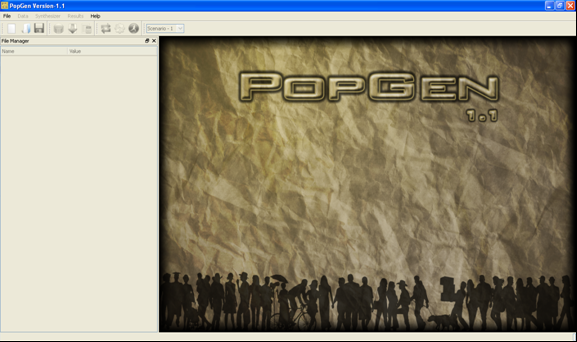 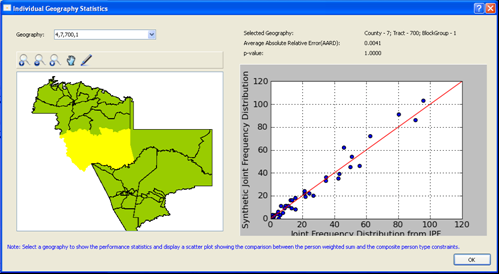 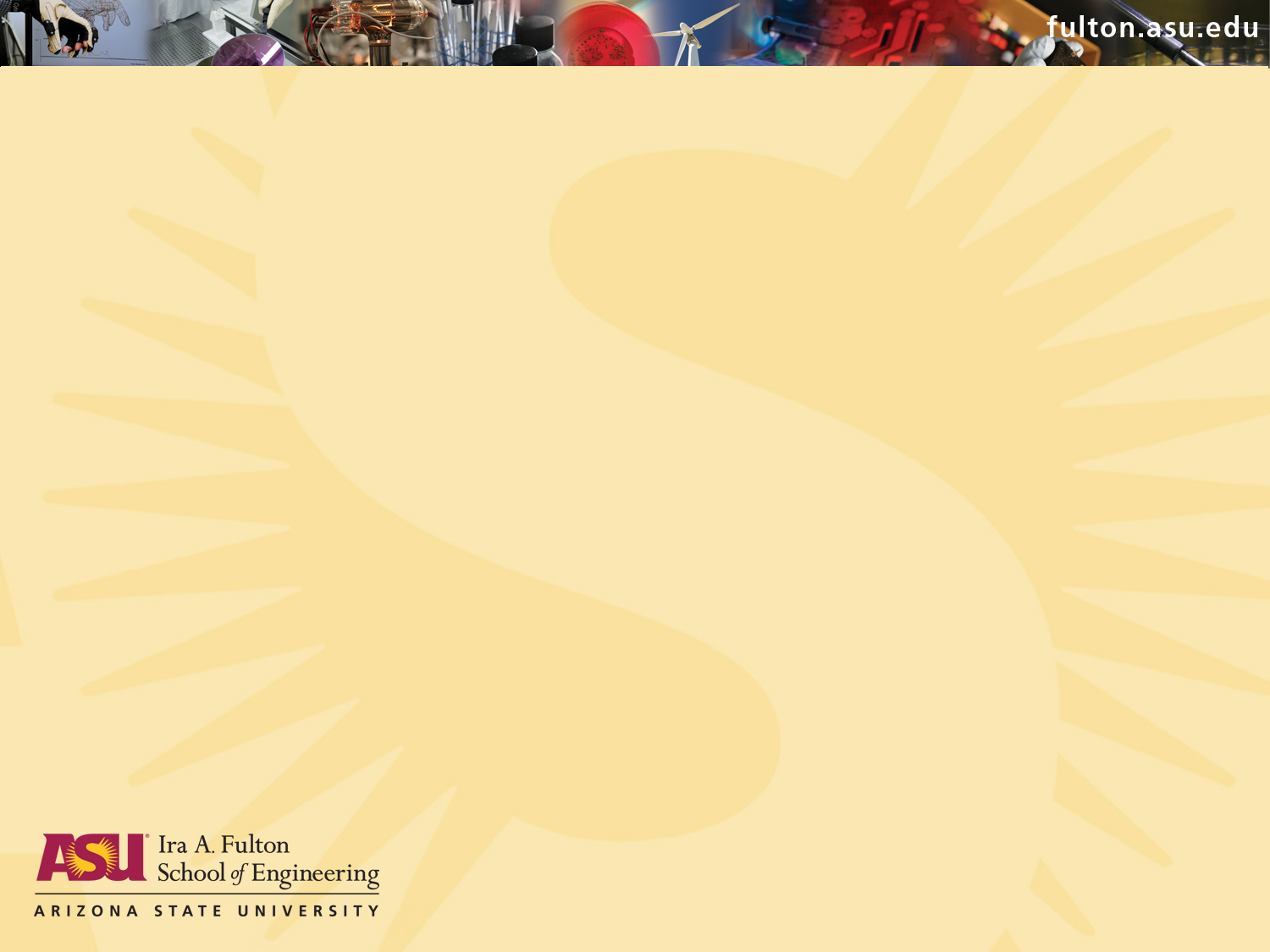 UrbanSim Software
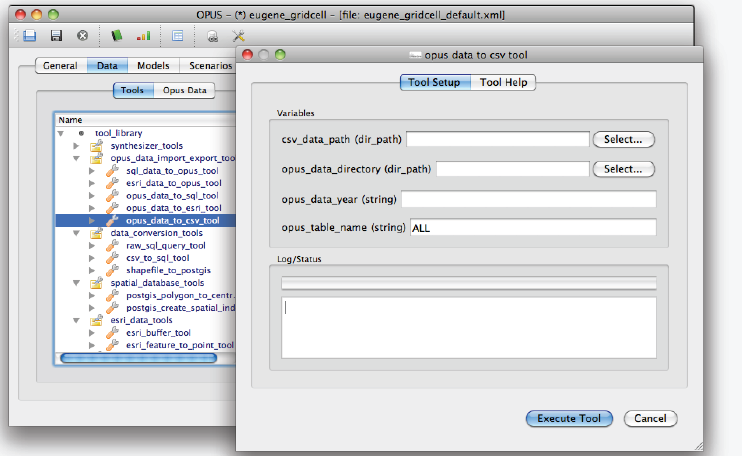 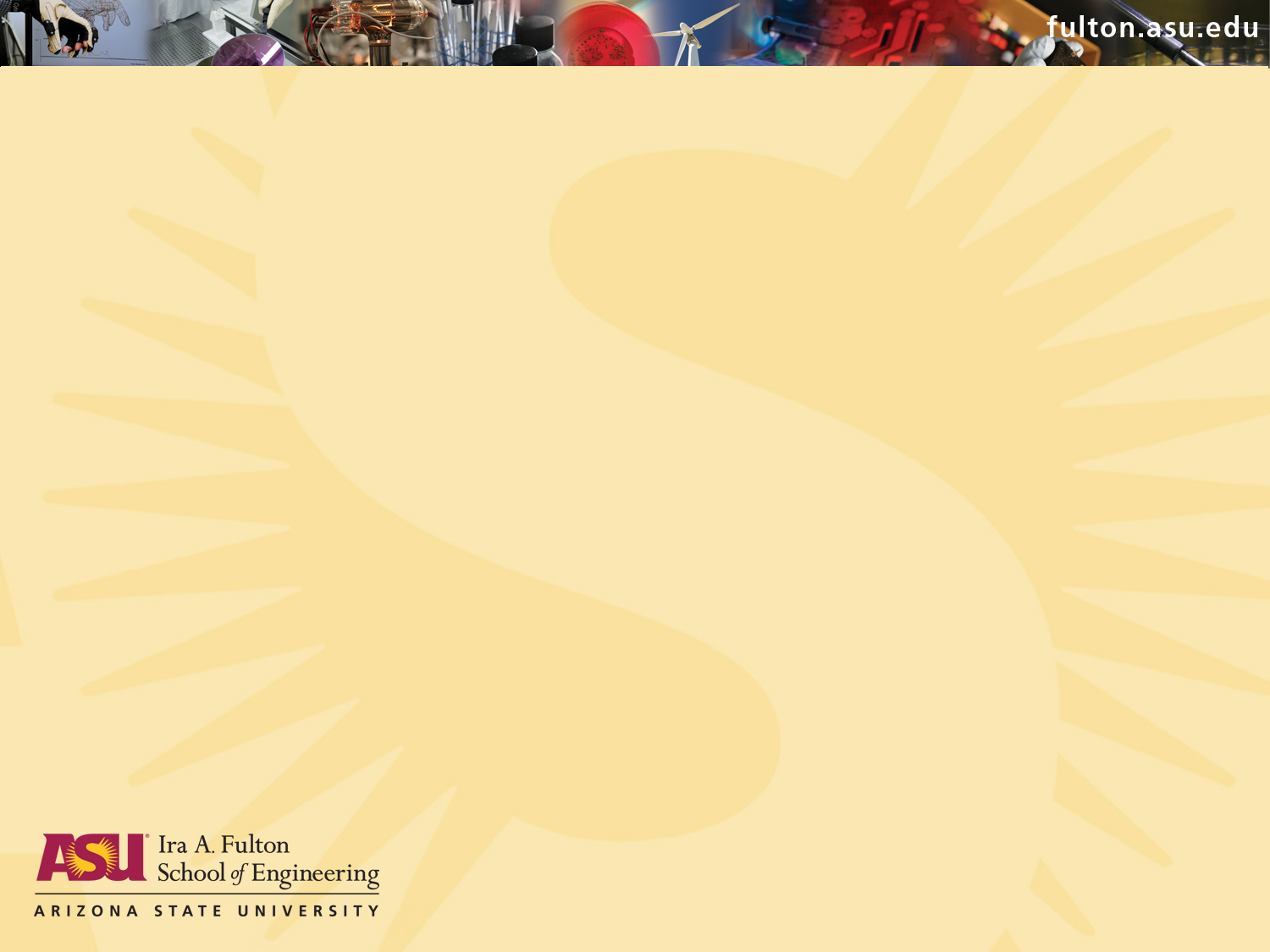 UrbanSim Software
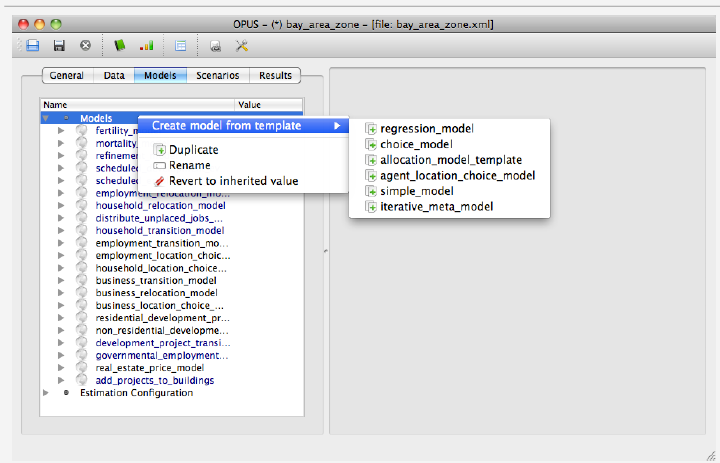 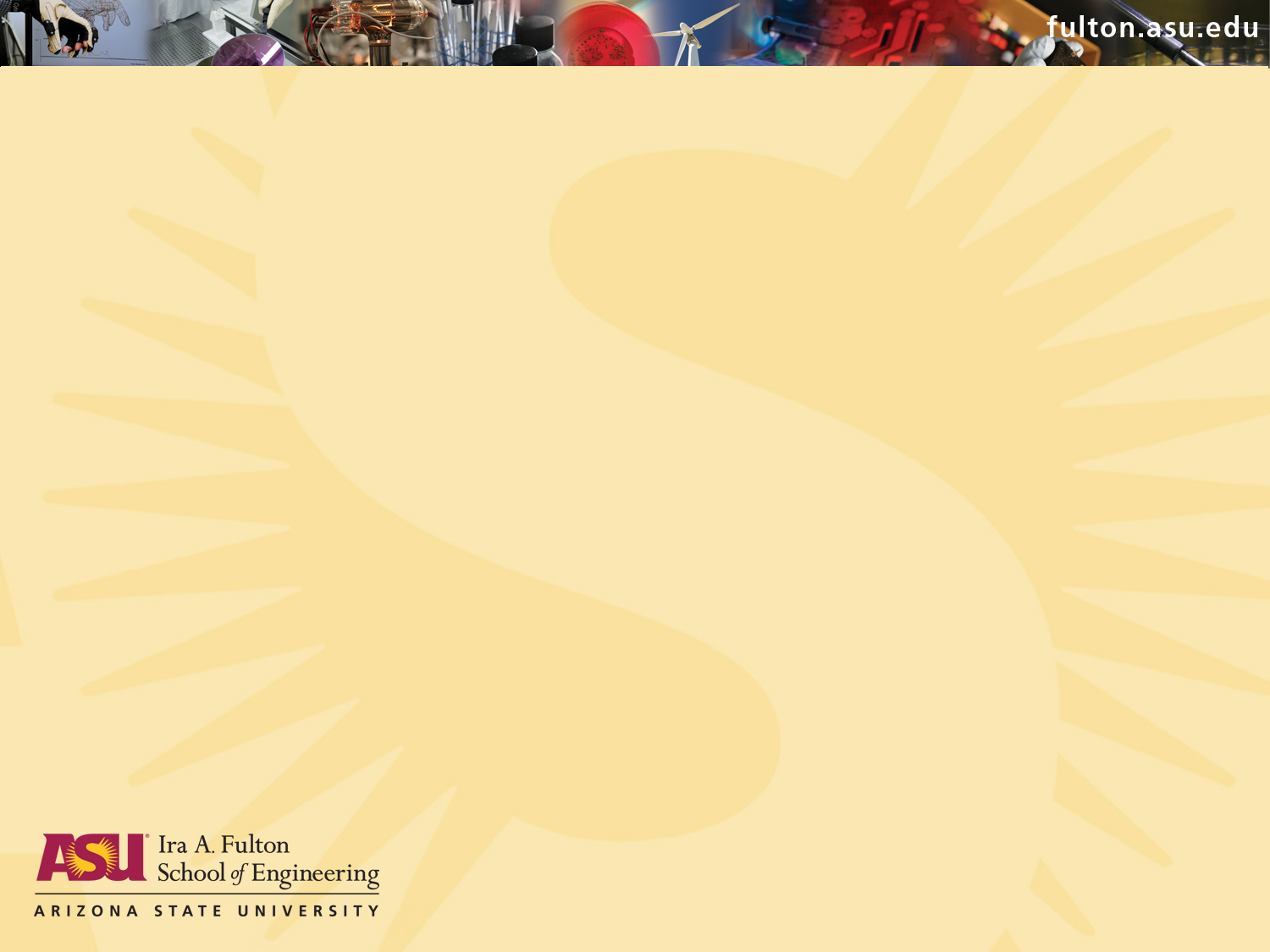 UrbanSim Software
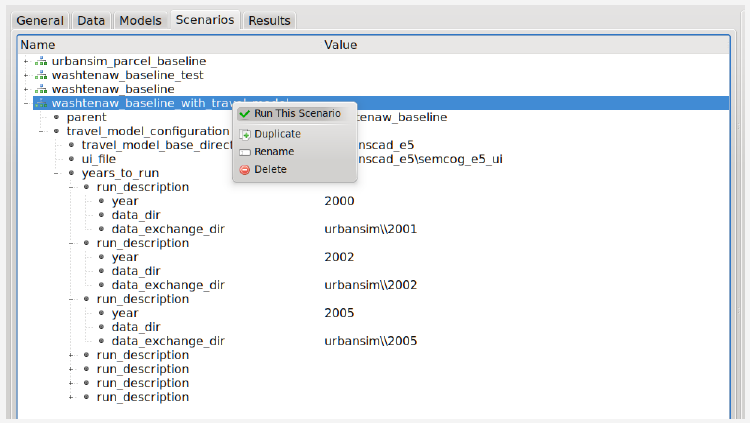 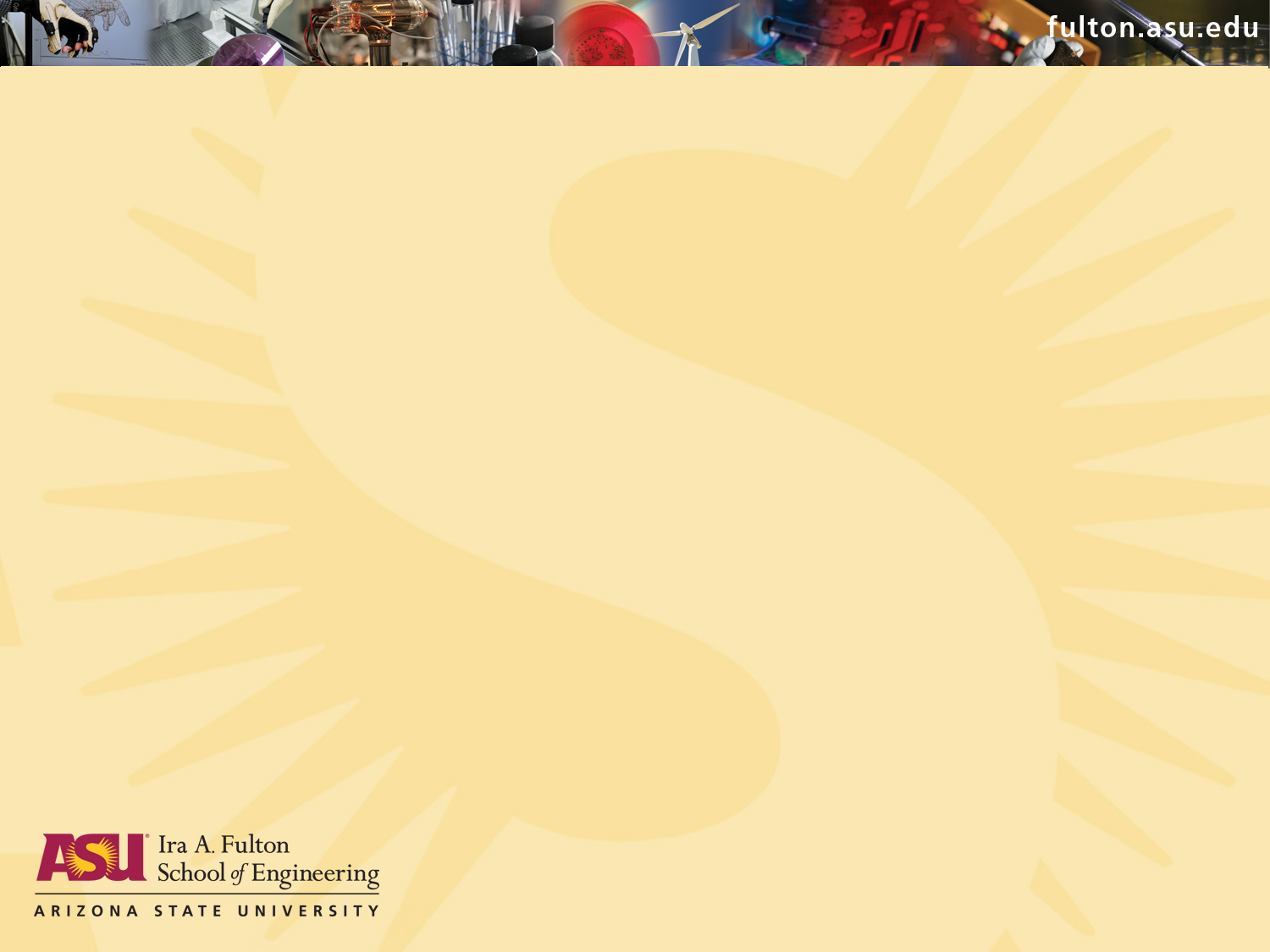 OpenAMOS Software
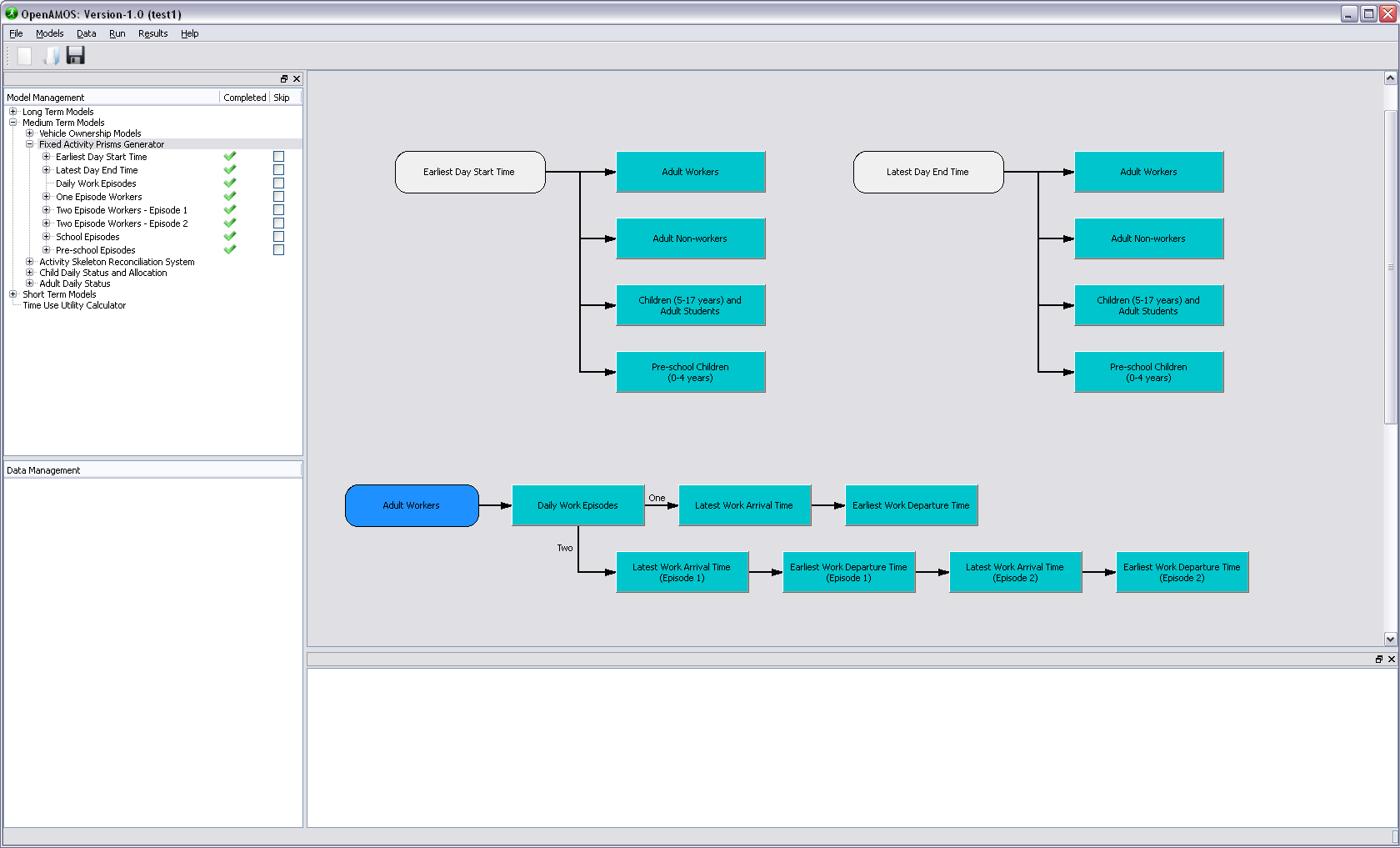 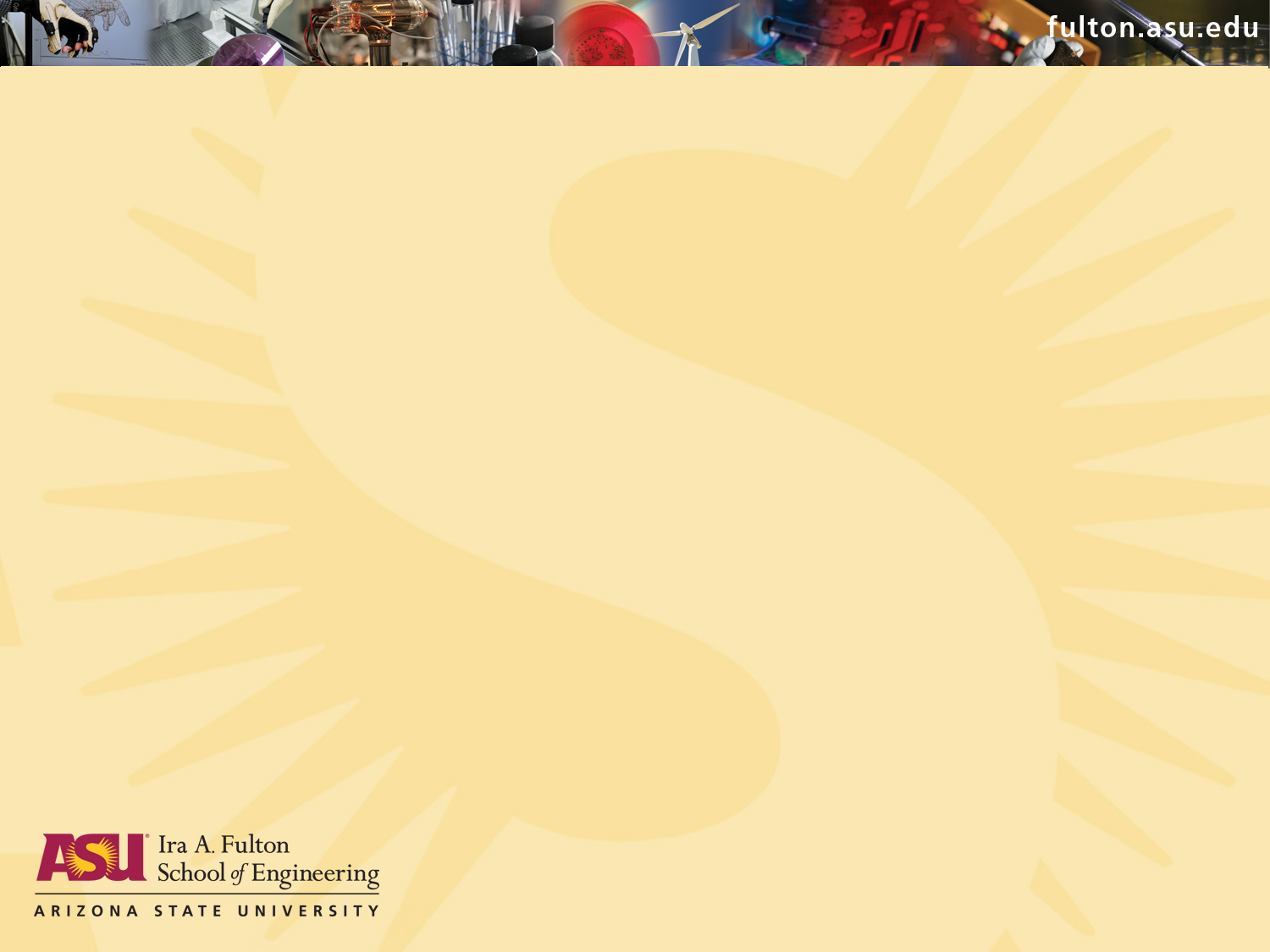 OpenAMOS Software
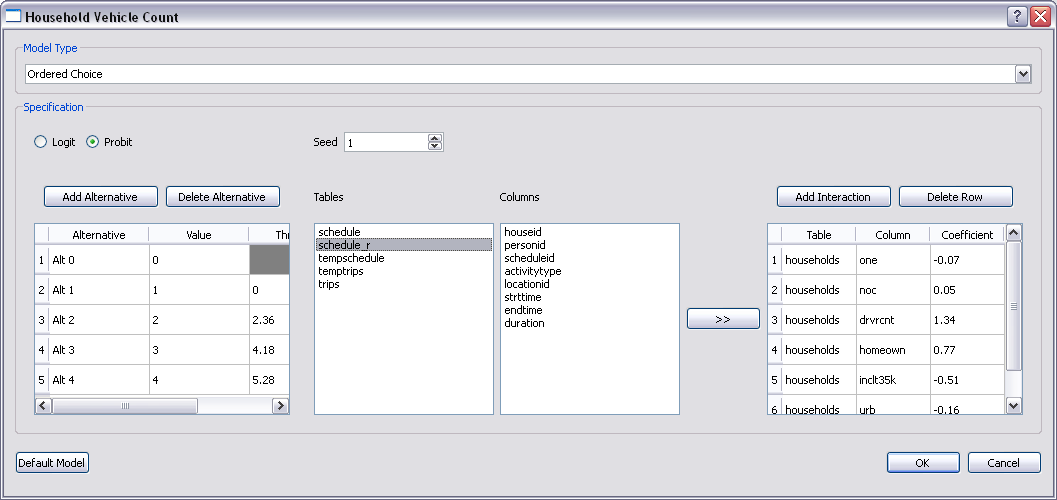 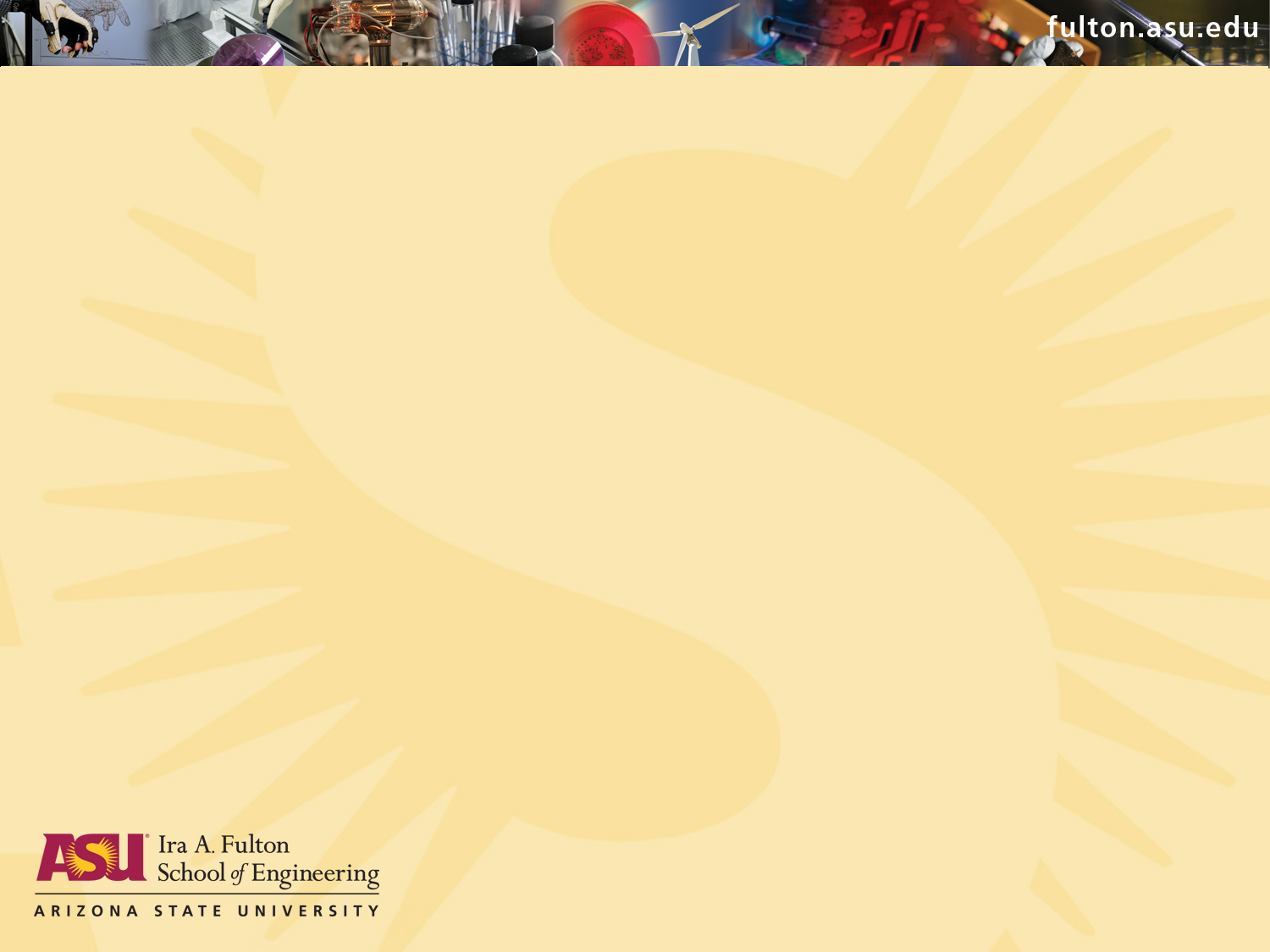 OpenAMOS Software
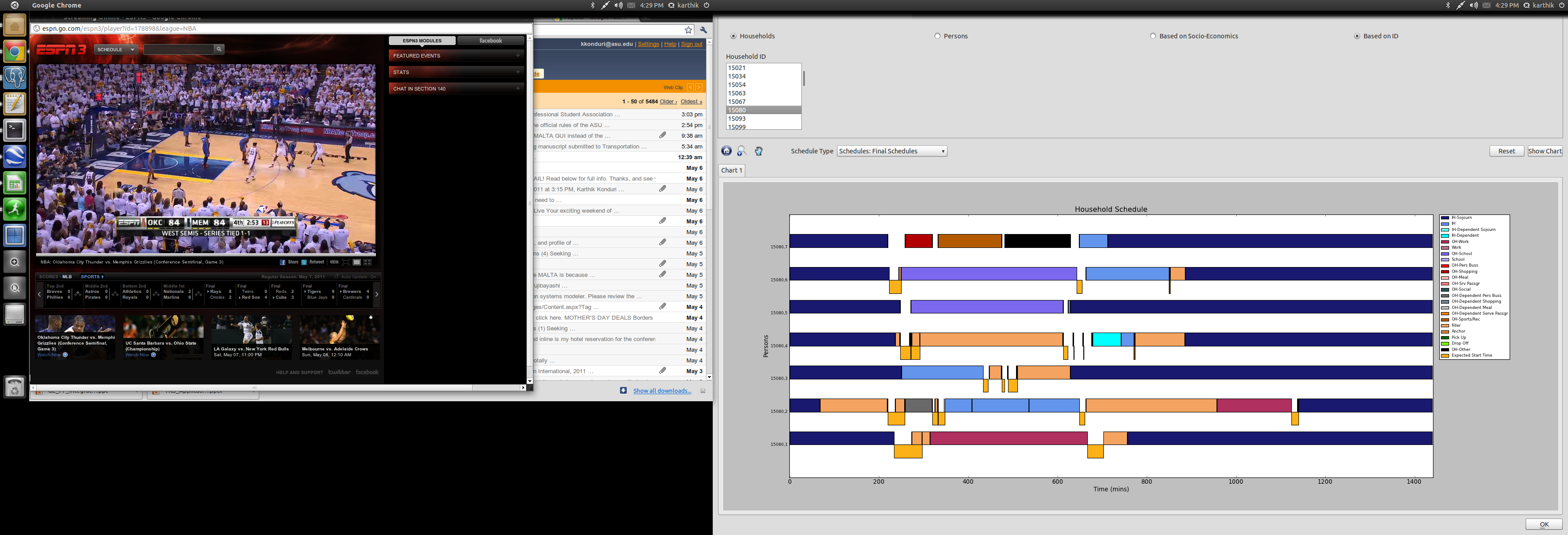 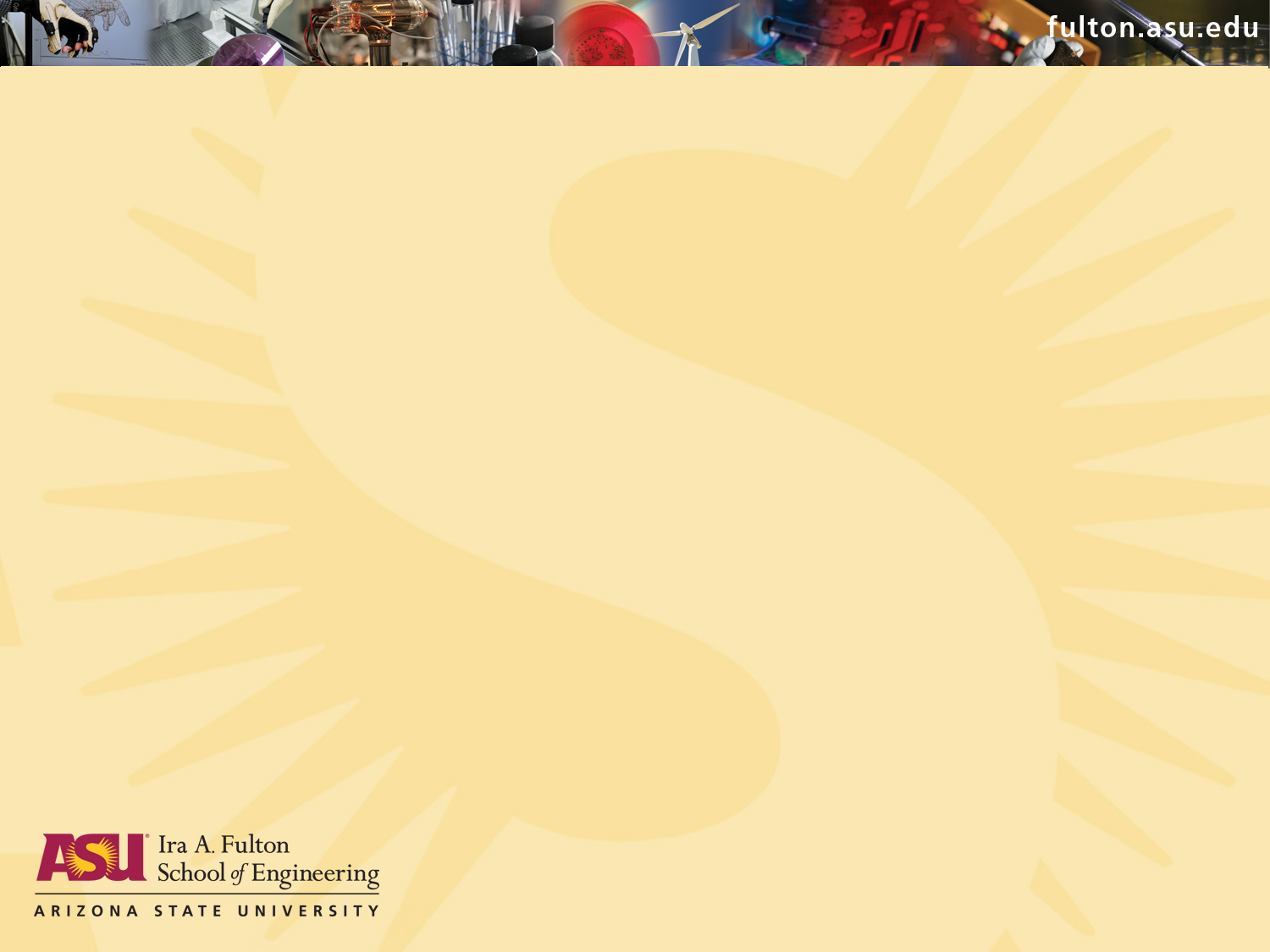 OpenAMOS Software
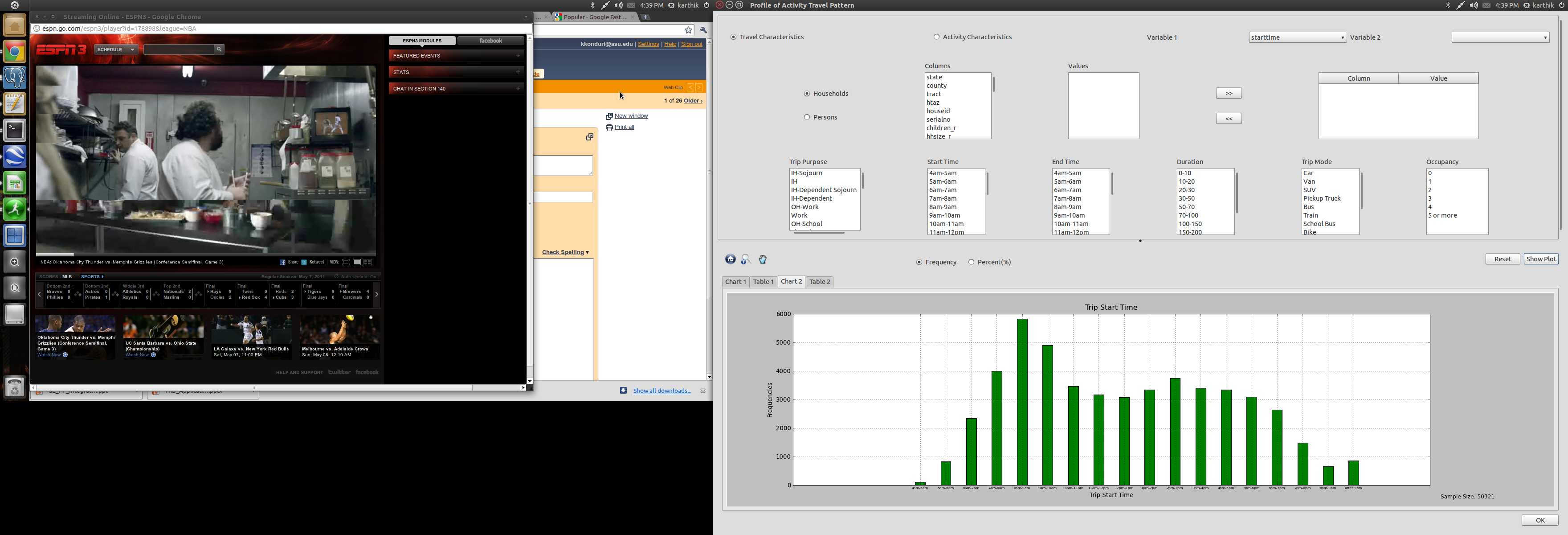 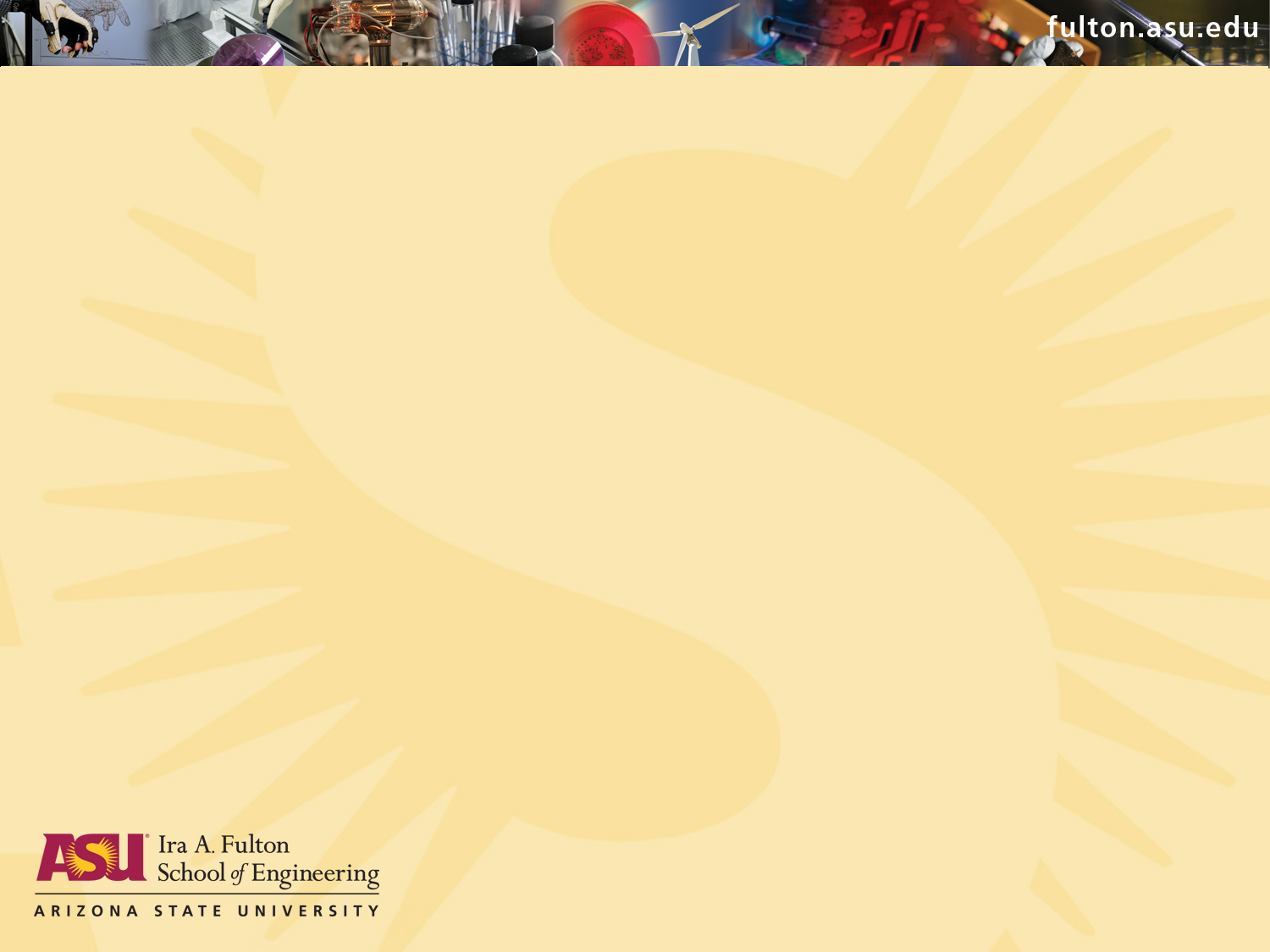 OpenAMOS Software
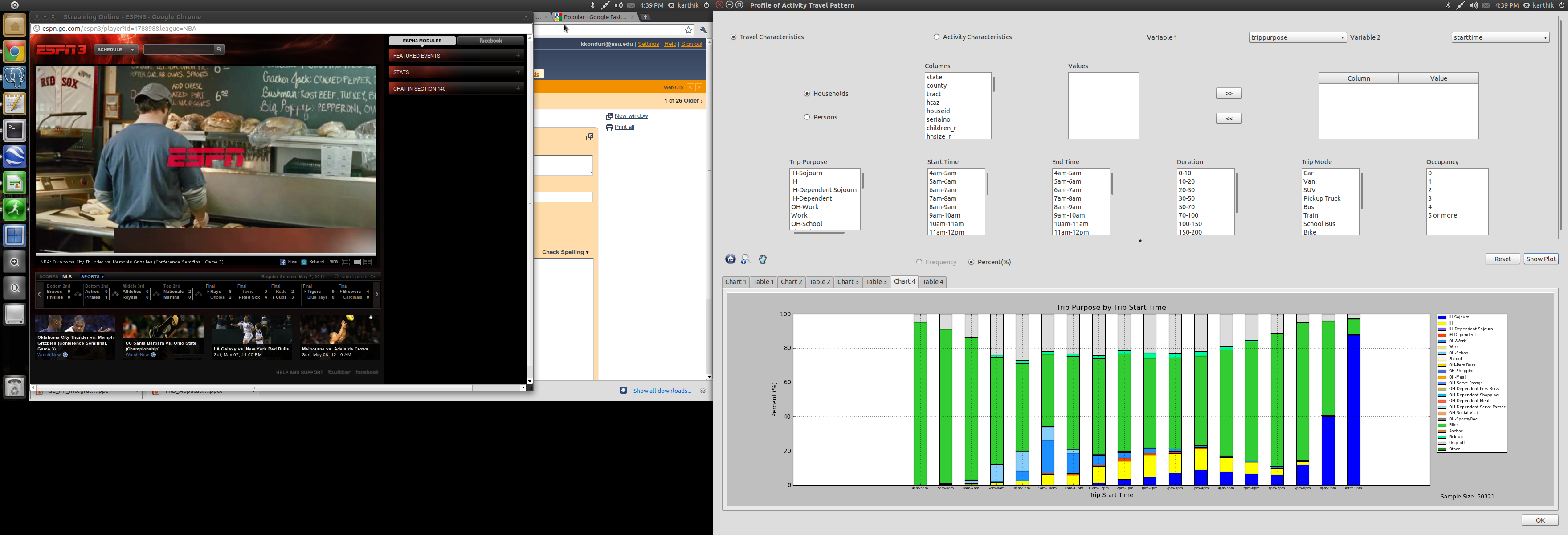 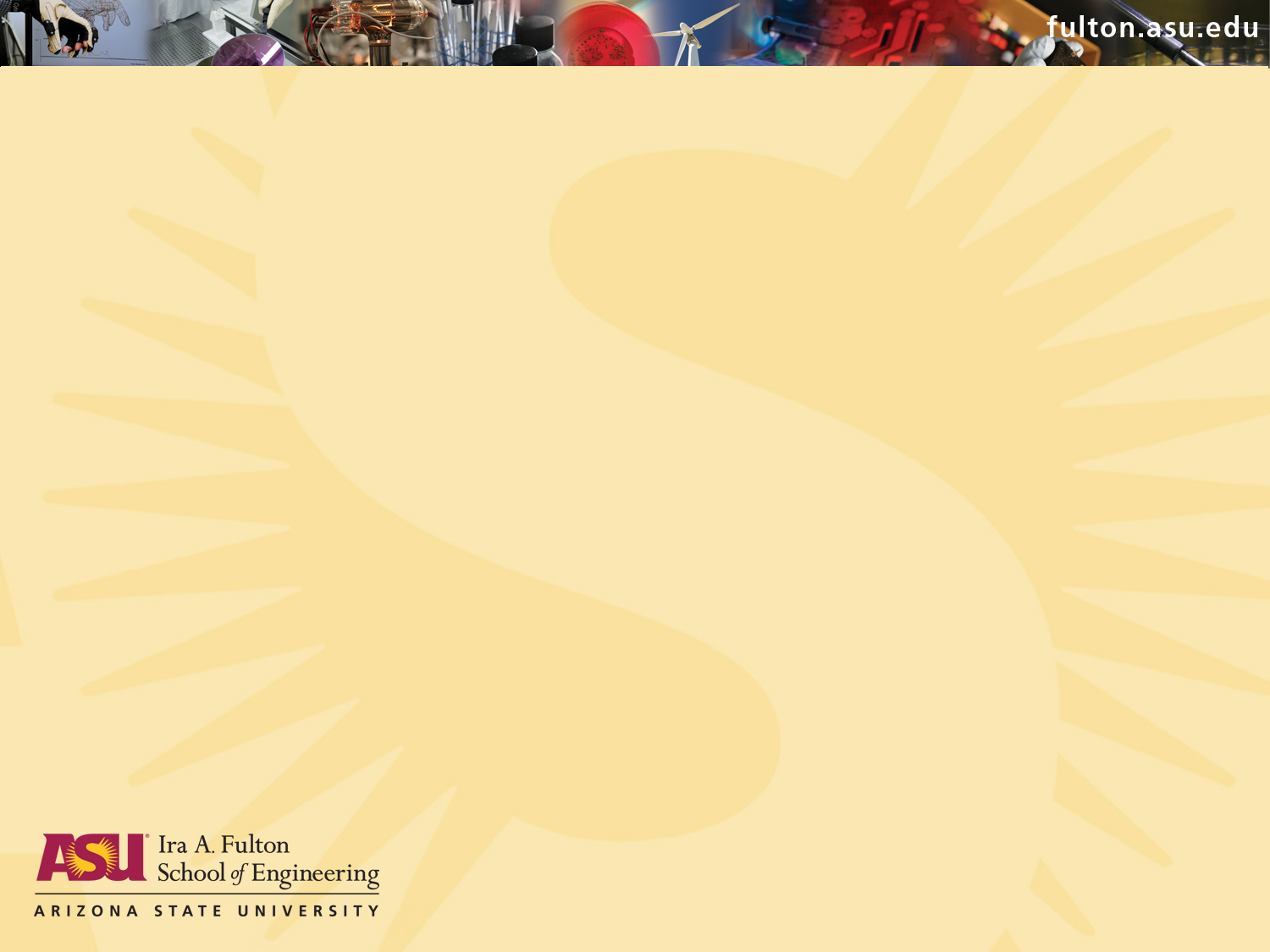 Google Earth Visualization
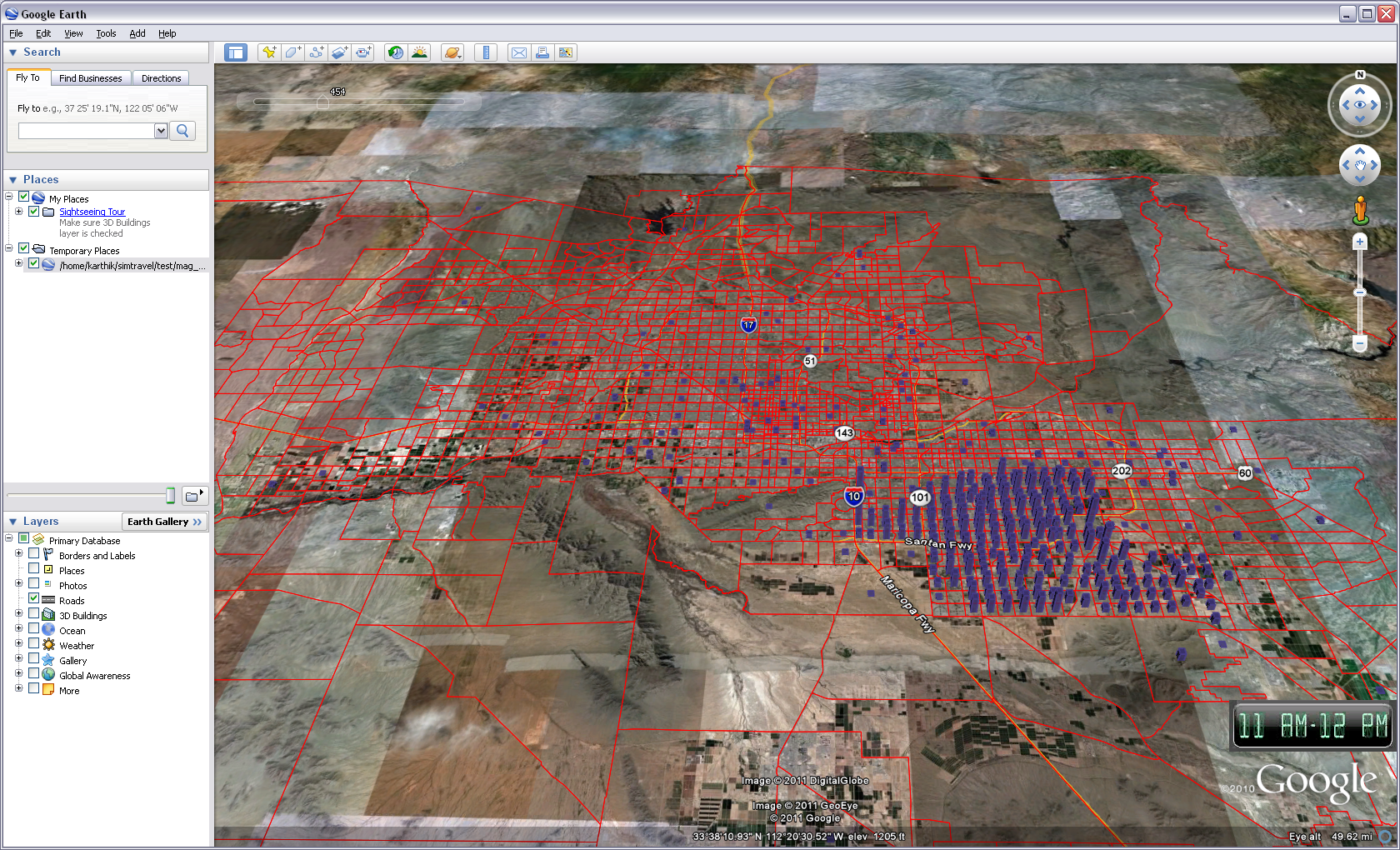 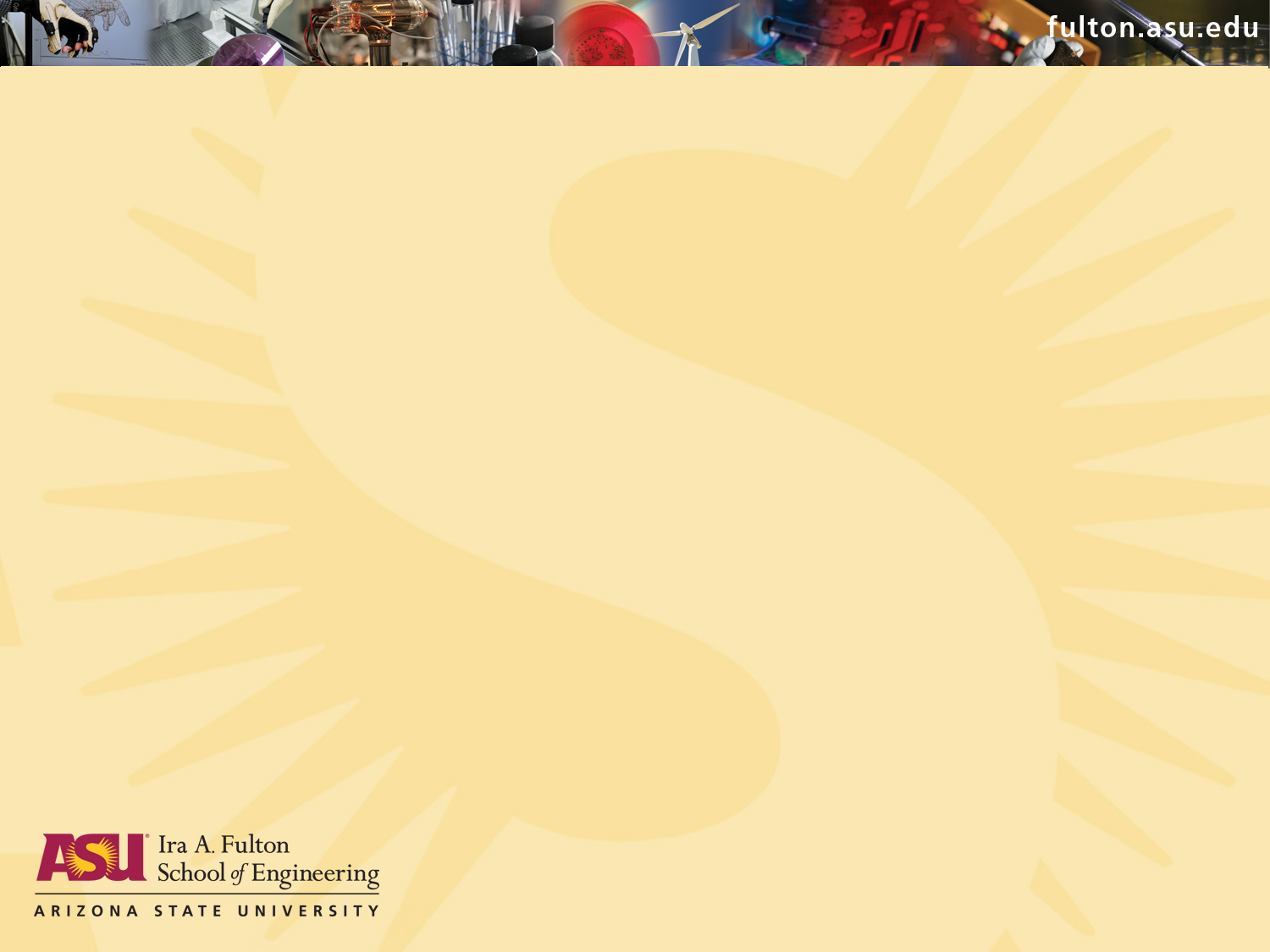 MALTA Software
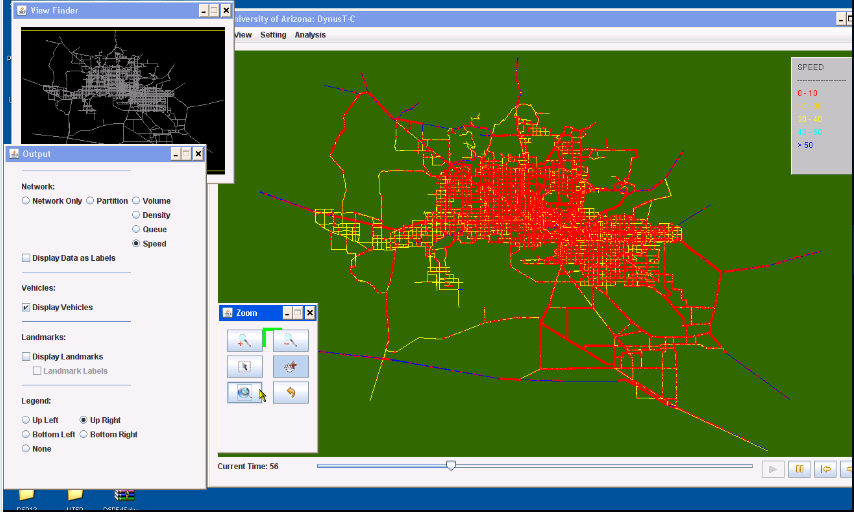 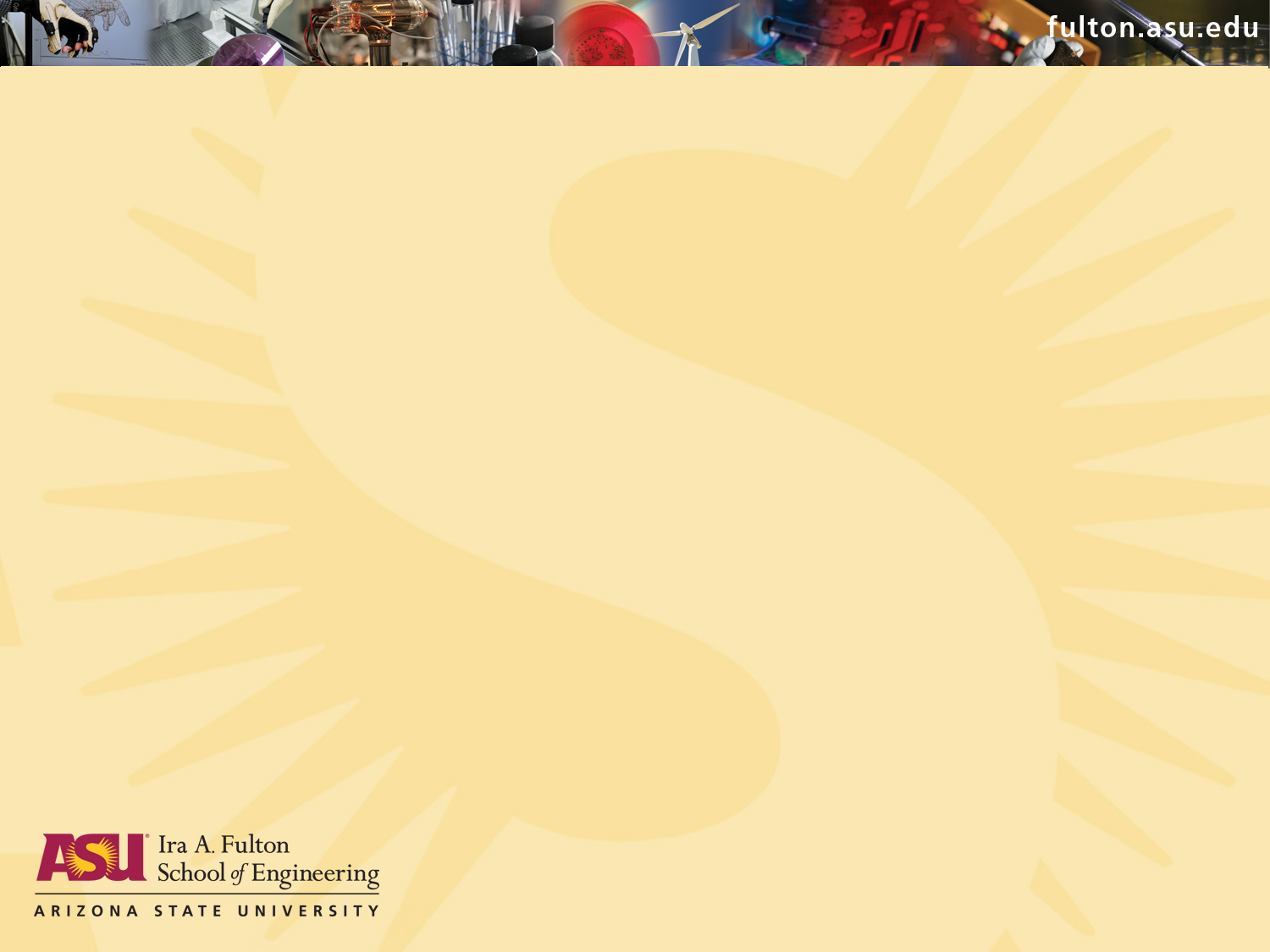 MALTA Software
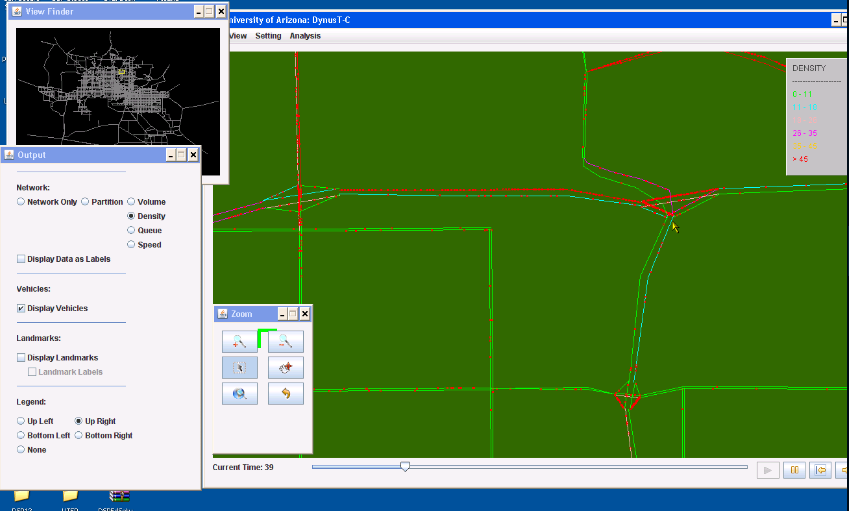 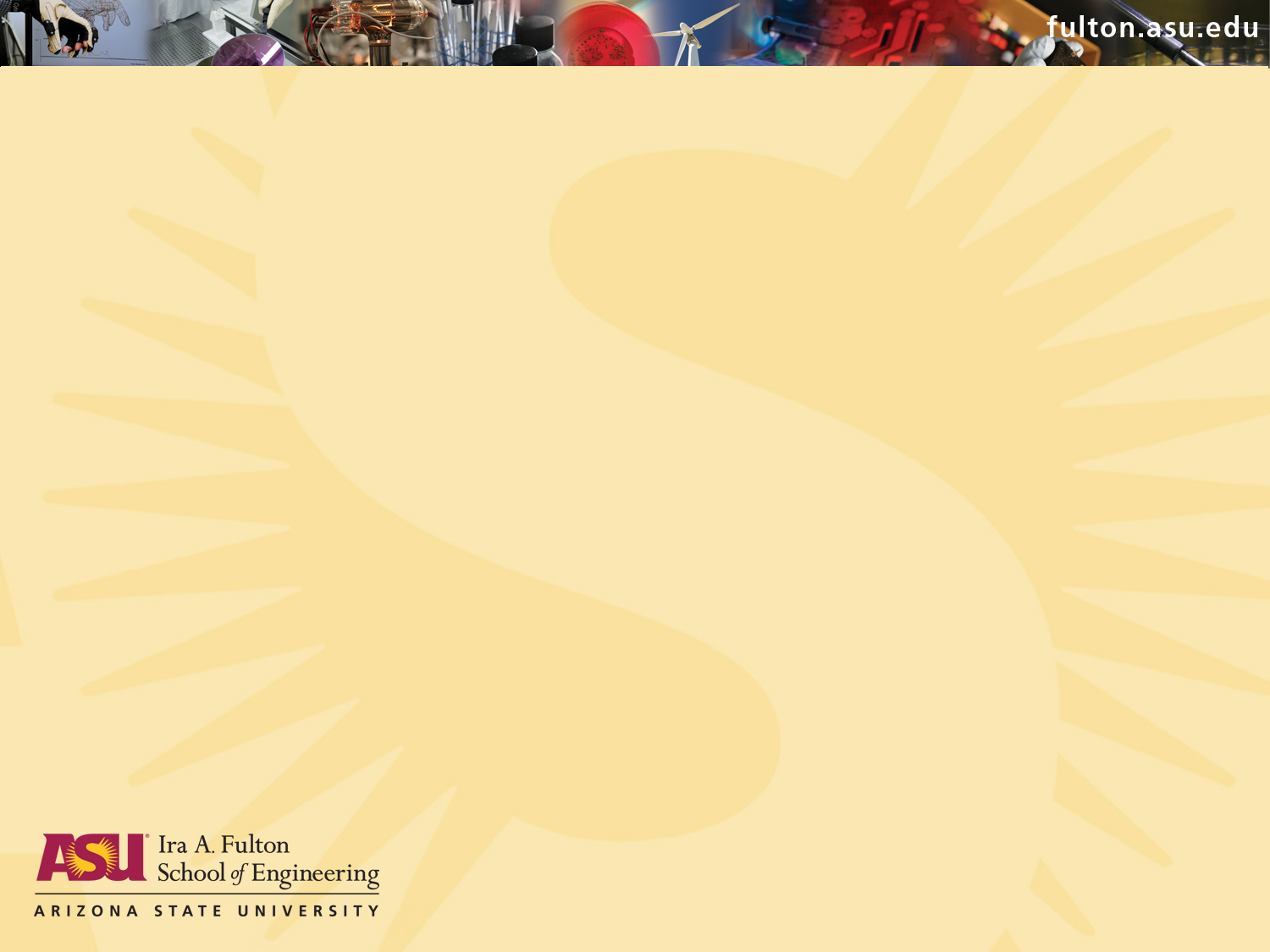 Resources
Wiki: simtravel.wikispaces.asu.edu
Code Repositories
PopGen: http://code.google.com/p/populationsynthesis/
OpenAMOS: http://code.google.com/p/simtravel/
UrbanSim: https://svn.urbansim.org/
MALTA: https://dev.urbansim.org/malta
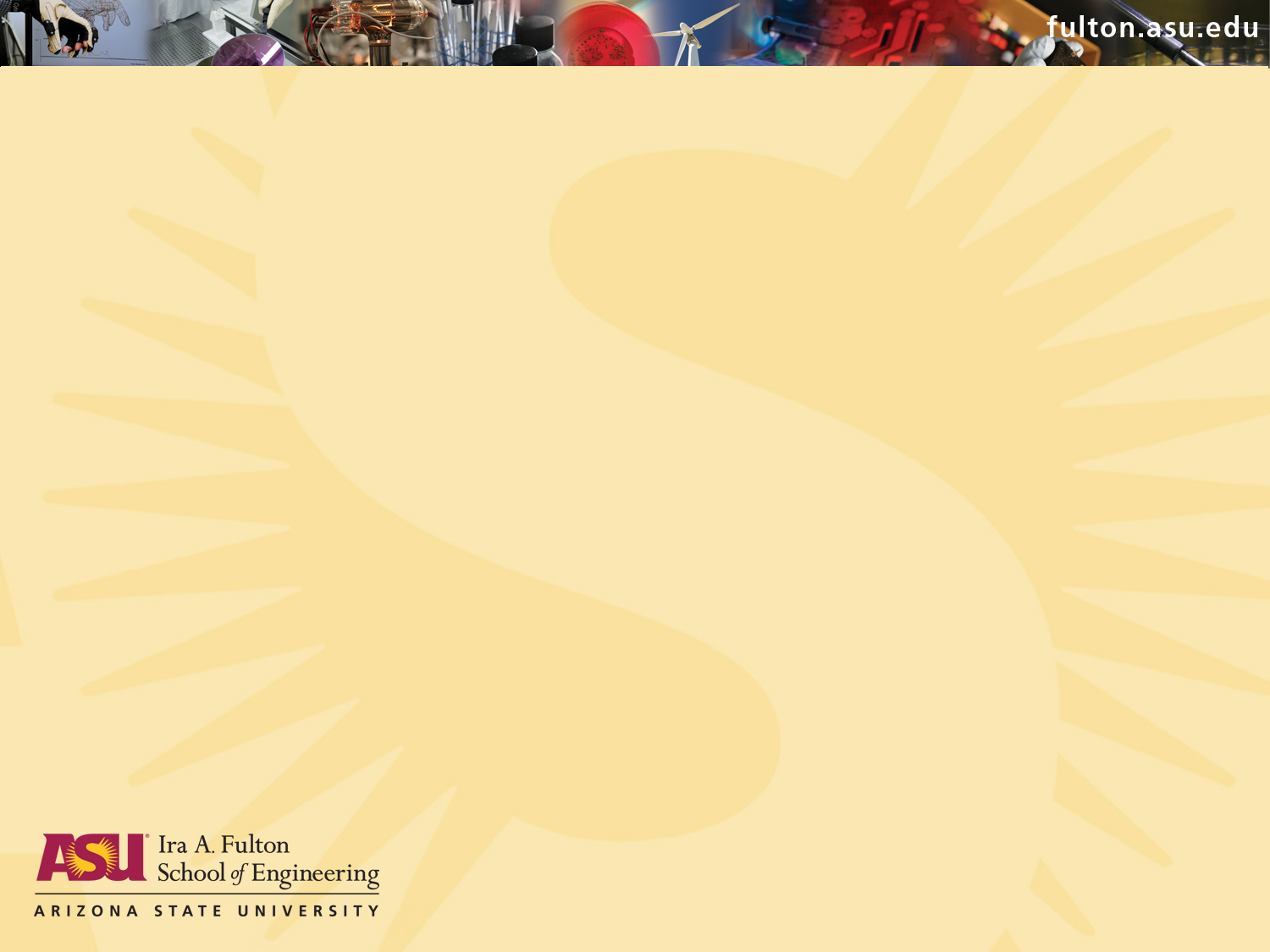 Ongoing Work
Calibration and validation of individual model systems as well as integrated system
Run the integrated model for the full population including background traffic
Address computational issues 
Explore distributed environments
Scenario analysis
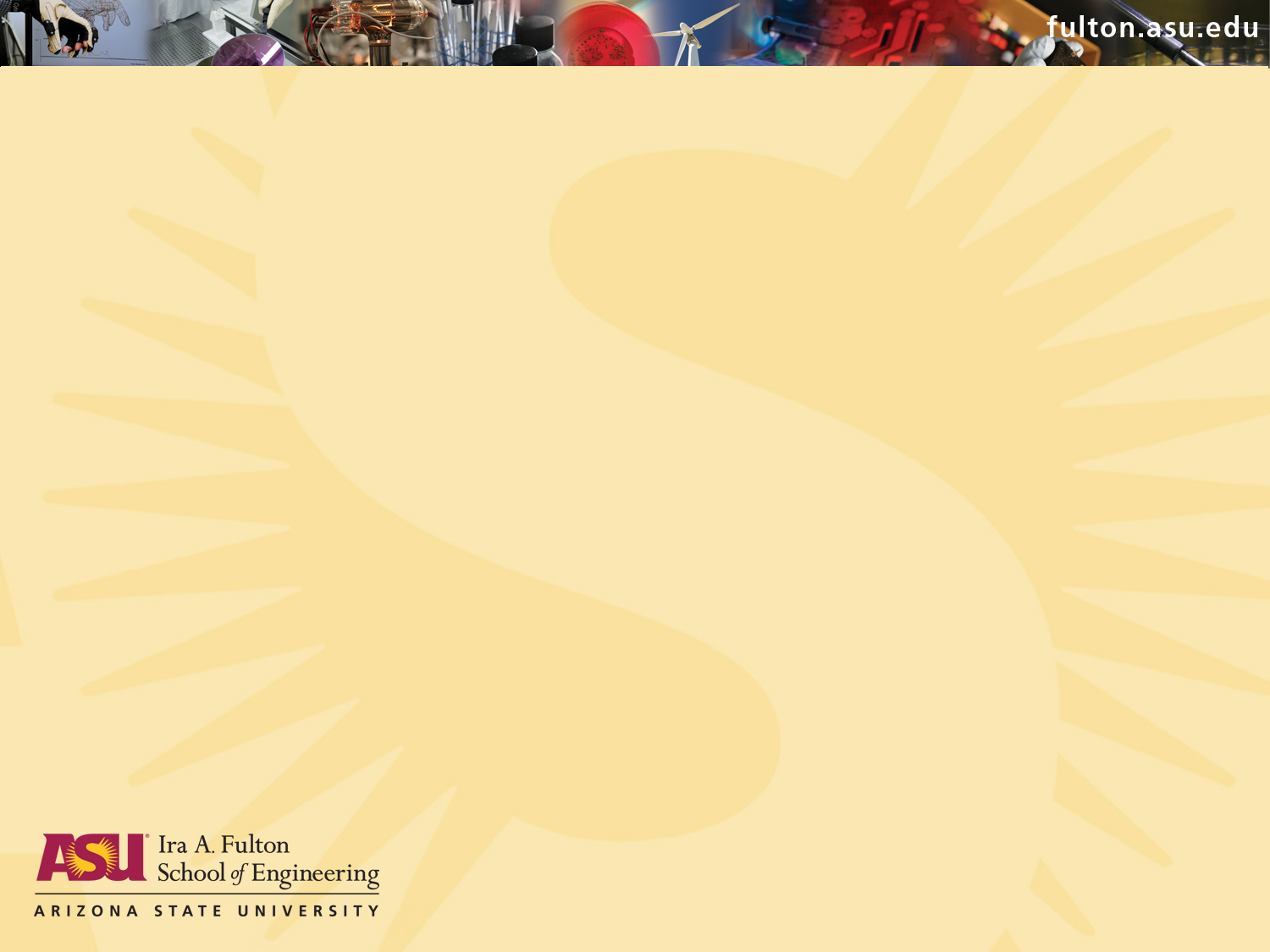 Acknowledgements
Project sponsor
Federal Highway Administration, Exploratory Advanced Research Program
Project Manager: Brian Gardner
Peer Review Panel
Konstadinos Goulias, David Boyce, Maren Outwater, John Gliebe, Vladimir Livshits, Keith Killough, Aichong Sun
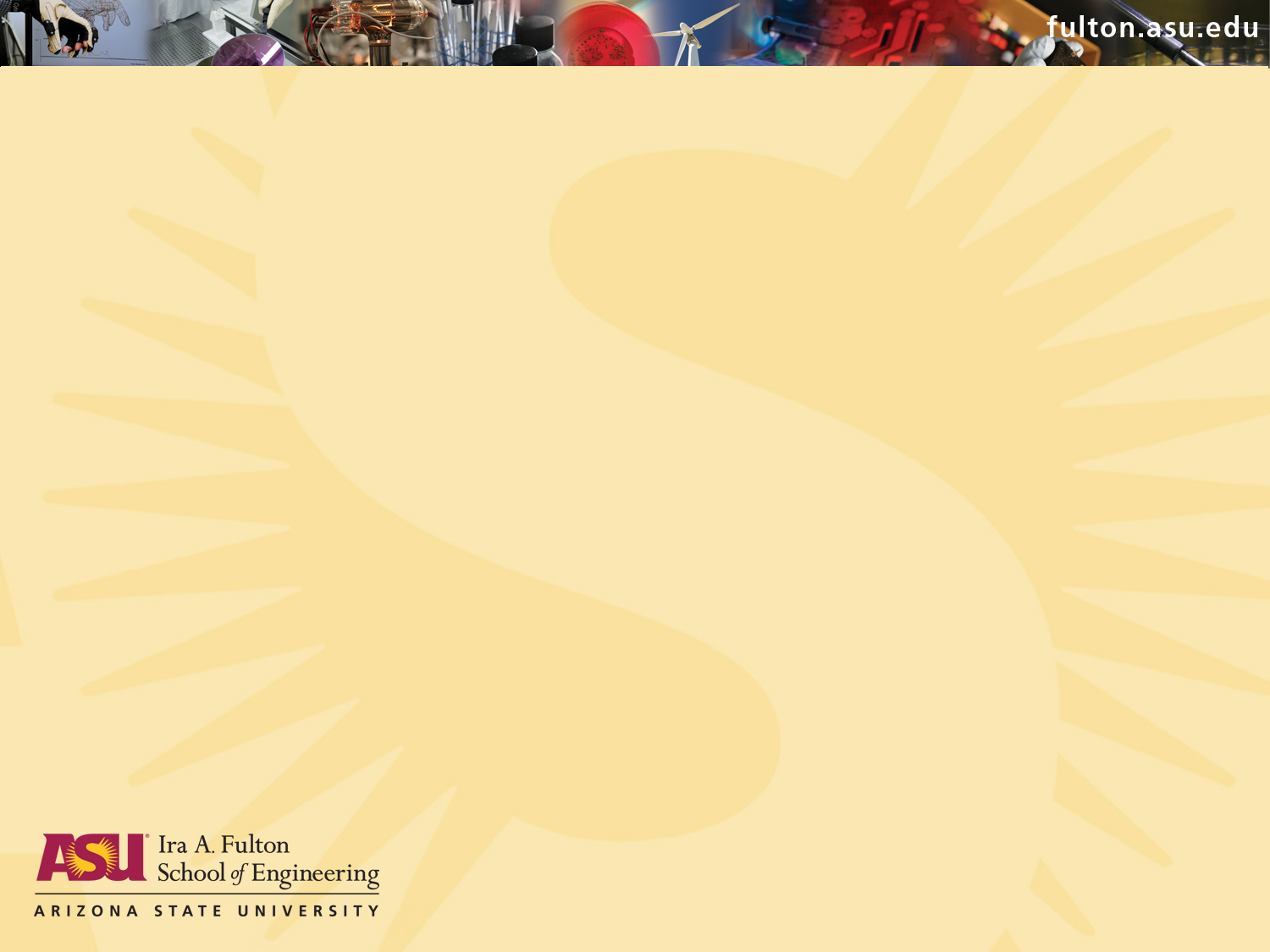 Questions?